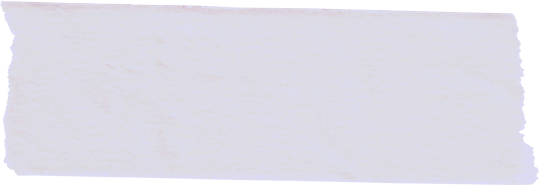 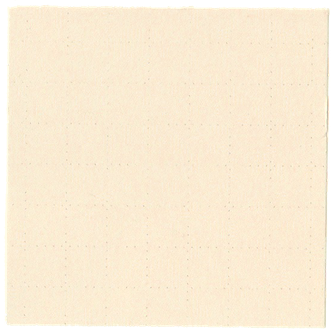 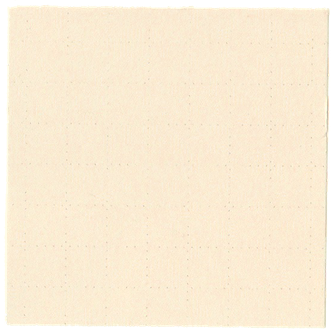 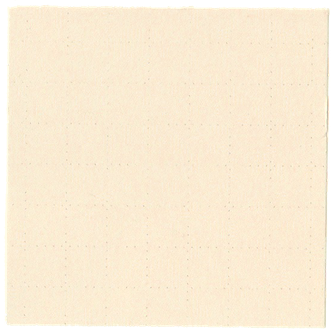 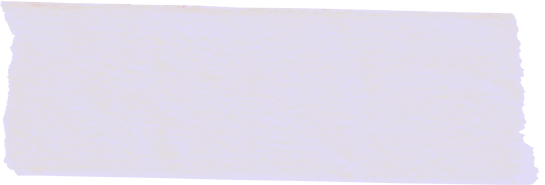 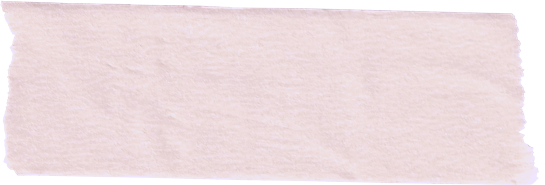 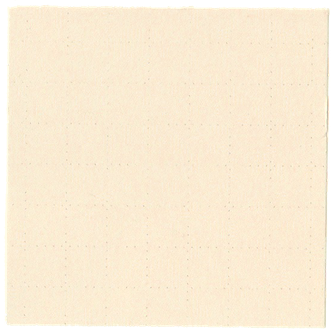 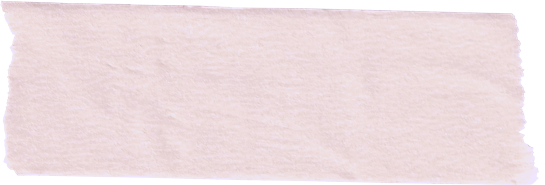 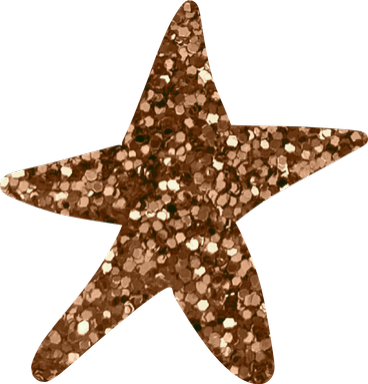 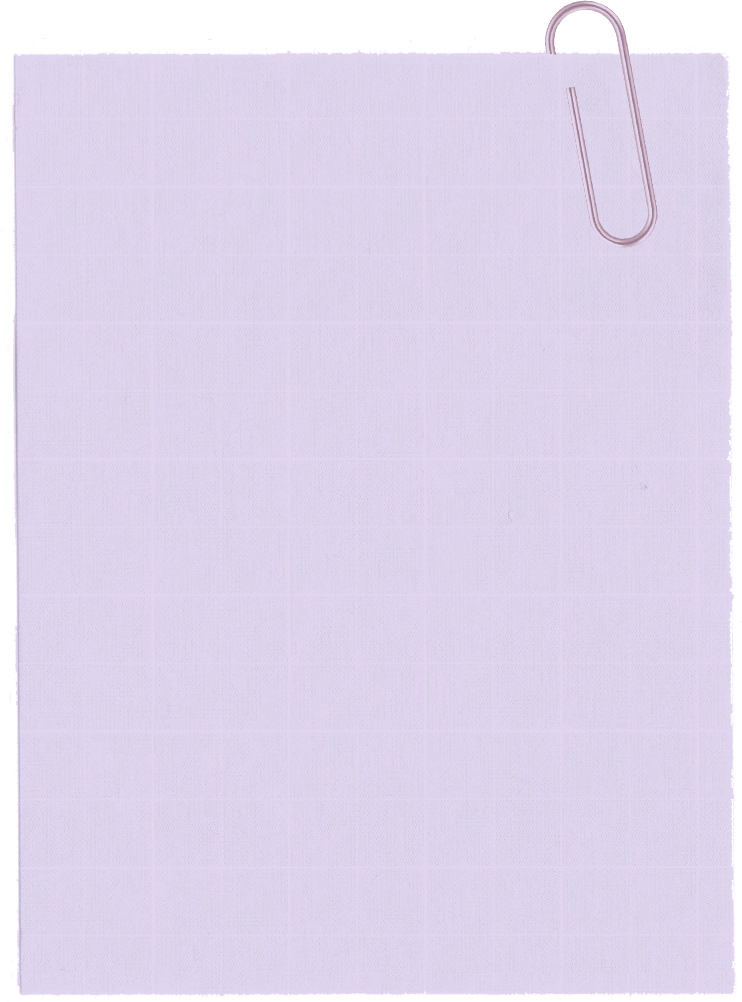 التاريخ :     1444/10/9
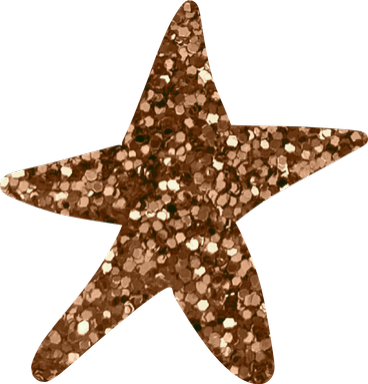 المــــادة :     فقه
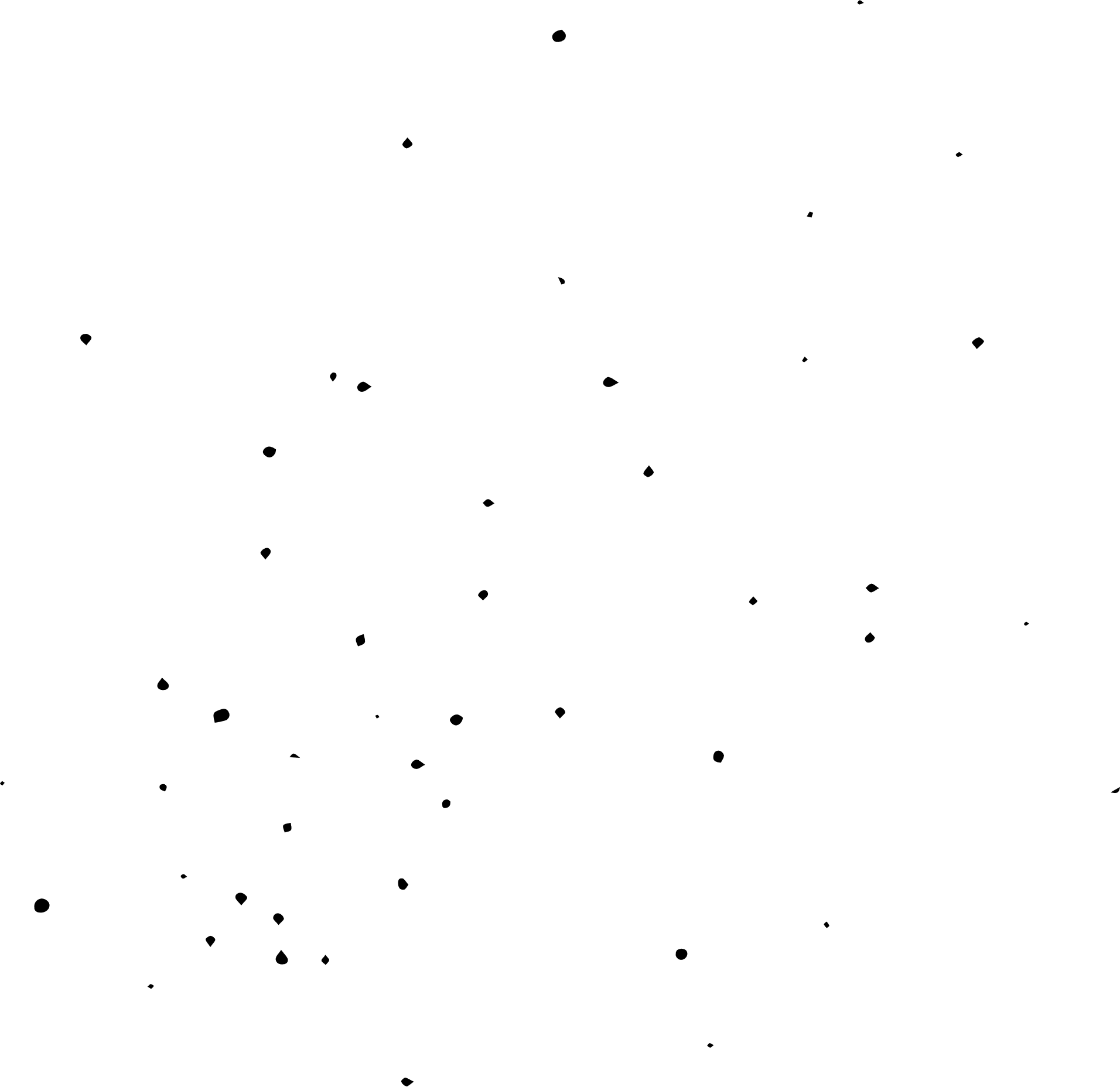 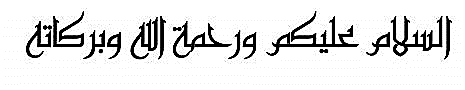 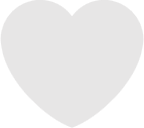 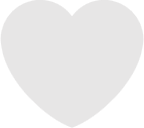 أهــلًا
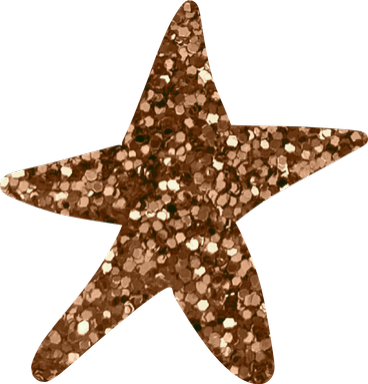 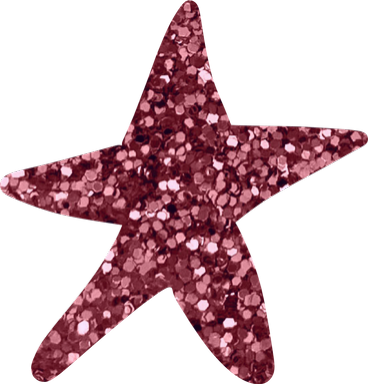 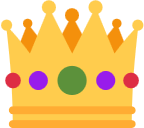 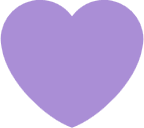 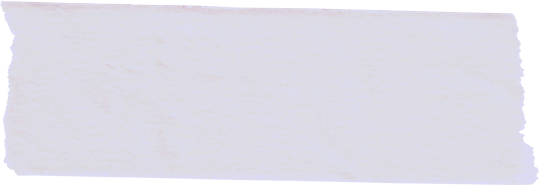 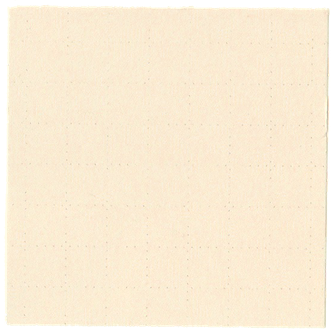 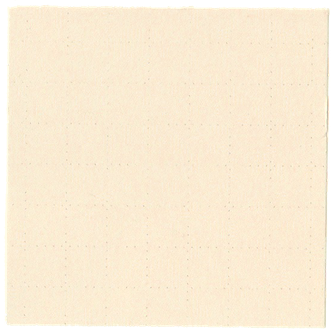 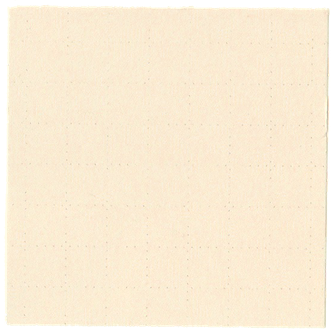 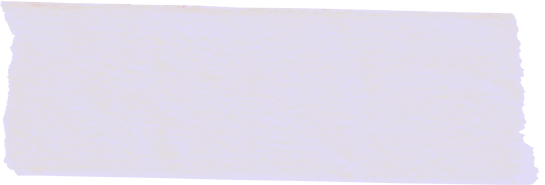 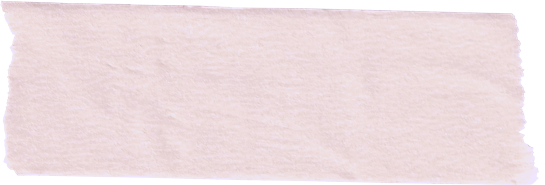 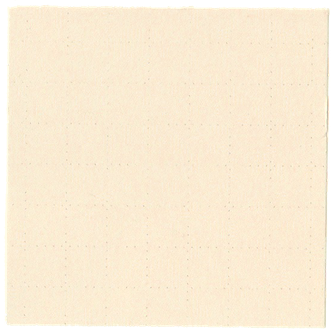 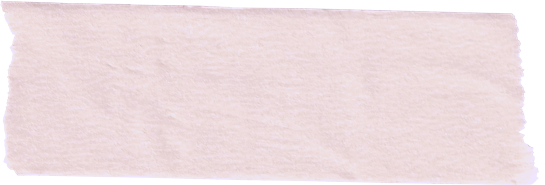 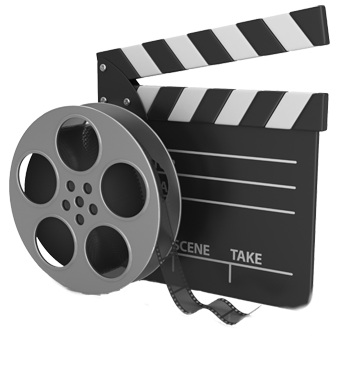 استراتيجية 
شريط الذكريات
السؤال الأول
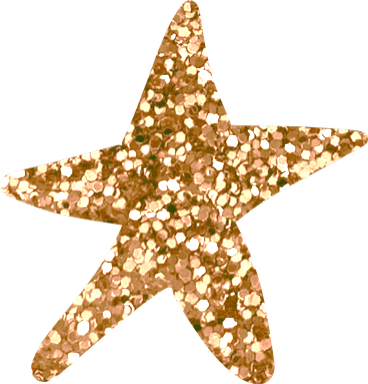 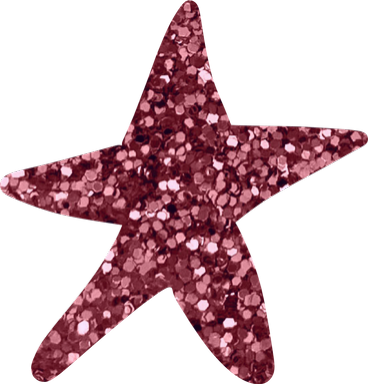 أولى الناس بالإمامة
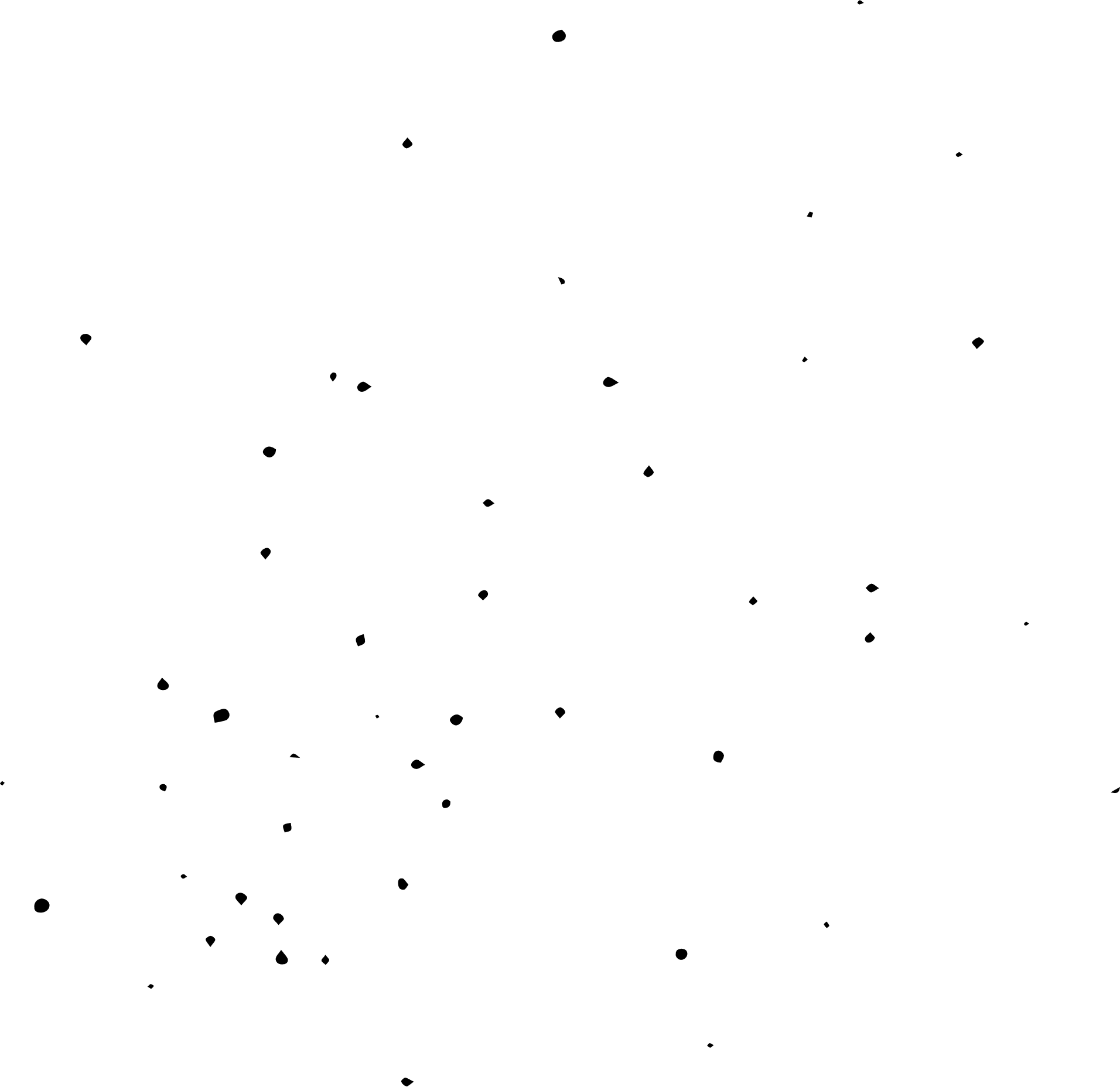 الأكبر سنا
الحافظ لكتاب الله
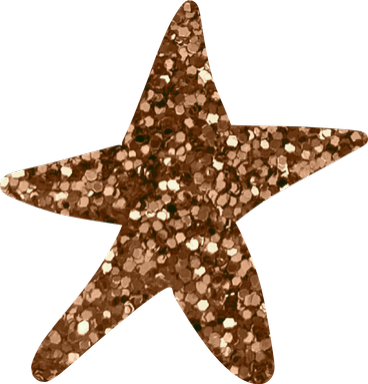 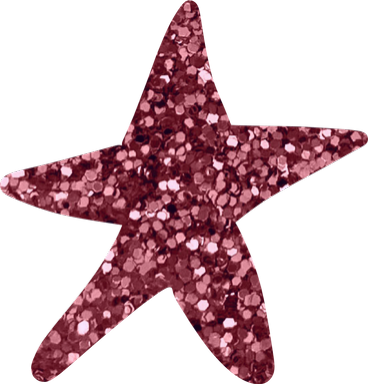 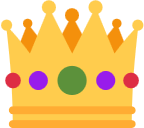 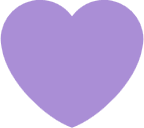 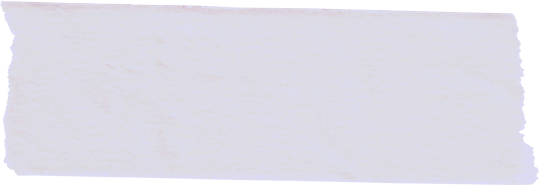 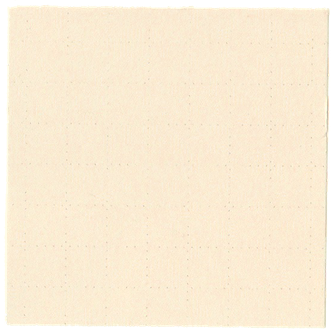 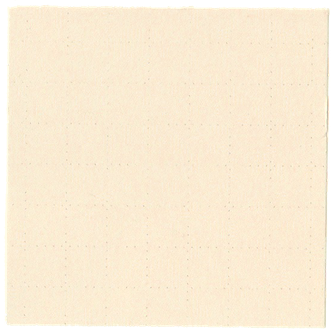 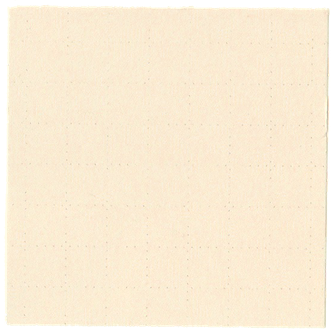 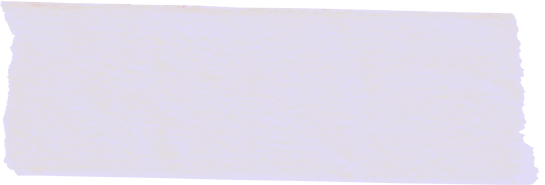 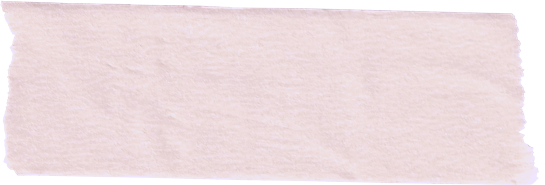 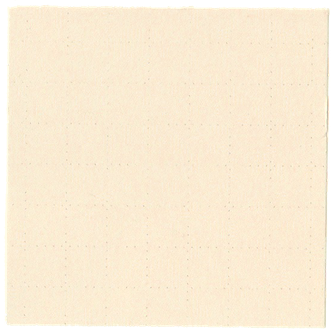 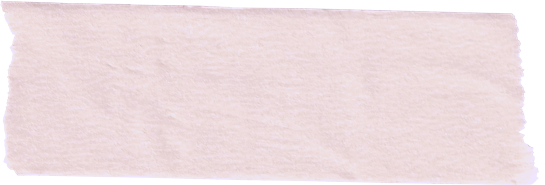 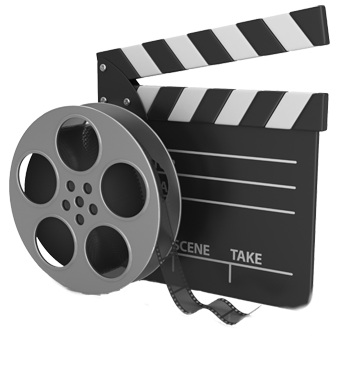 استراتيجية 
شريط الذكريات
السؤال الأول
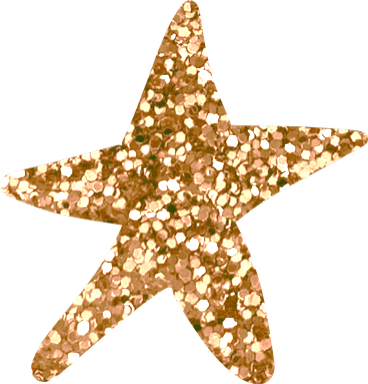 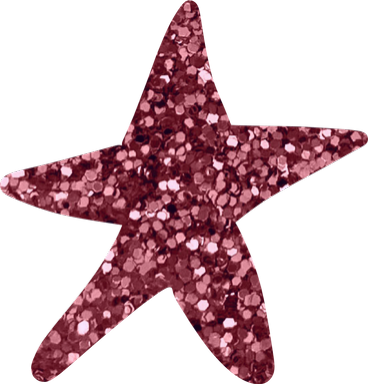 إذا صلى الإمام بالناس ثم تذكر أنه محدث
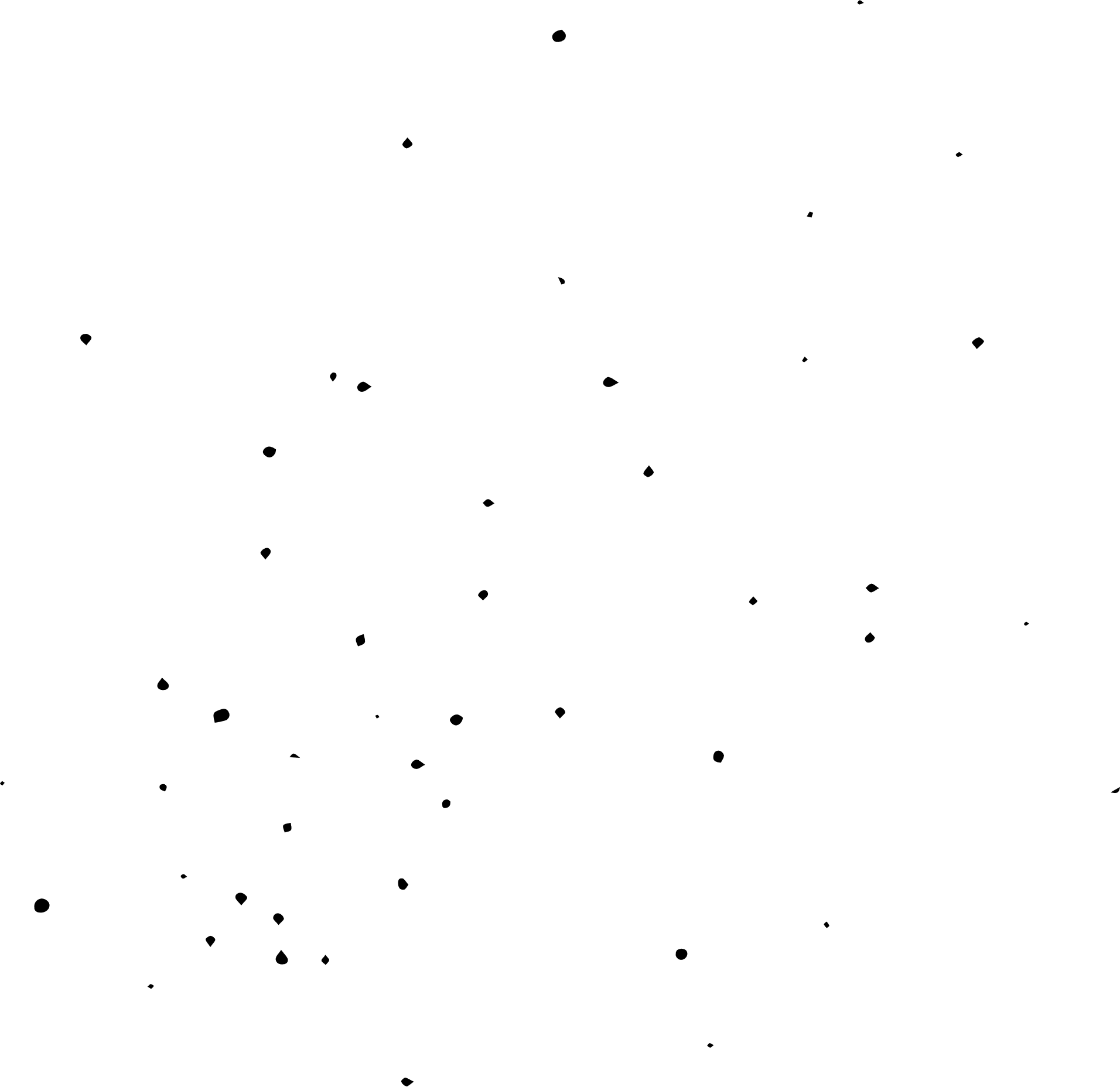 لا يجب  عليه إعادة الصلاة
وجب عليه إعادة الصلاة
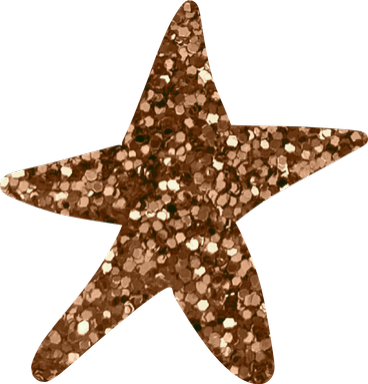 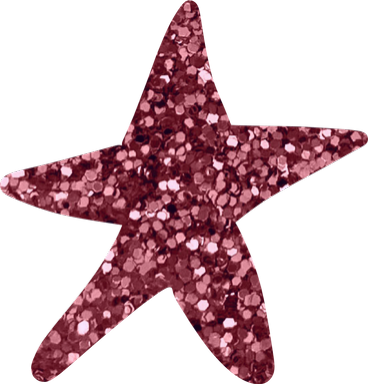 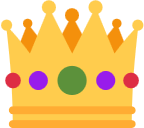 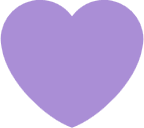 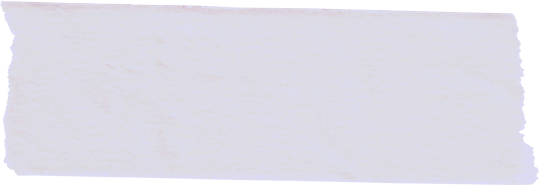 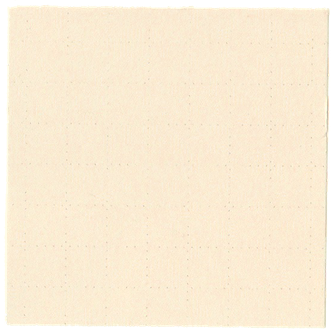 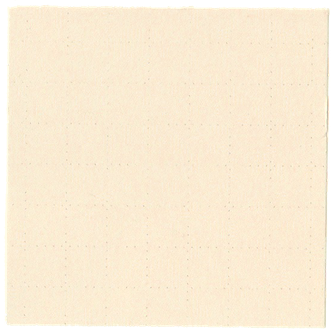 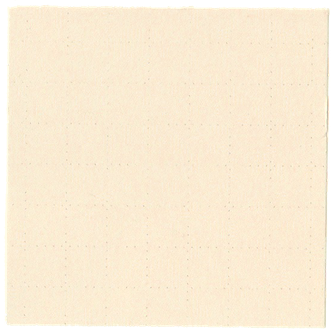 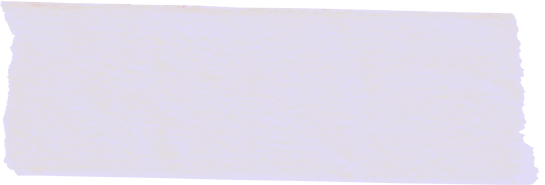 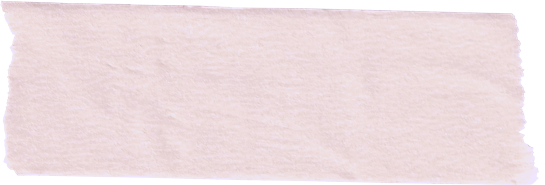 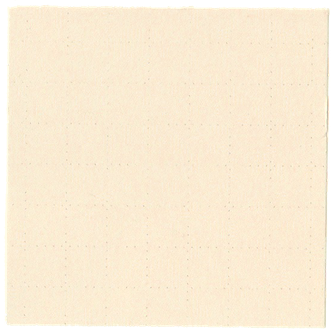 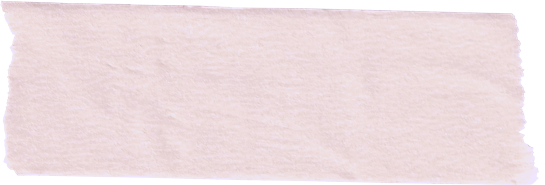 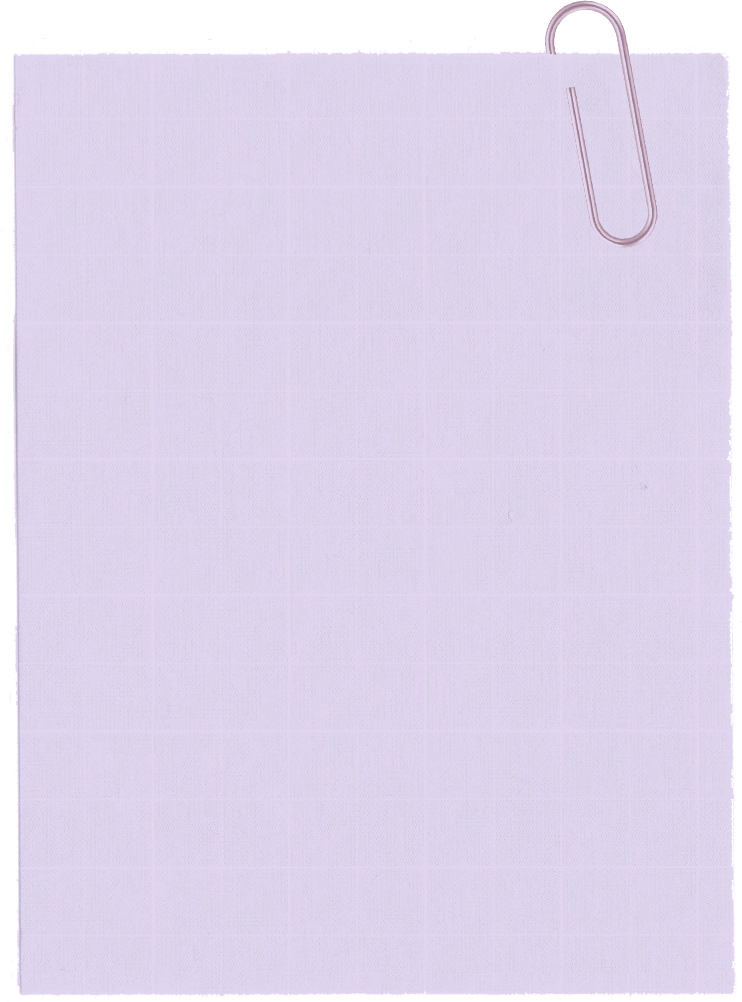 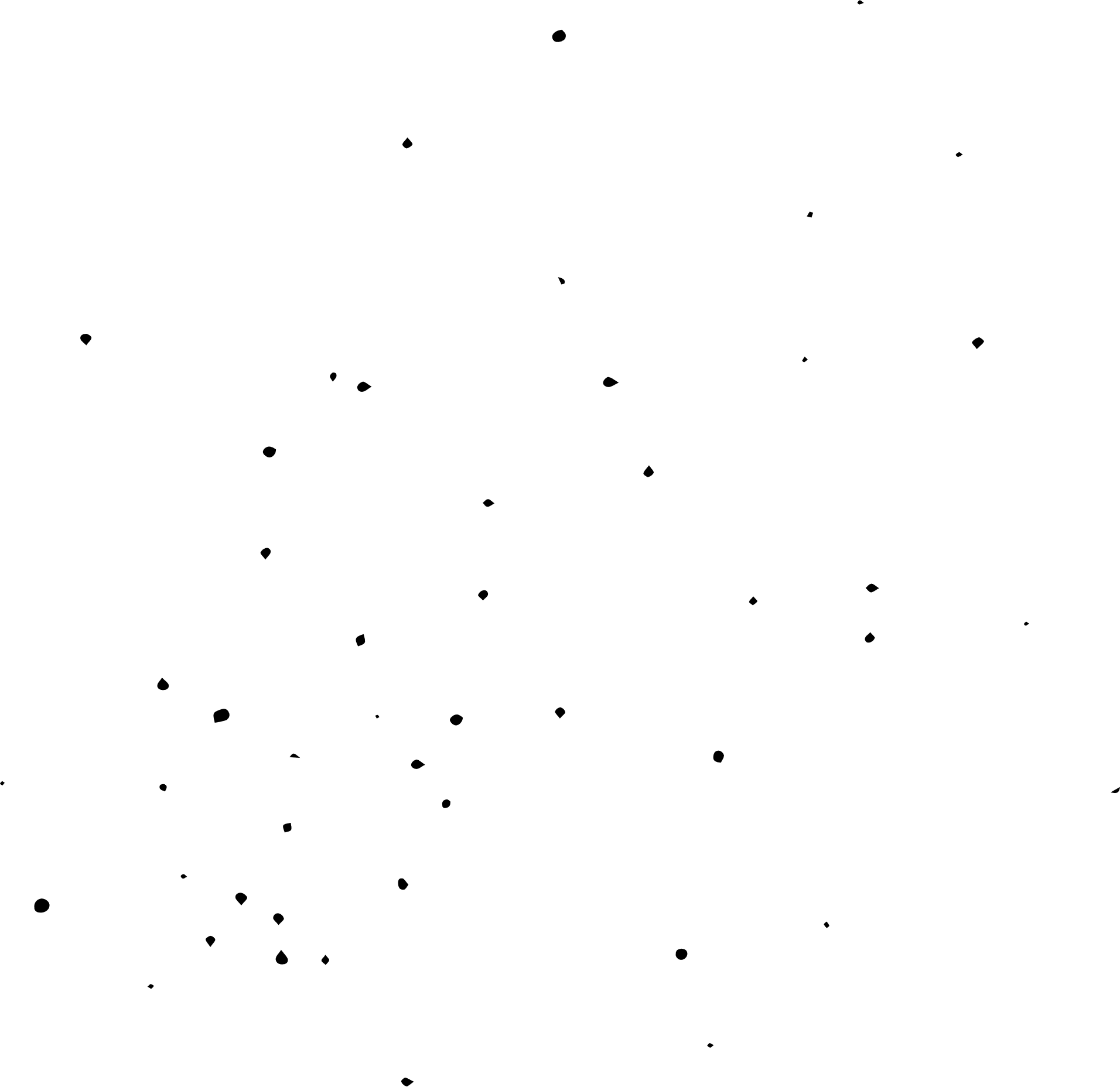 موضوع الدرس
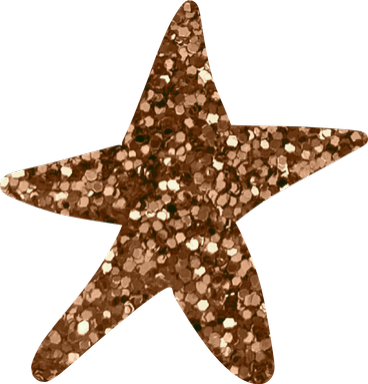 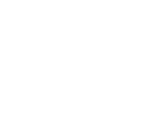 موقف إمام الصلاة  والمأمومين
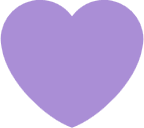 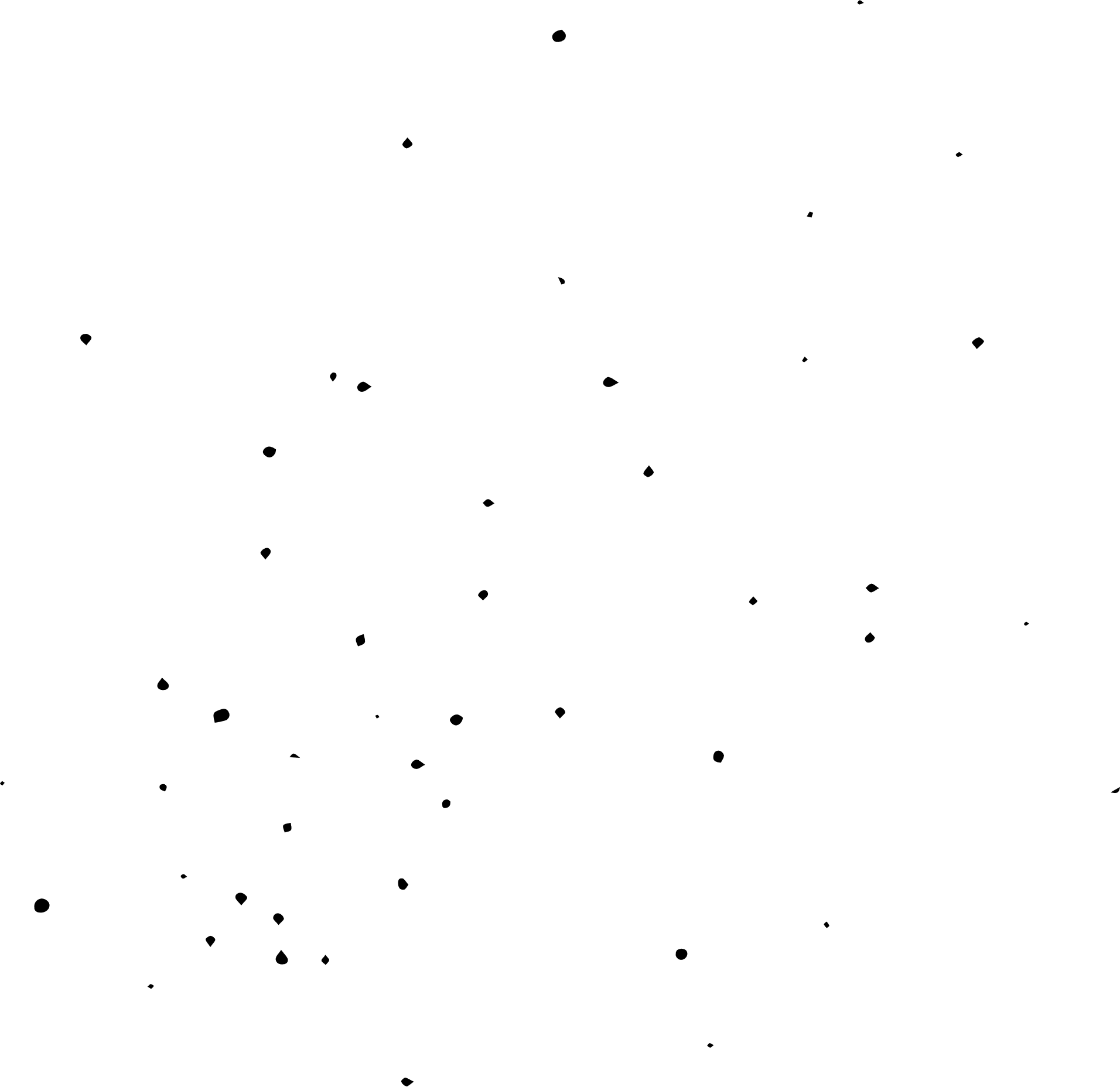 موقف المأموم الواحد .
موقف المأمومين .
شروط صحة اقتداء المأموم بالإمام .
سأتعلم
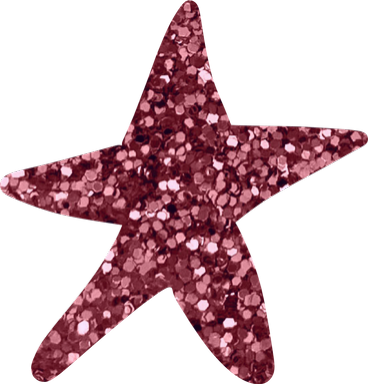 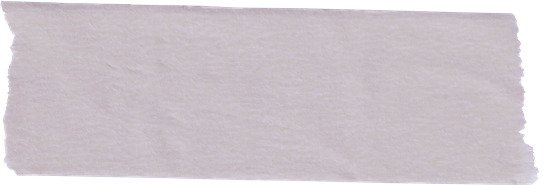 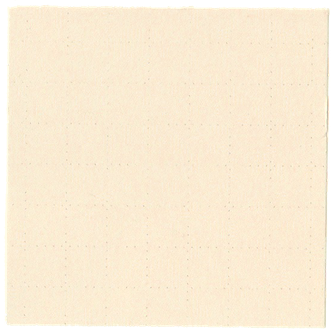 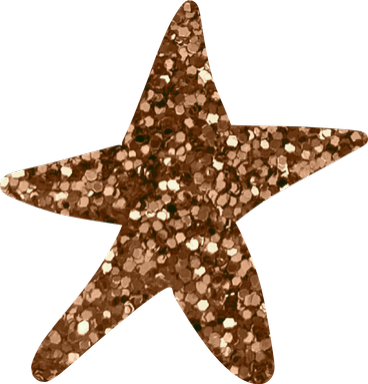 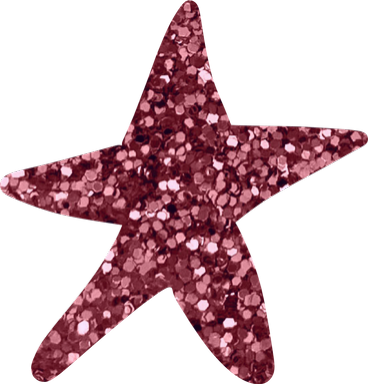 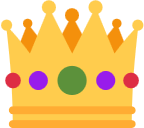 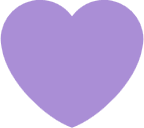 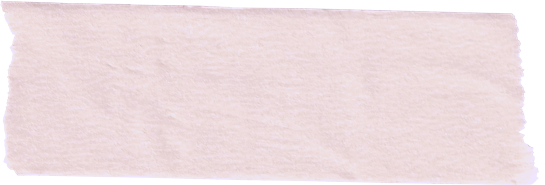 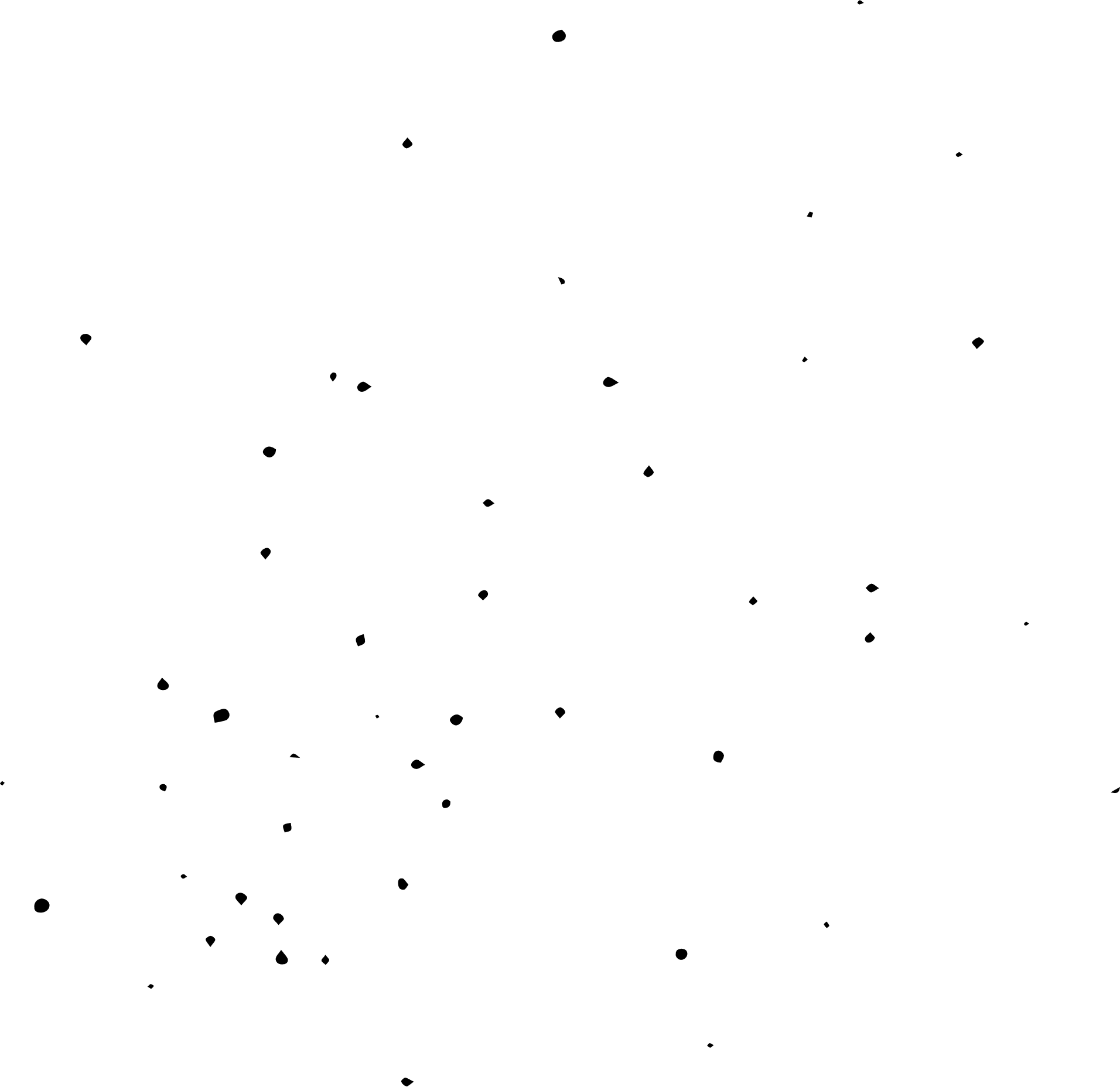 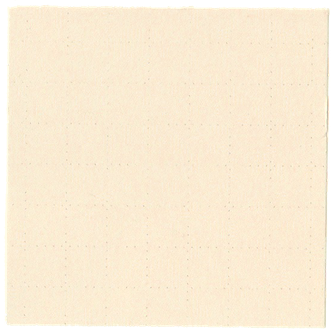 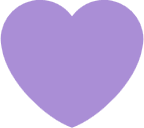 تمهيد
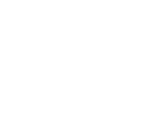 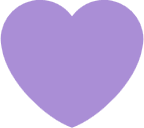 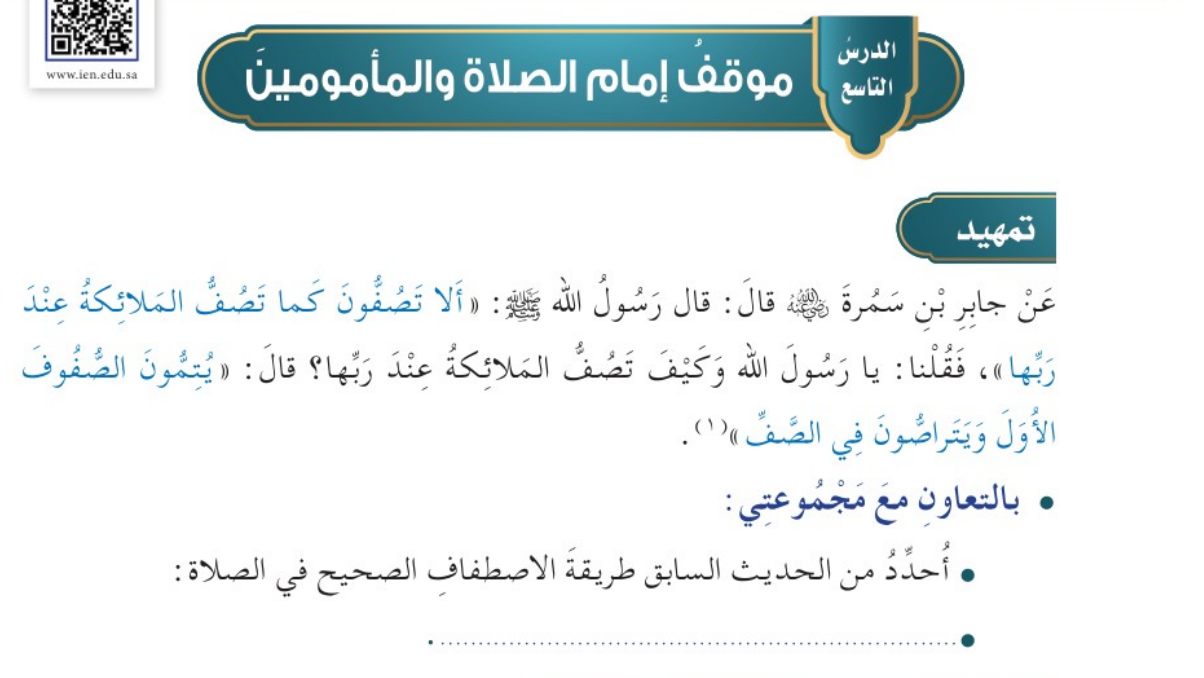 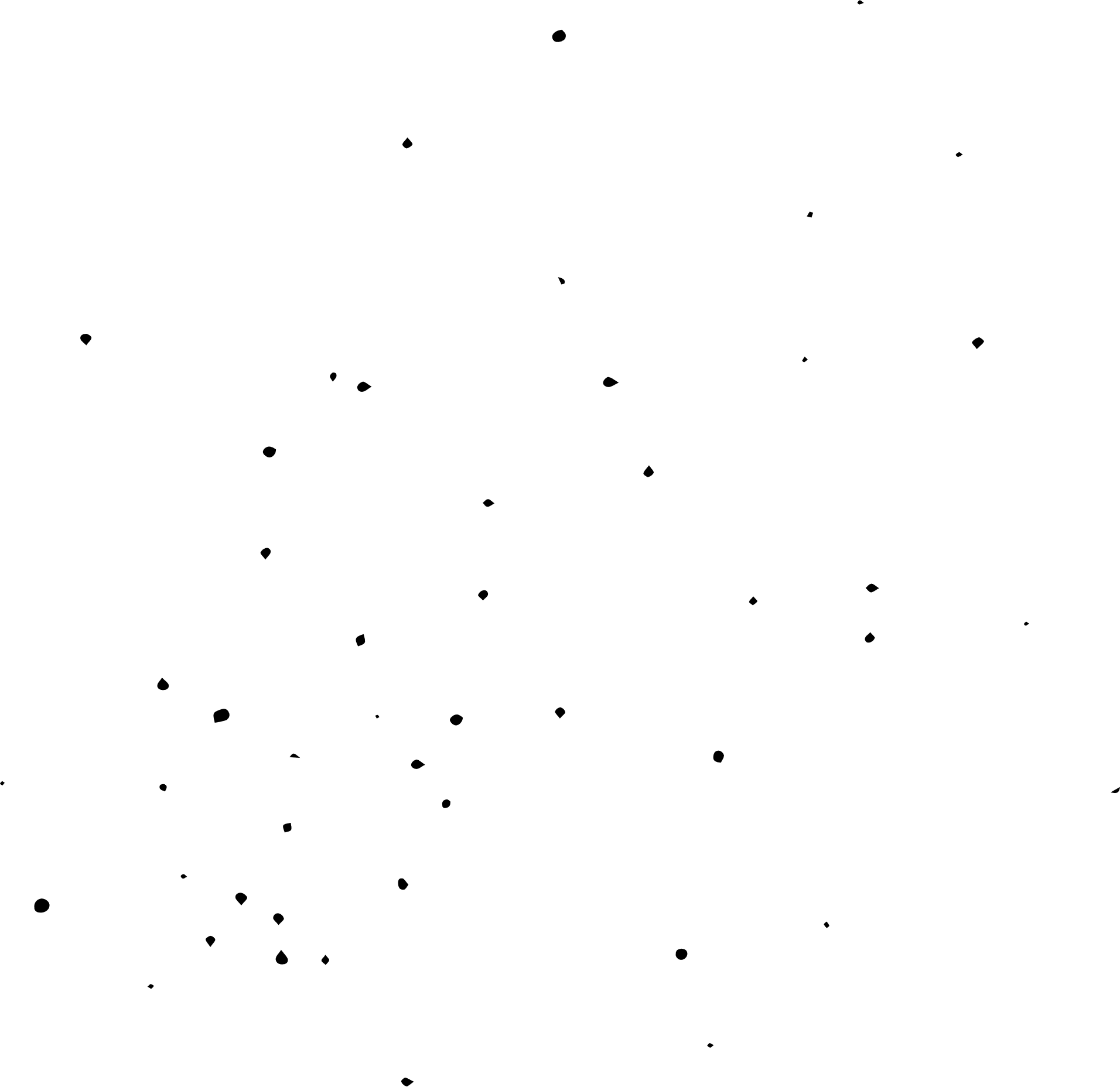 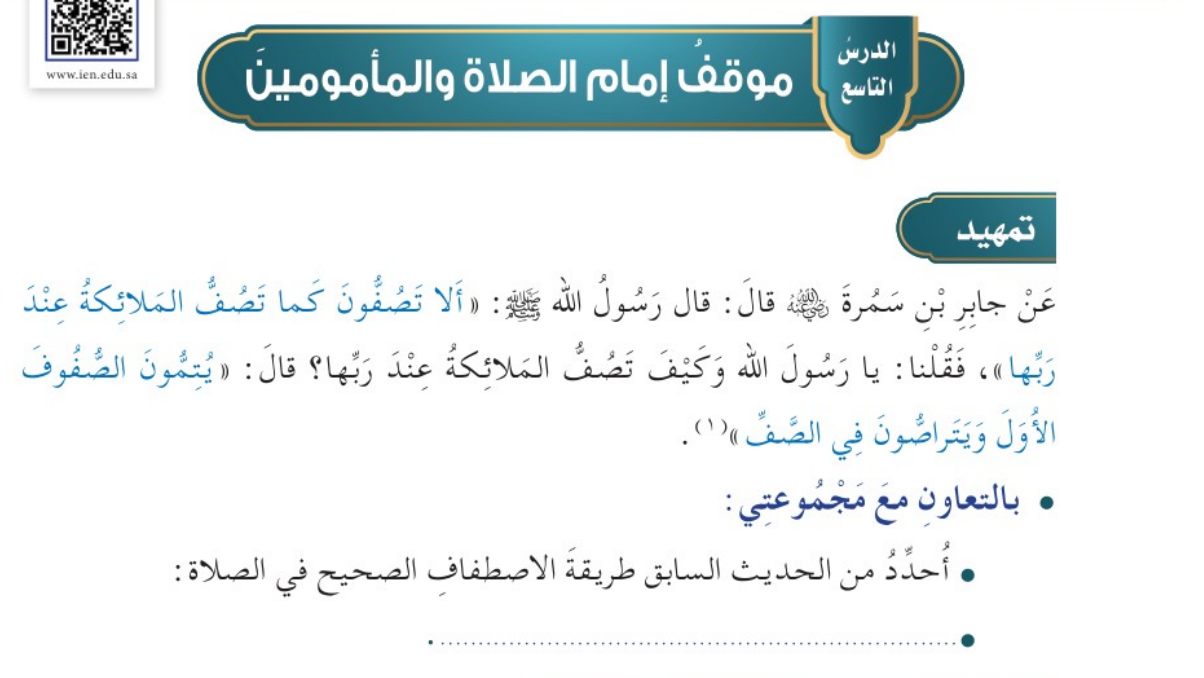 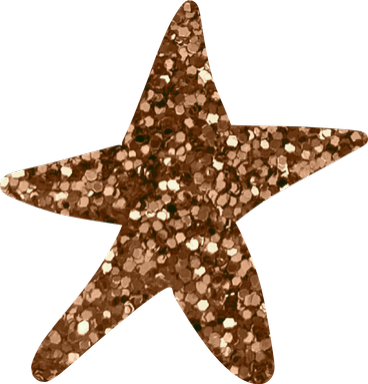 إتمام الصفوف الأول
التراص في الصف .
مهارة الاستنتاج
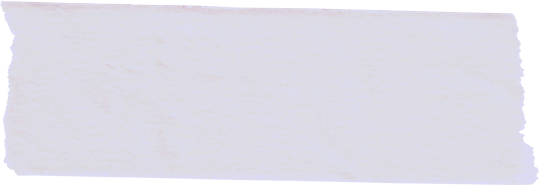 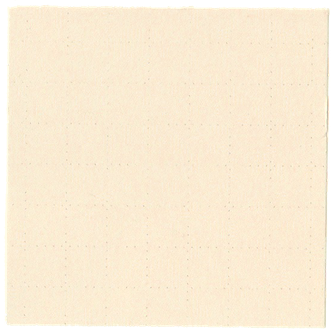 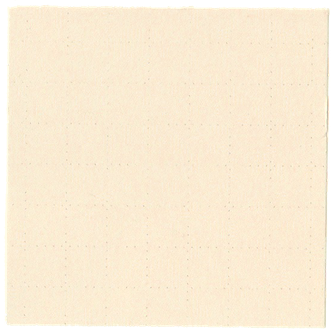 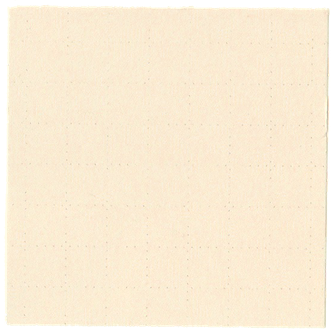 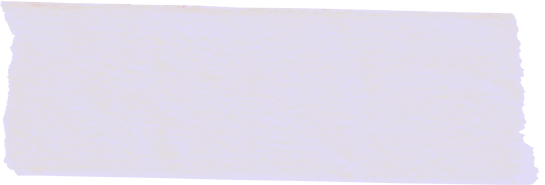 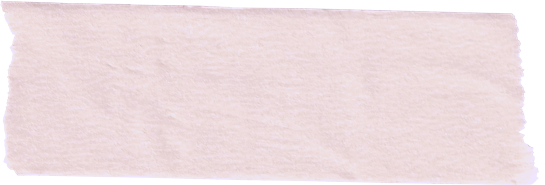 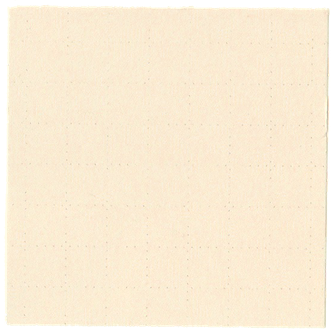 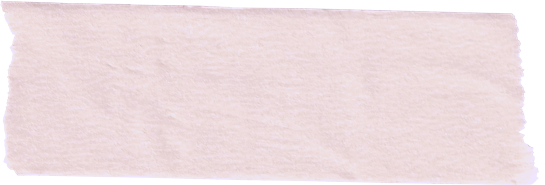 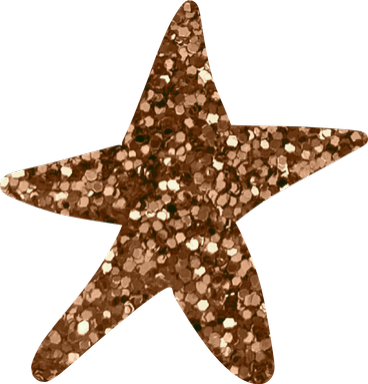 موقف المأموم الواحد في الصلاة
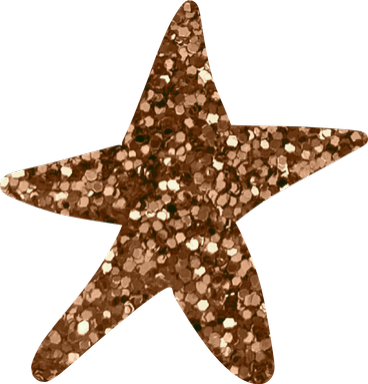 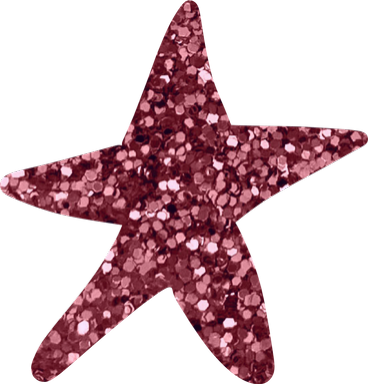 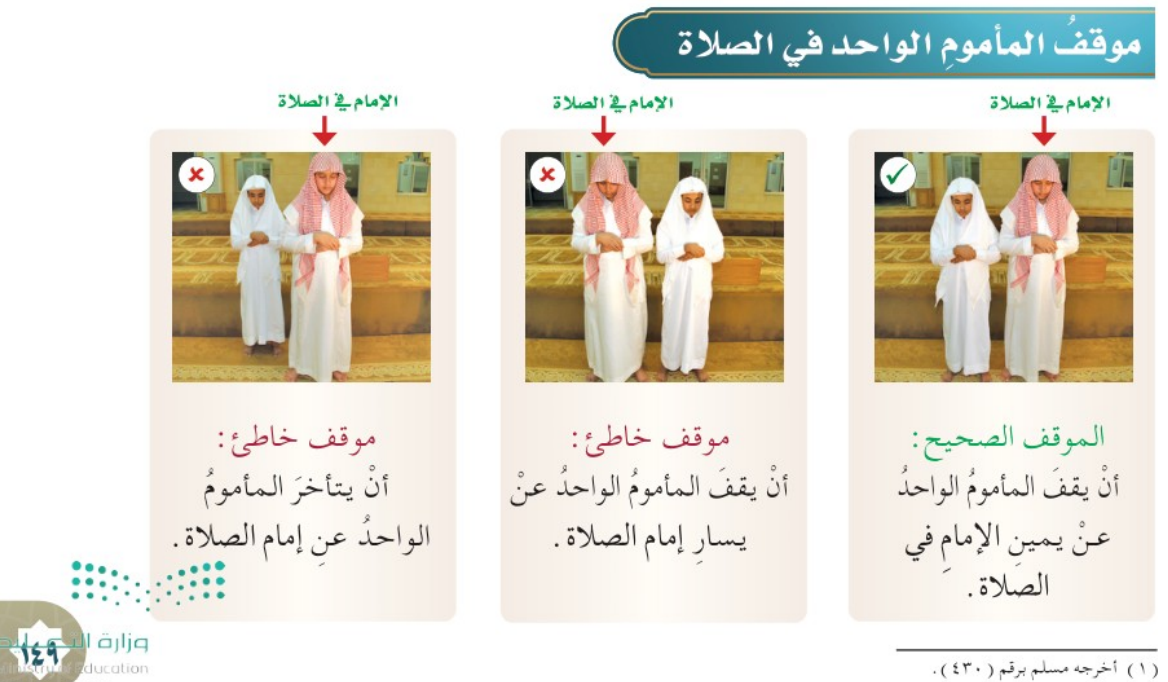 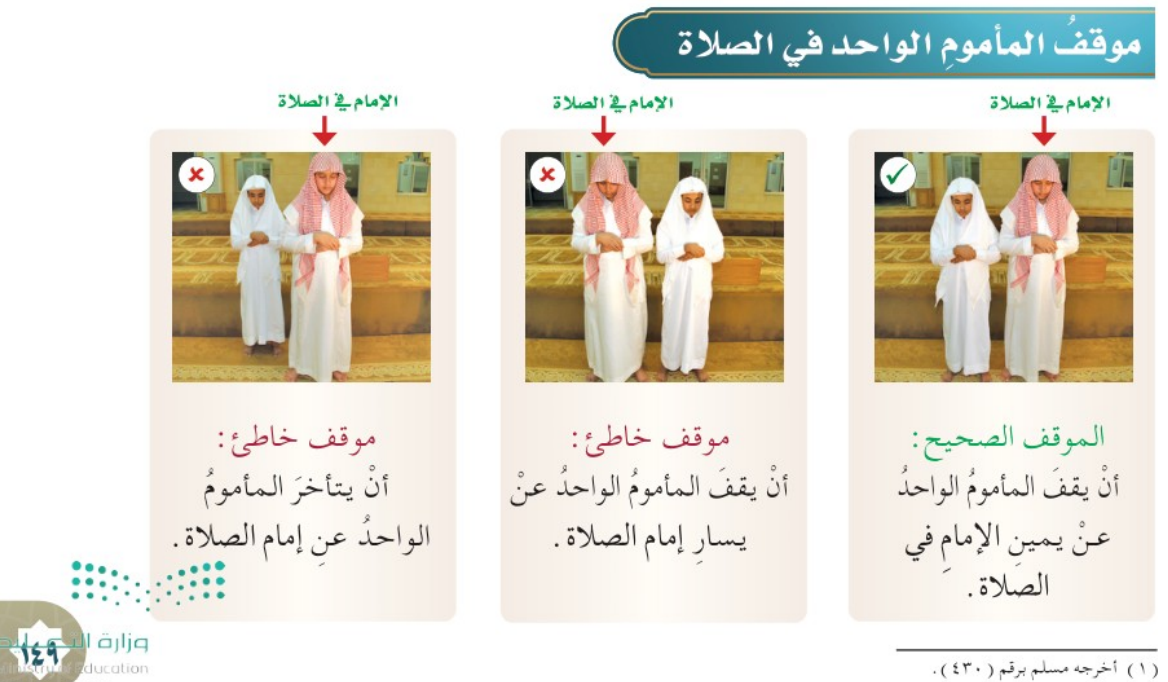 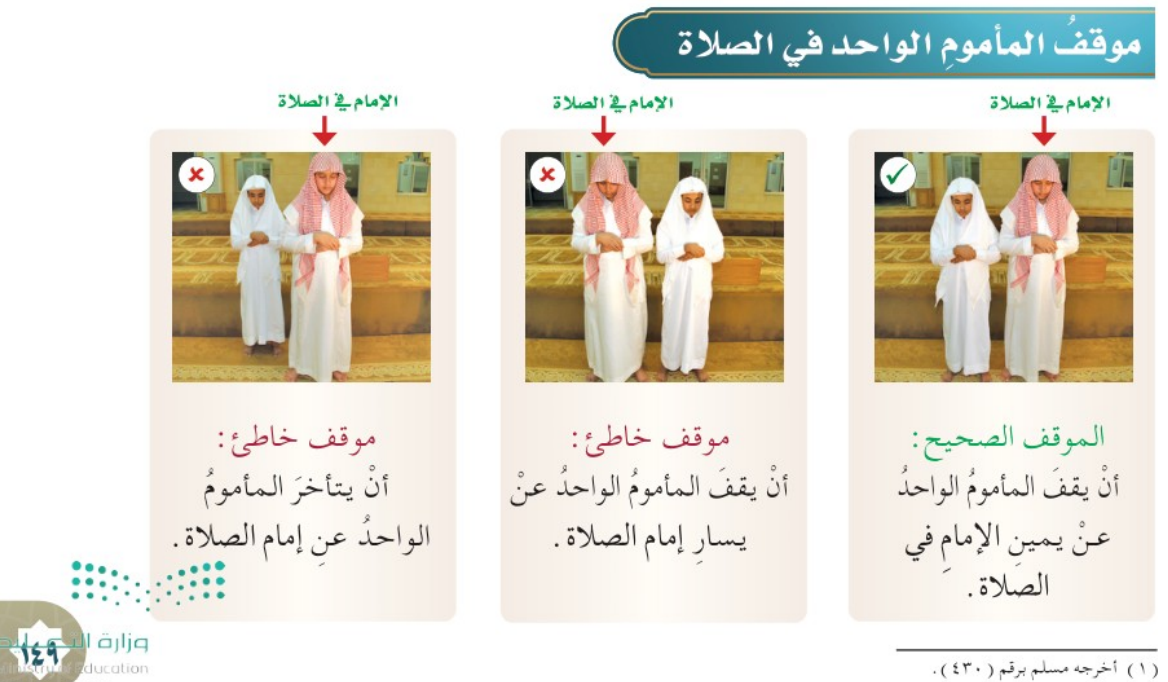 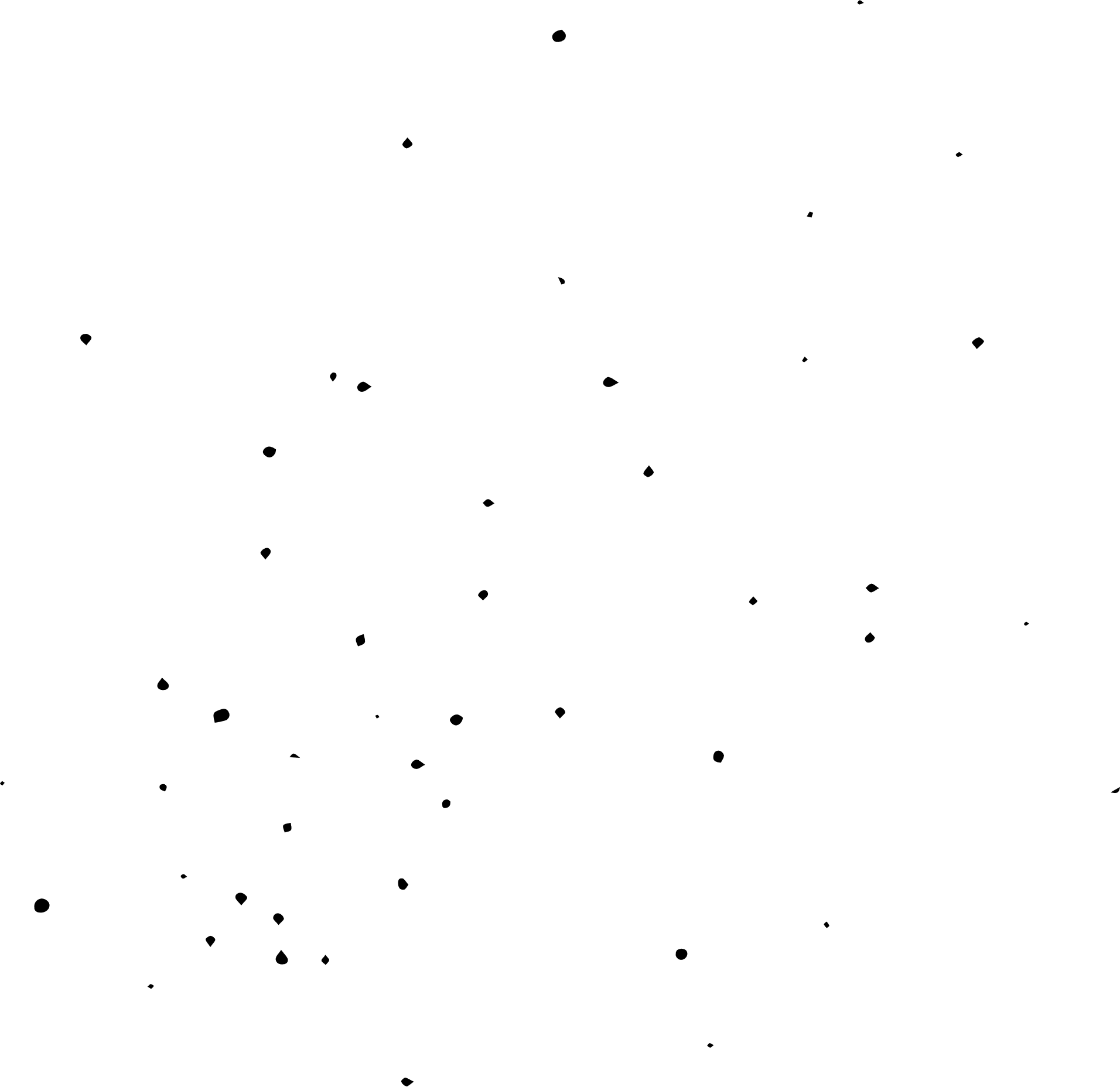 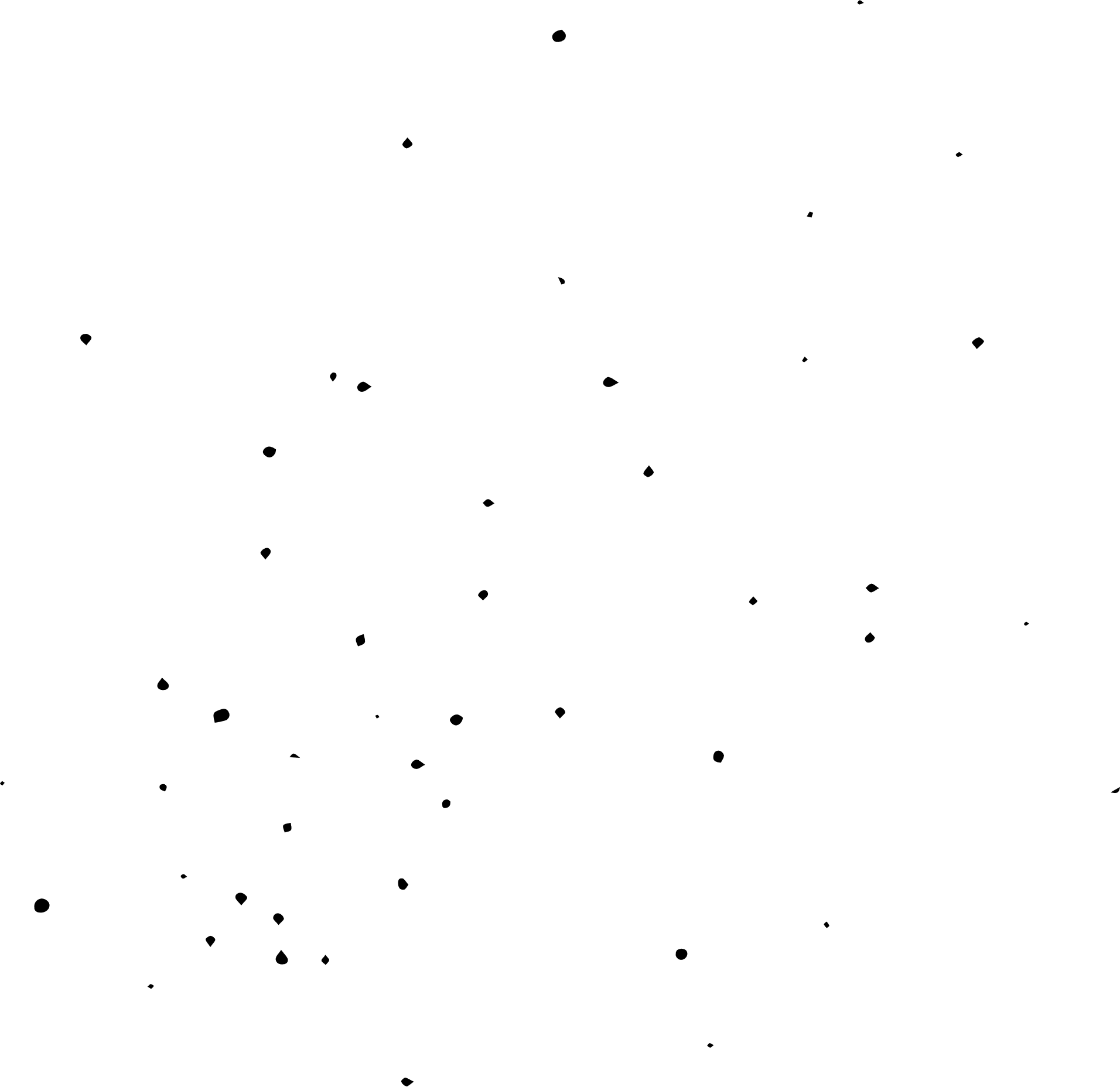 ✓
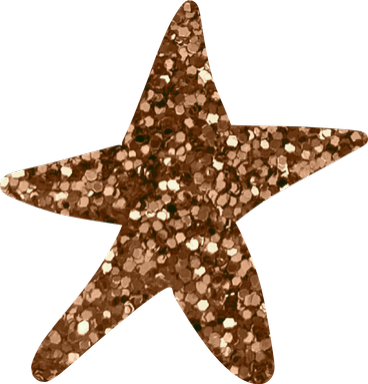 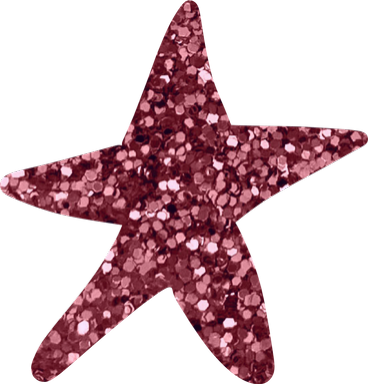 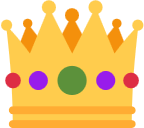 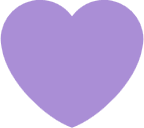 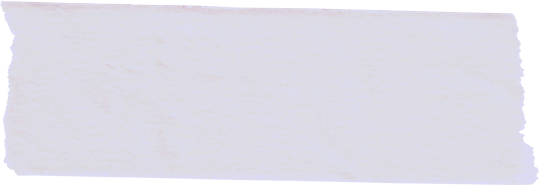 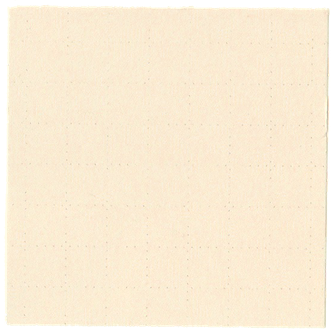 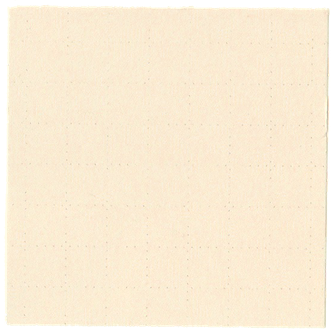 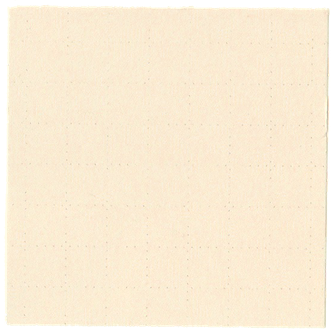 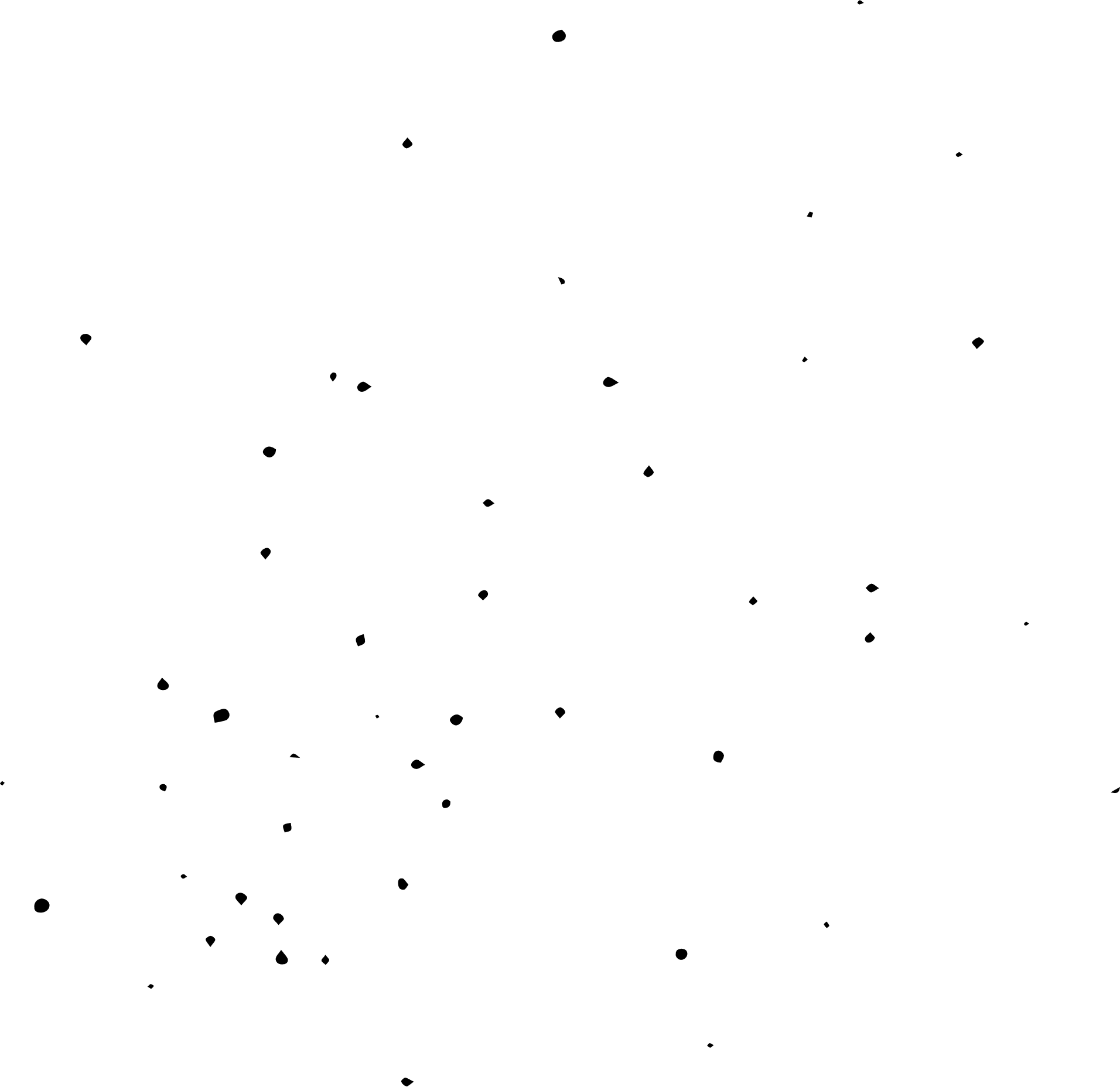 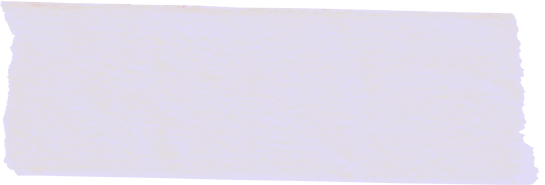 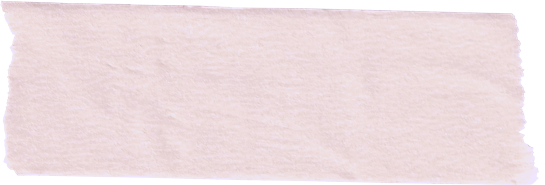 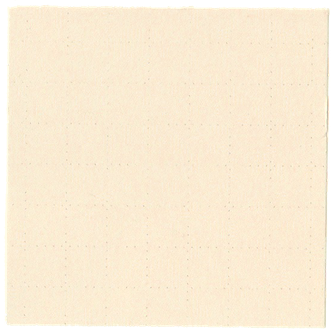 موقف المأمومين
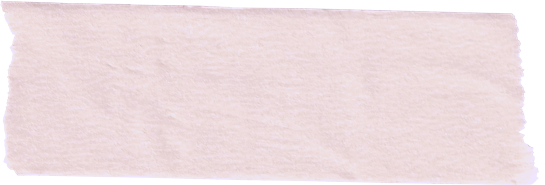 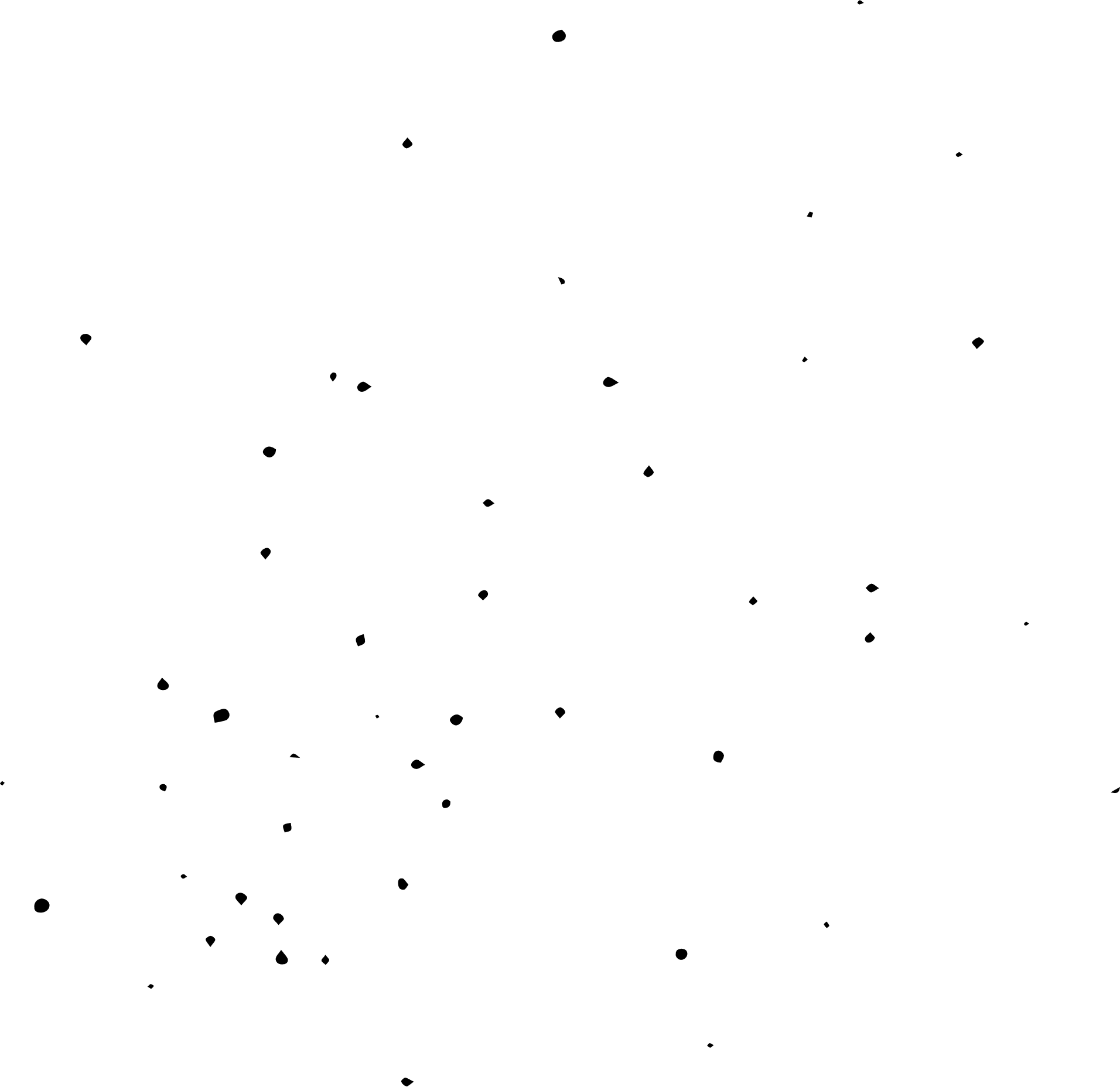 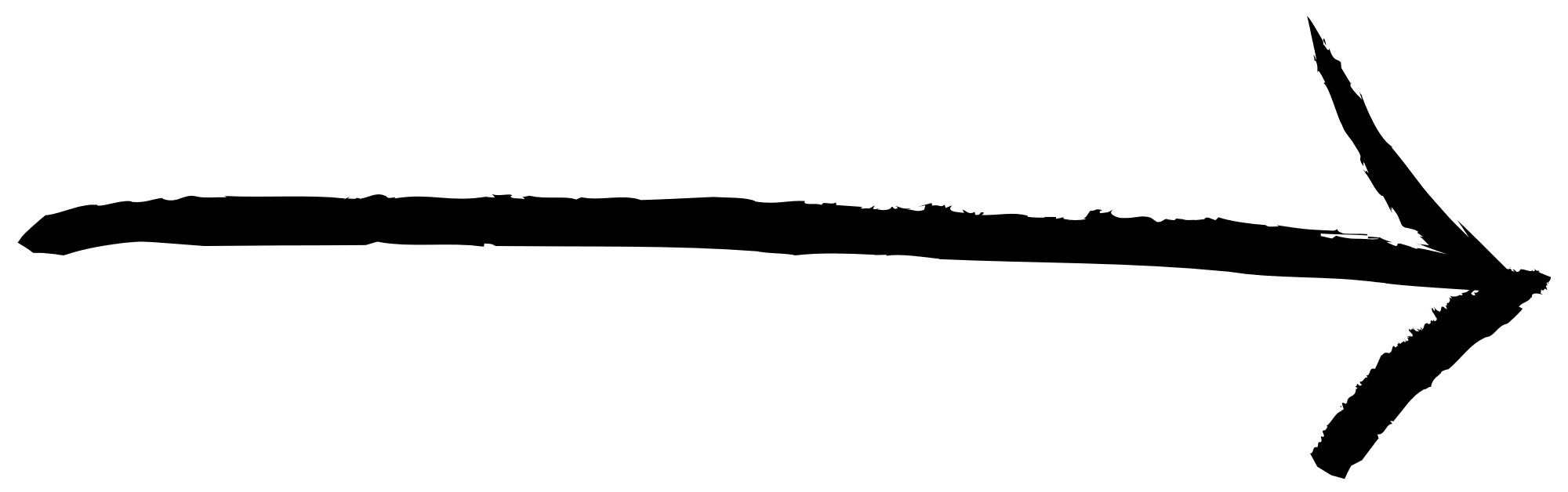 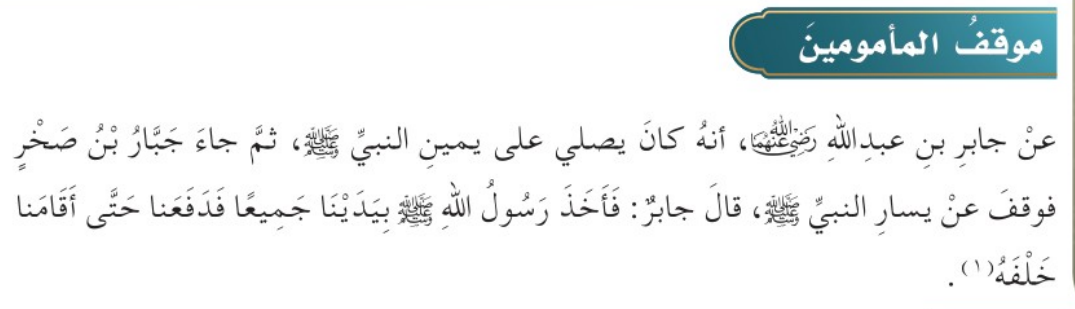 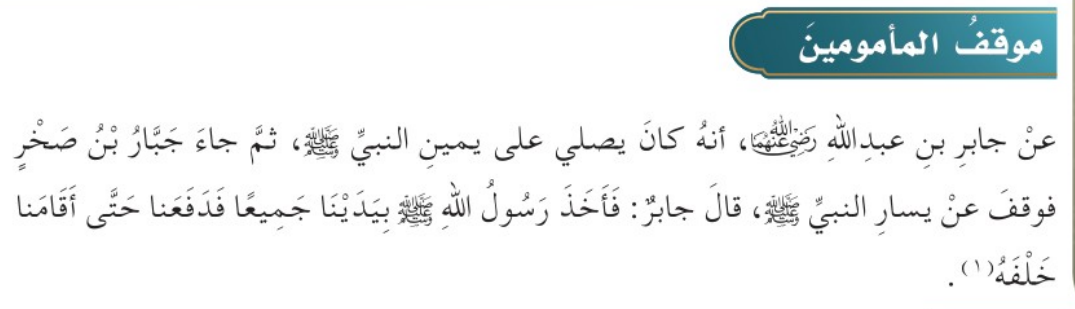 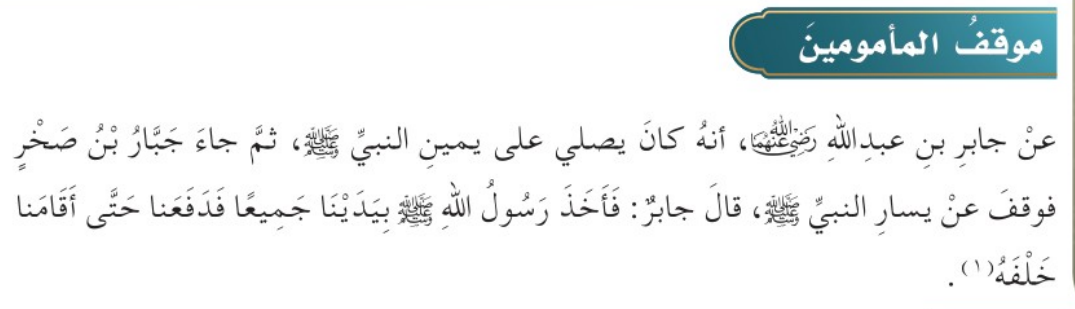 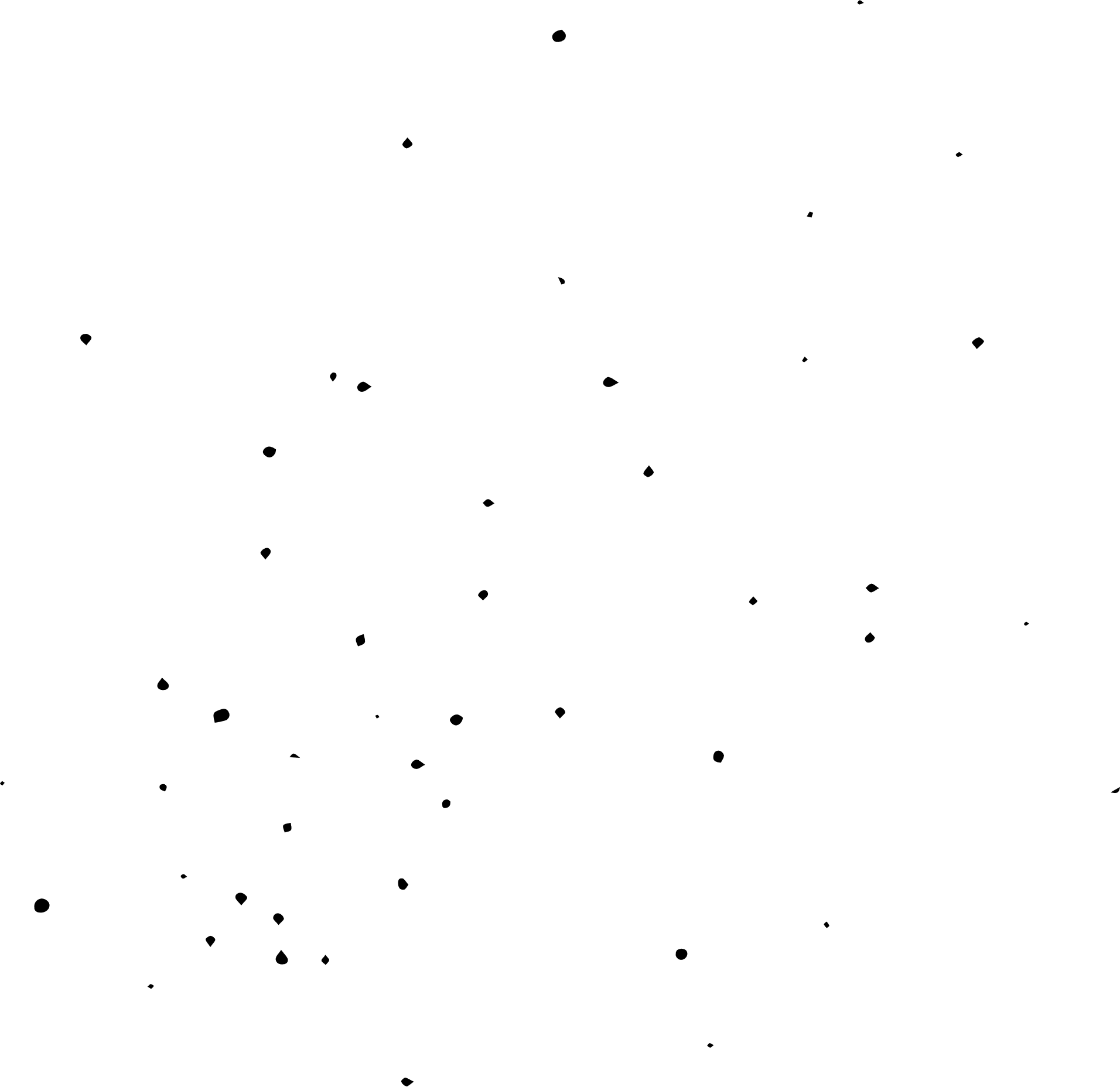 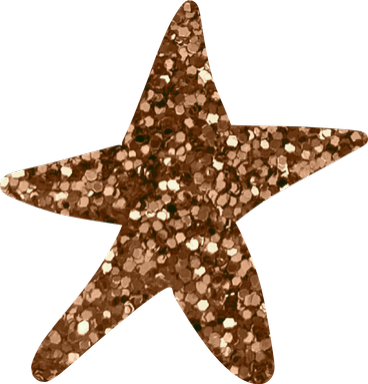 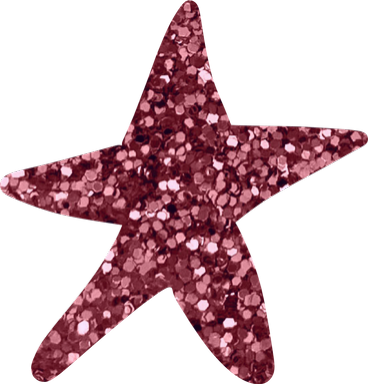 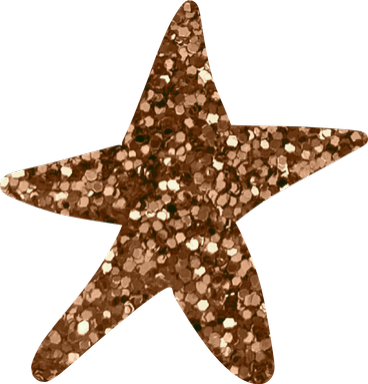 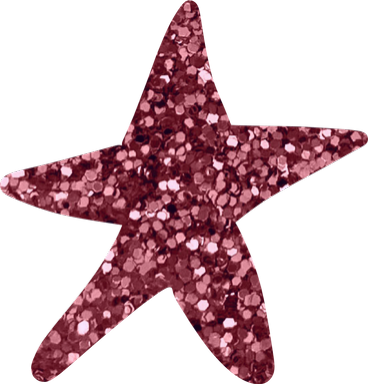 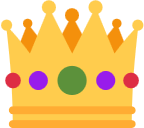 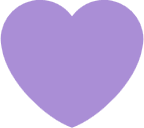 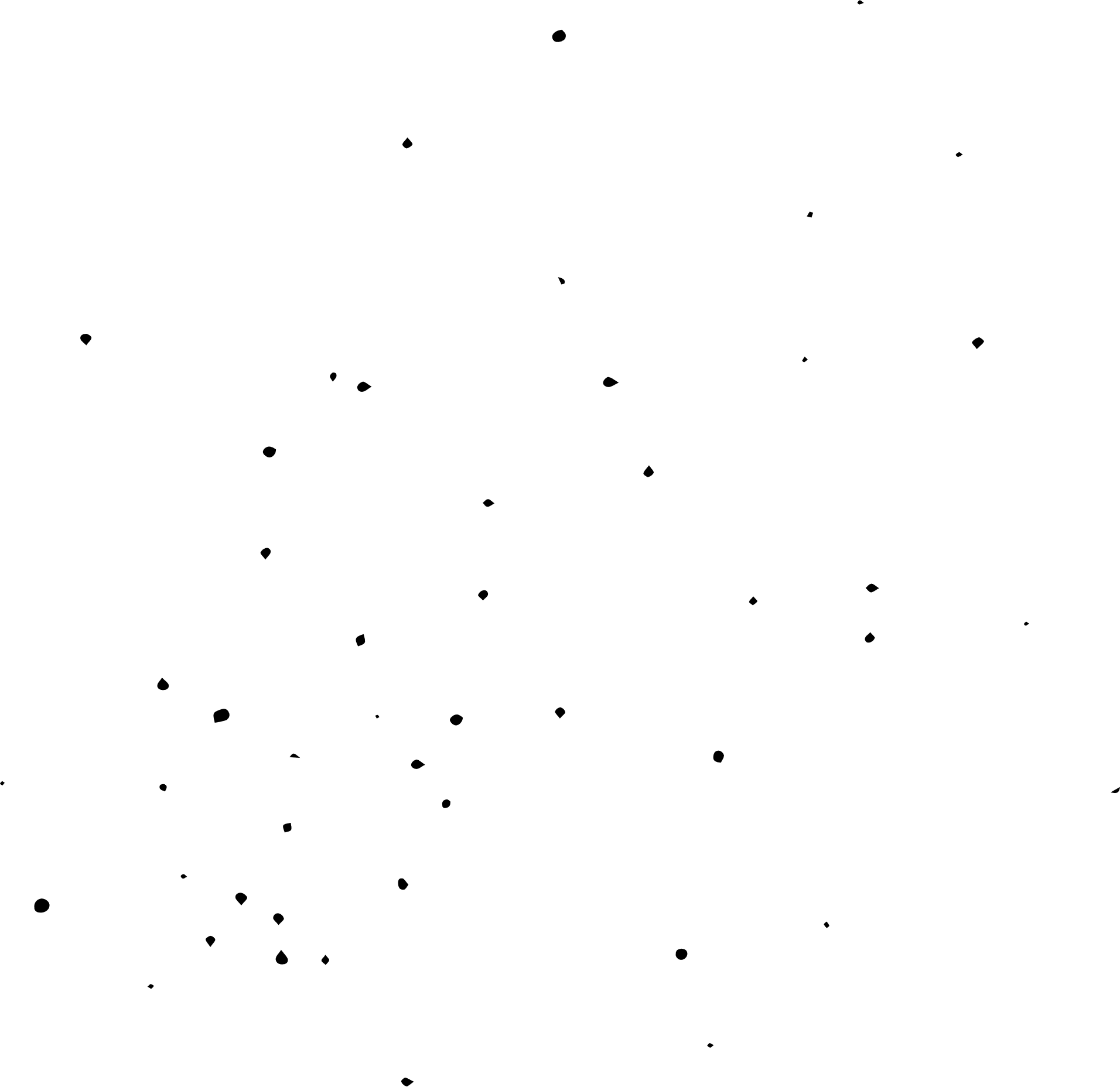 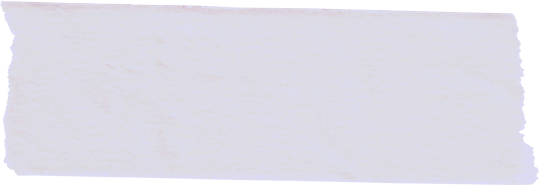 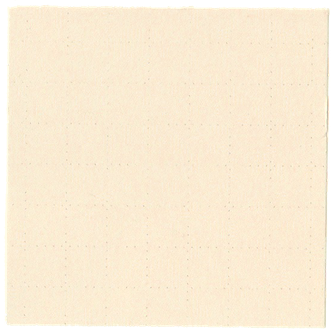 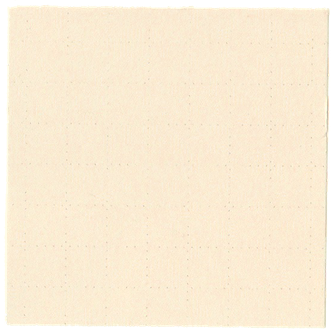 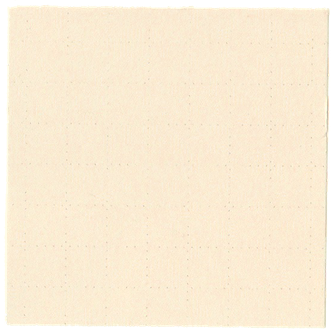 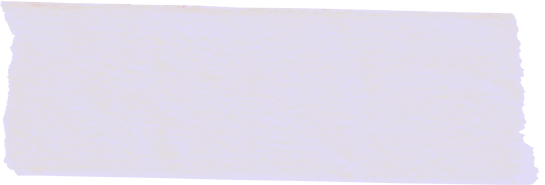 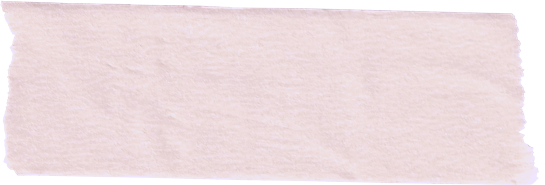 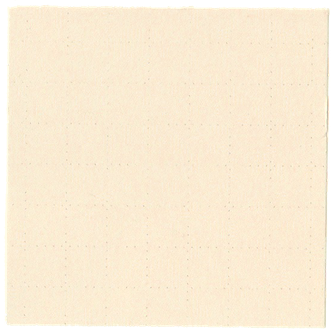 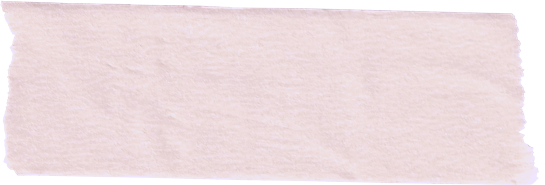 موقف المأمومين
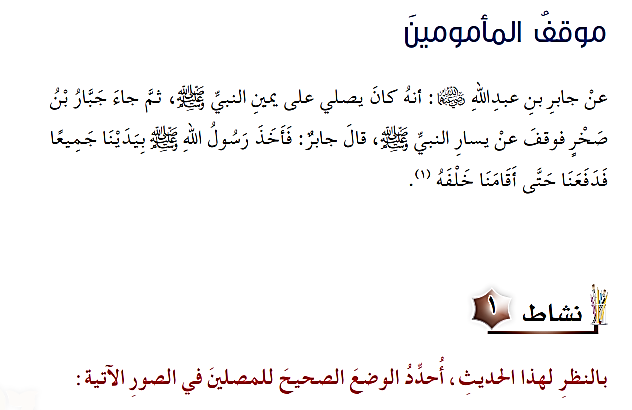 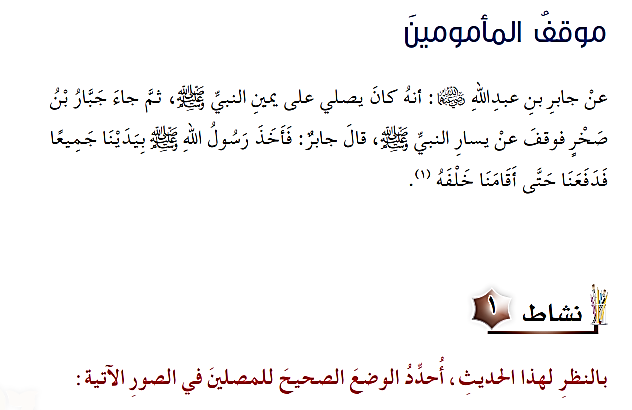 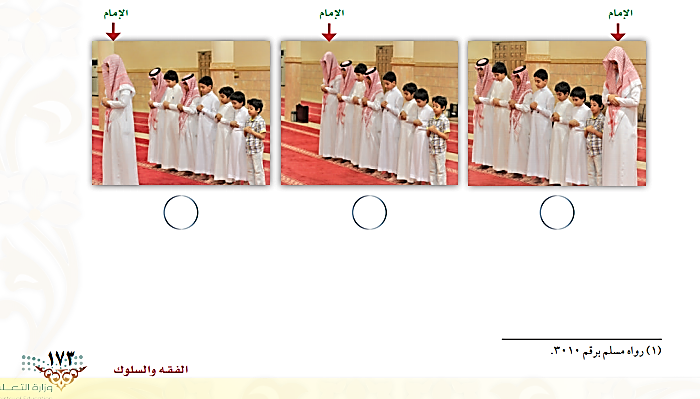 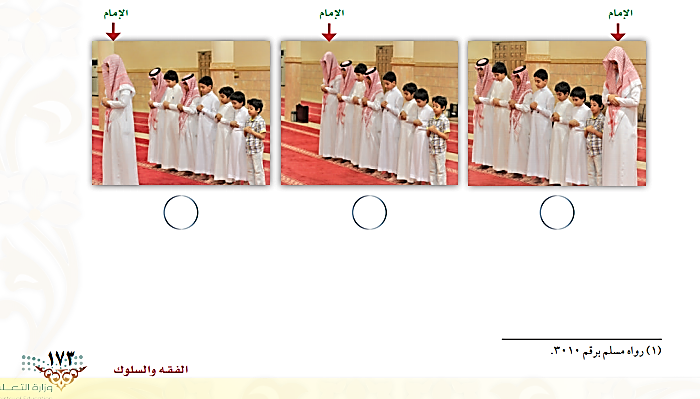 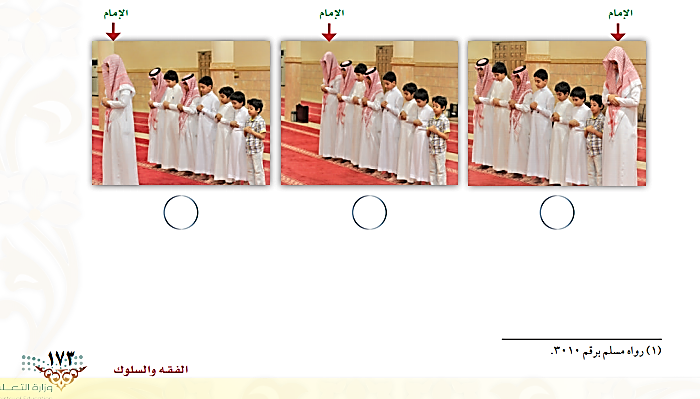 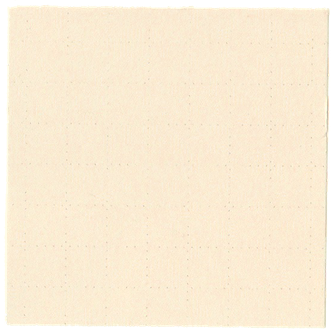 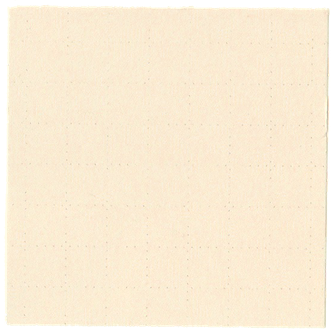 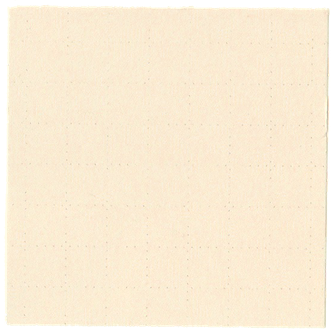 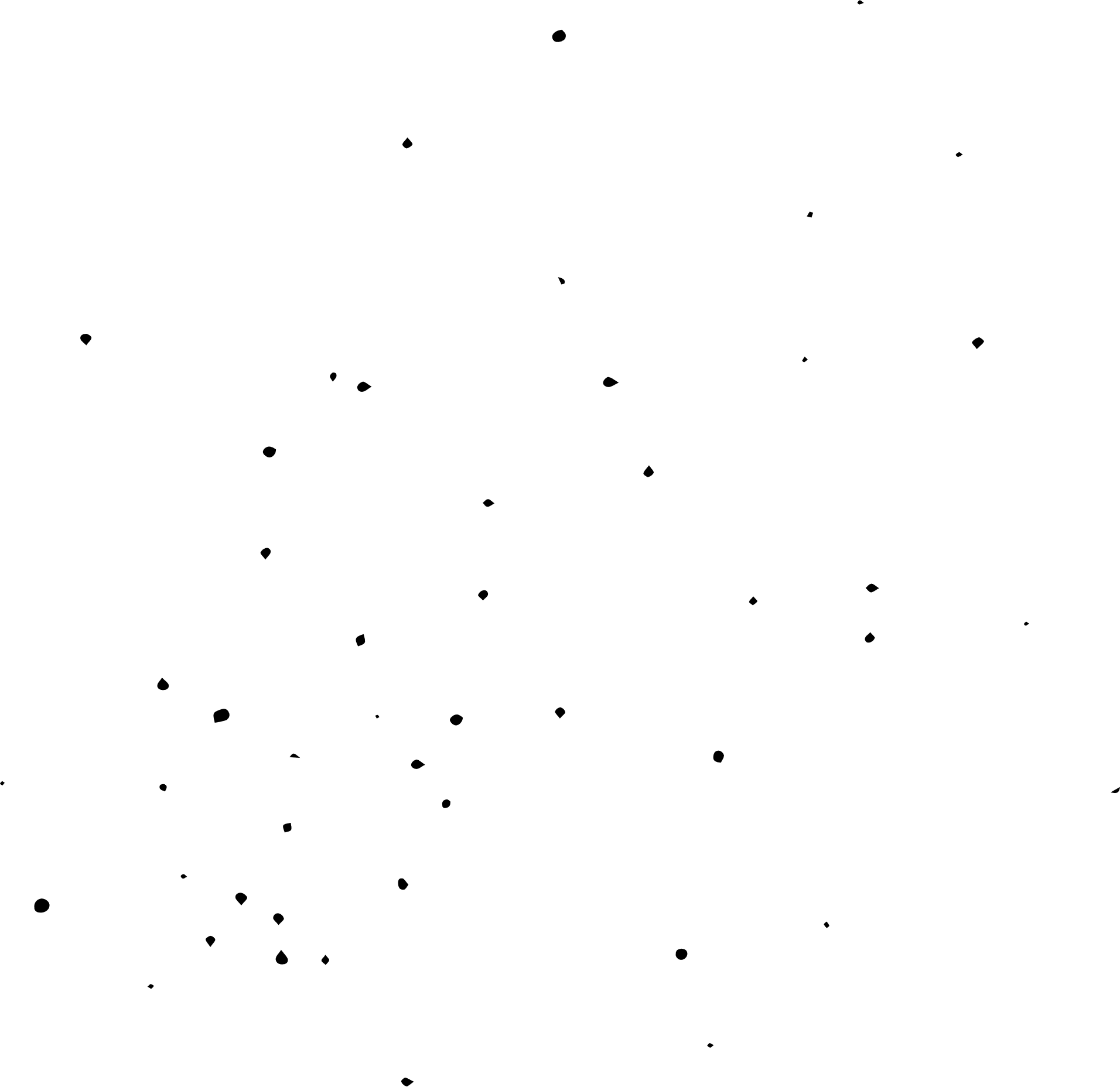 ✓
✖
✖
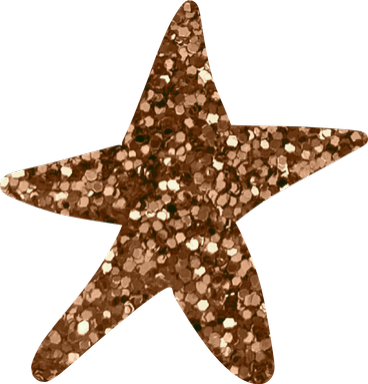 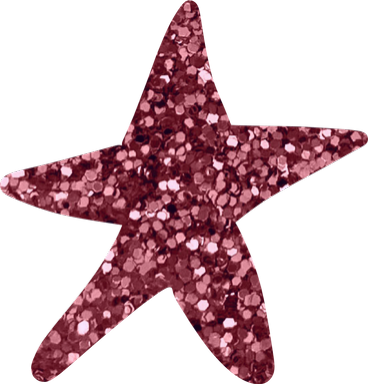 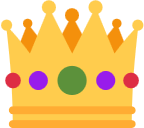 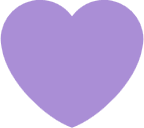 شروط صحة اقتداء المأموم بإمام الصلاة
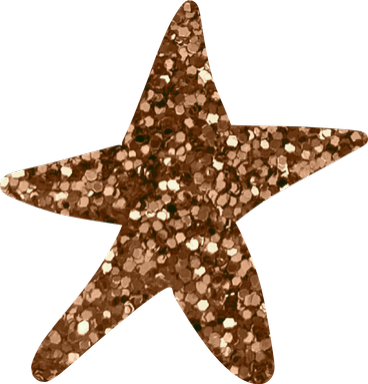 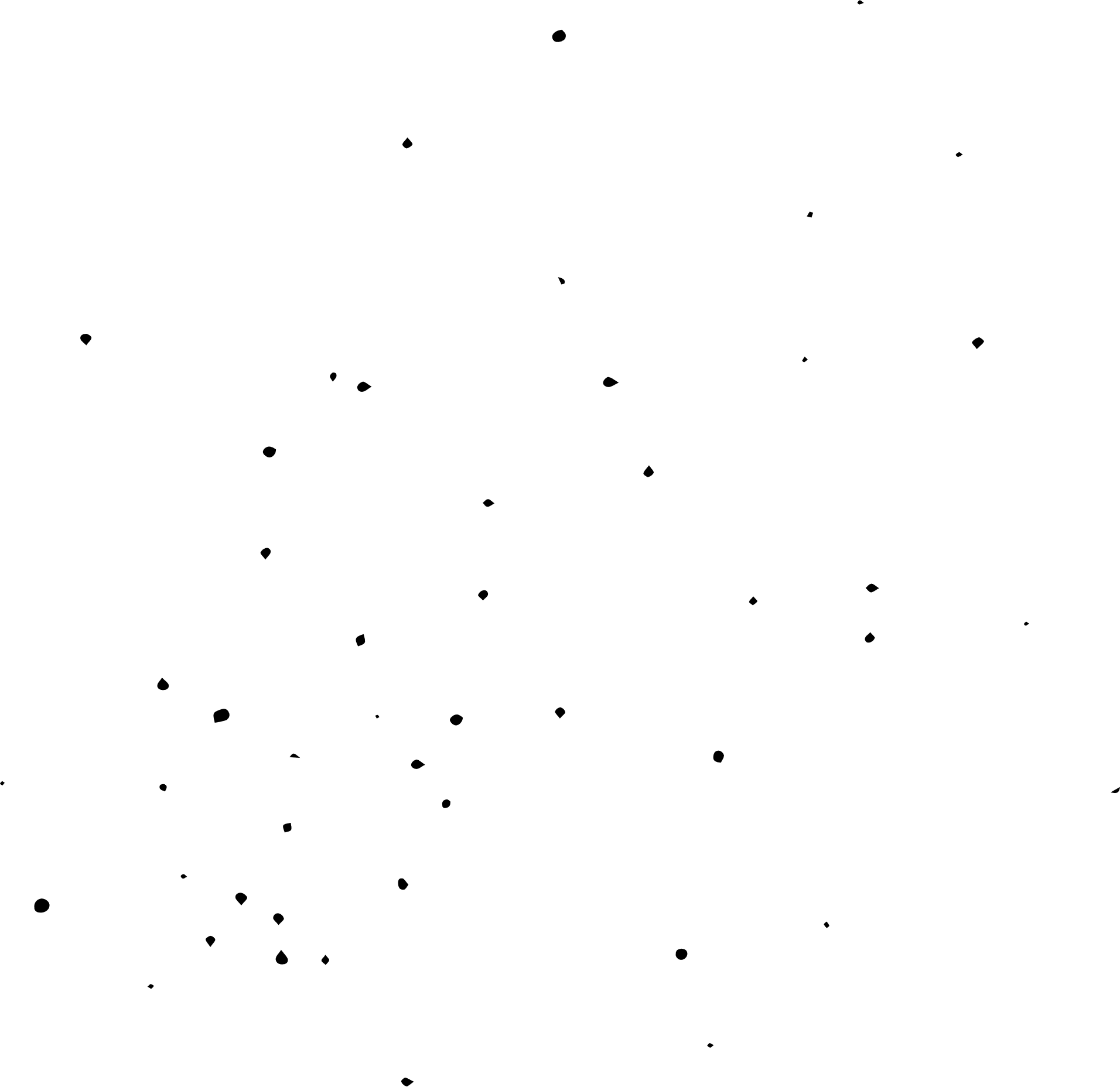 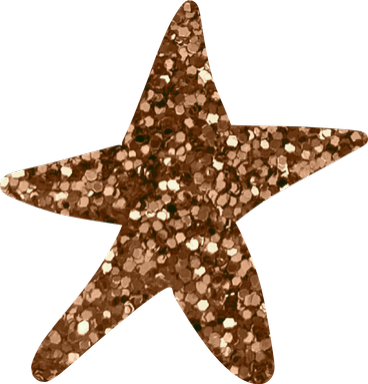 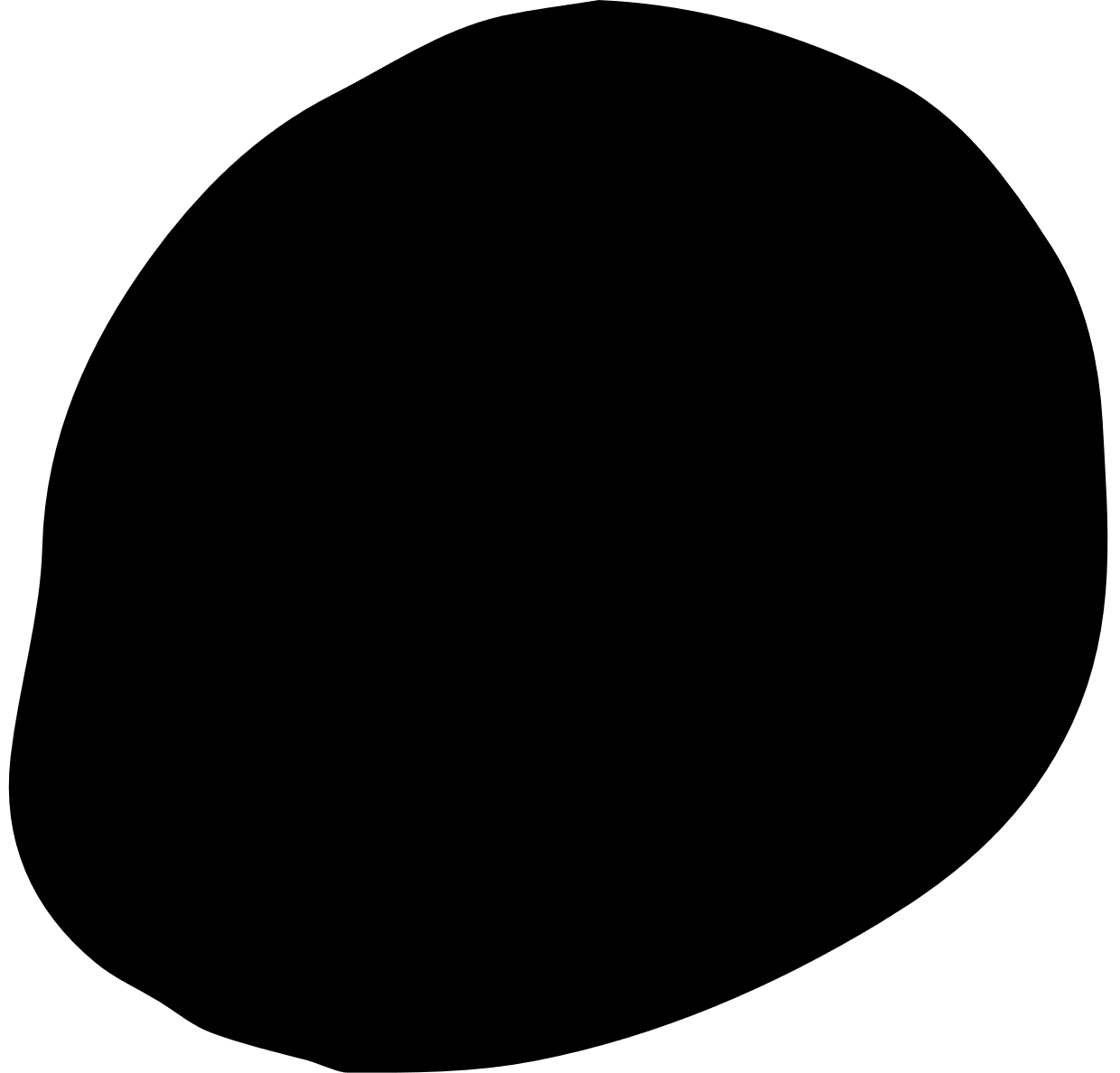 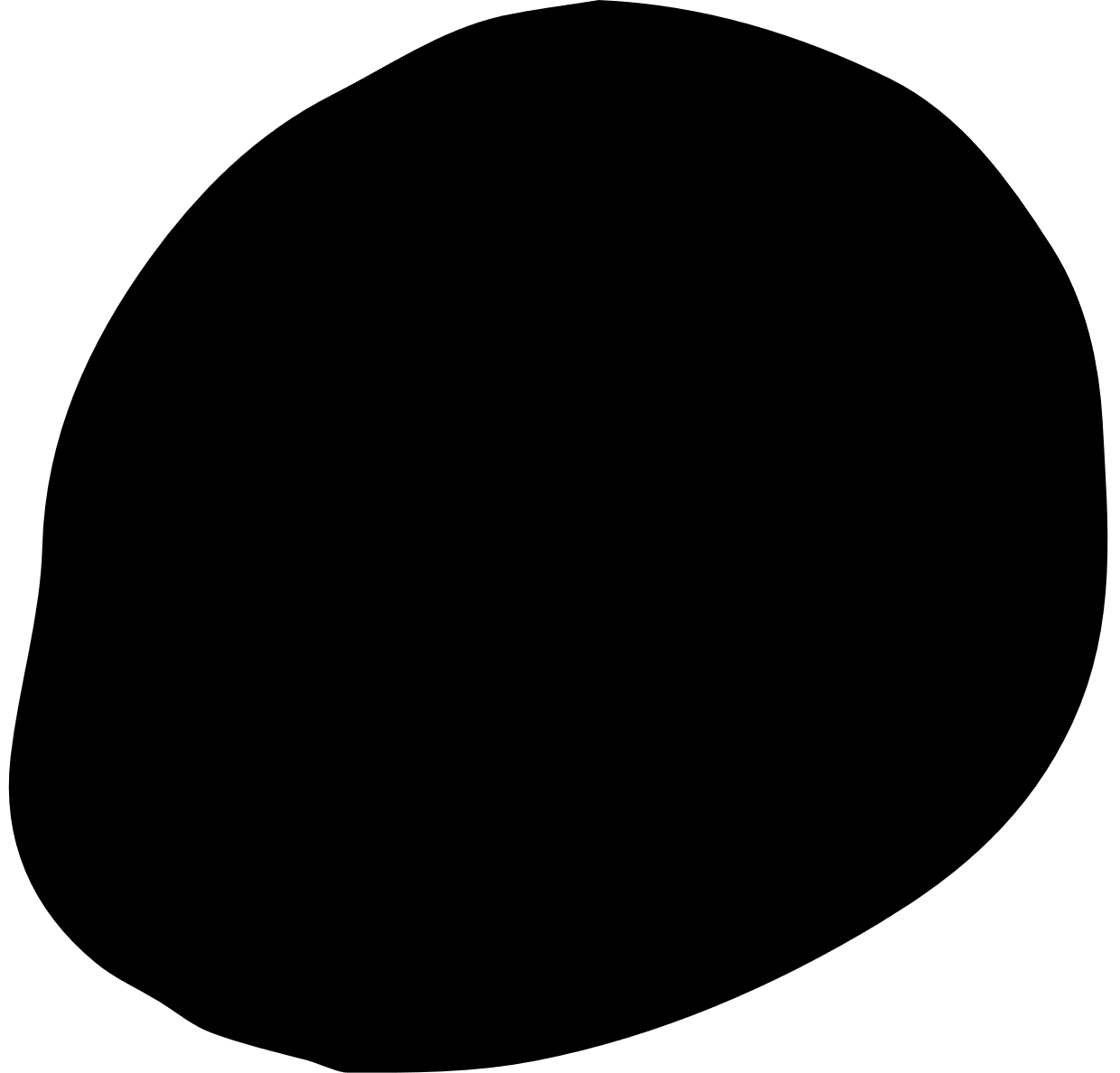 1
2
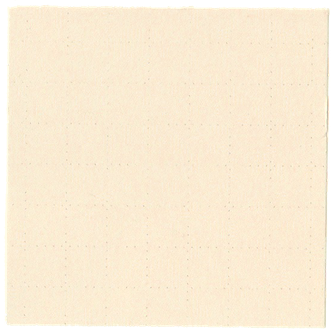 إذا كان المأموم داخل المسجد يصح أن يقتدي بإمام الصلاة بشرط أن يسمع التكبير أو يرى أحد المأمومين .
أولا
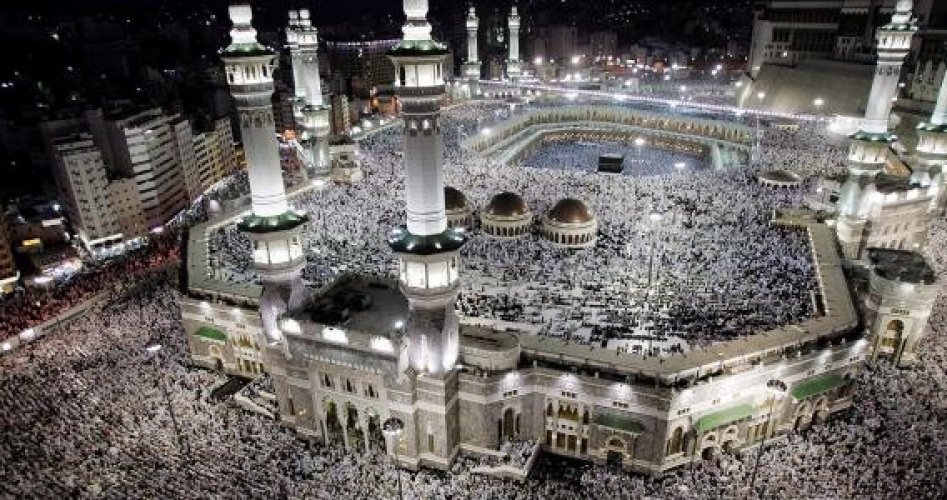 حالات يصح فيها الاقتداء :
ثانيا
اقتداء المأمومين بإمام الصلاة  في سطح المسجد أو في أسفله إذا سمعوا صوته .
الاقتداء بإمام الصلاة من خارج المسجد إذا اتصلت الصفوف , أو رأى المأمومون بعض الصفوف و إن لم تتصل مع سماع التكبير  .
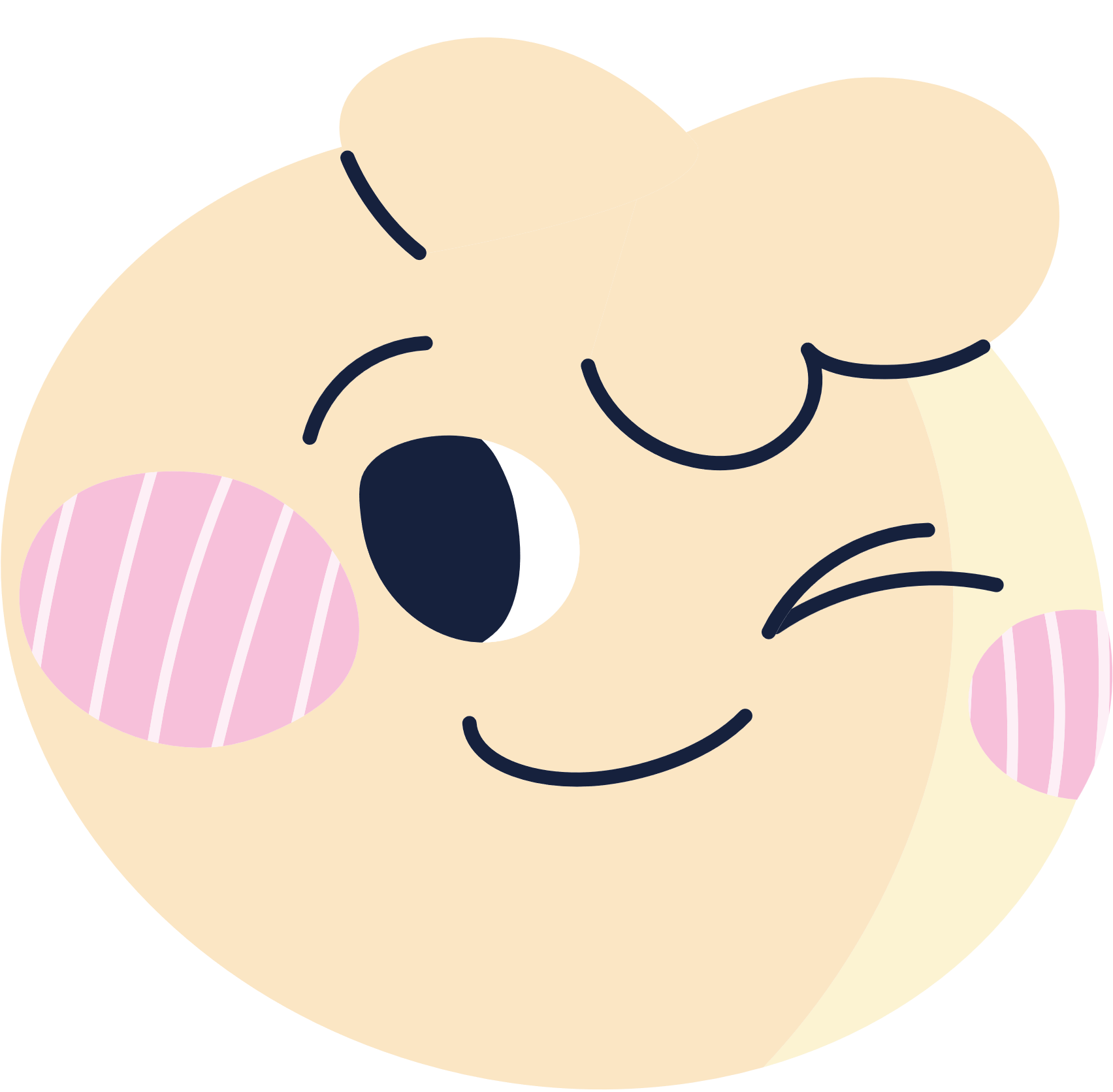 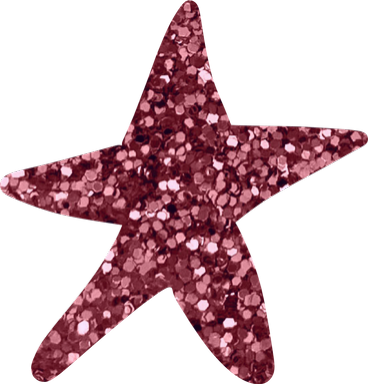 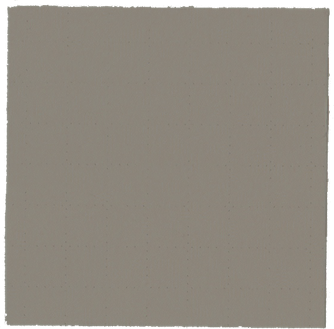 شروط صحة اقتداء المأموم بإمام الصلاة
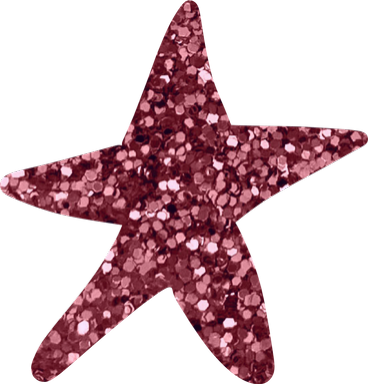 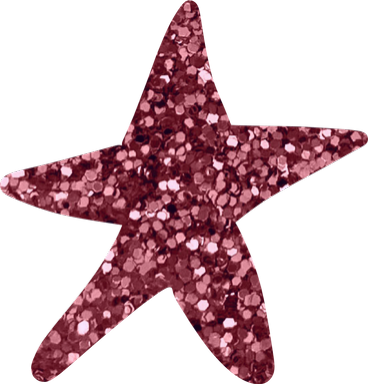 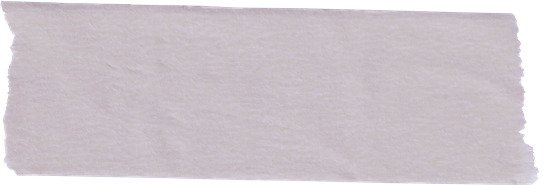 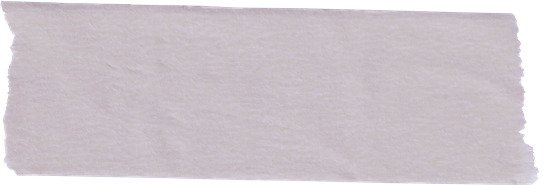 إذا صلت امرأة بمجموعة من النساء فإنها تكون 
وسطهن في الصف
النساء يصلين خلف الرجال  , ويتأخرن عنهم ..
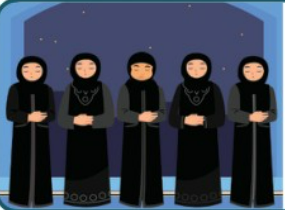 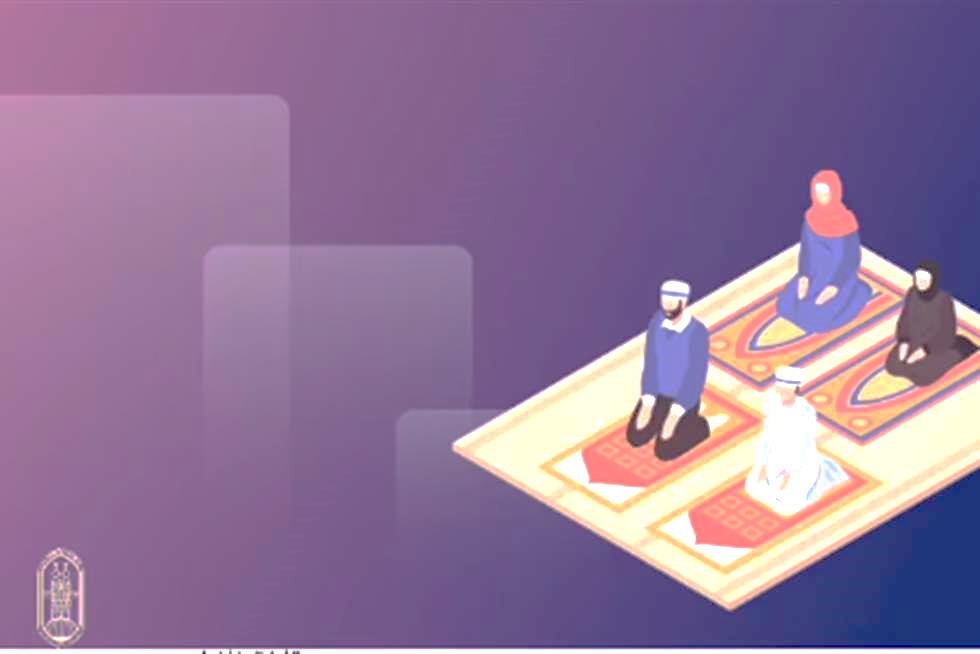 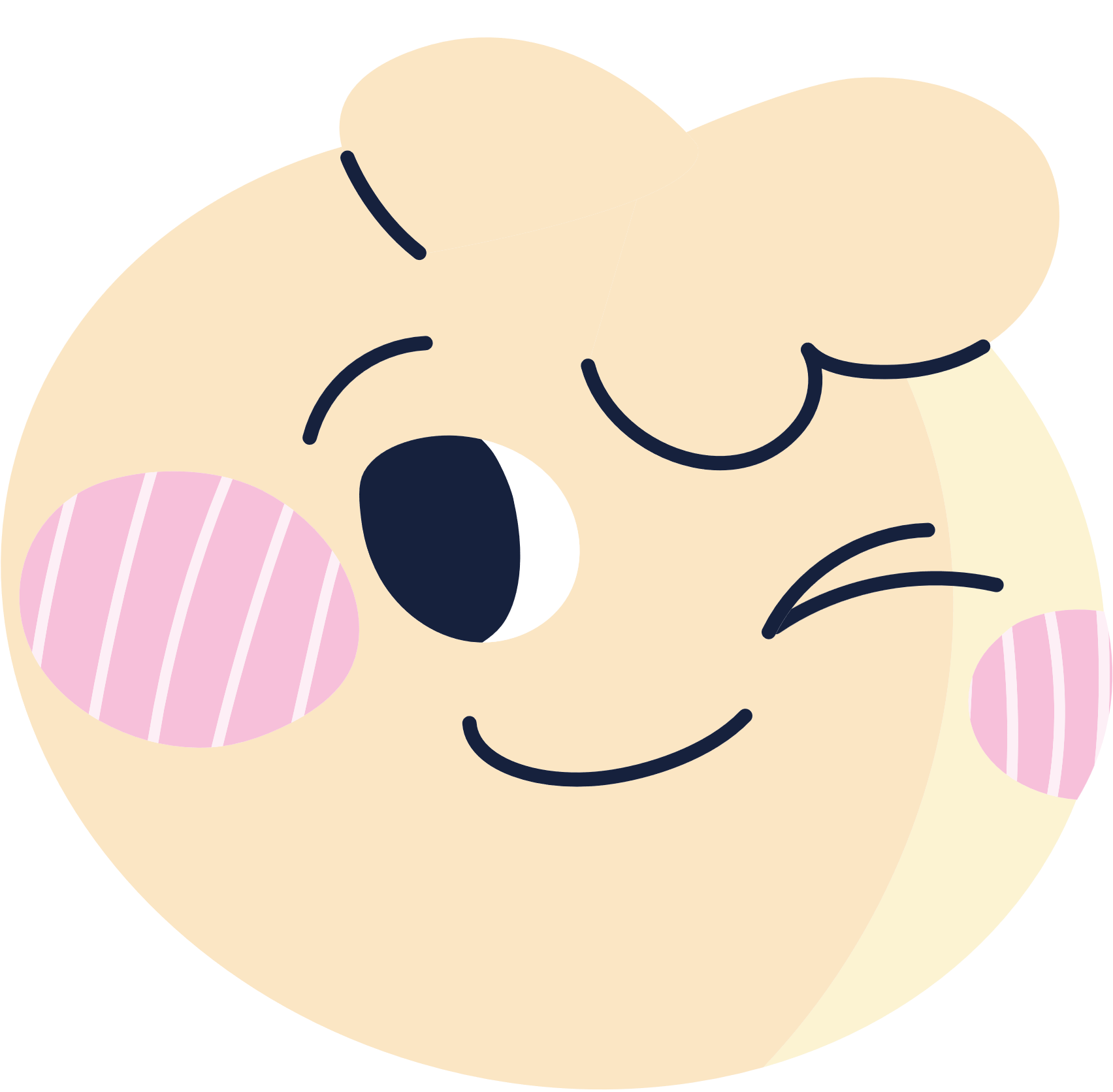 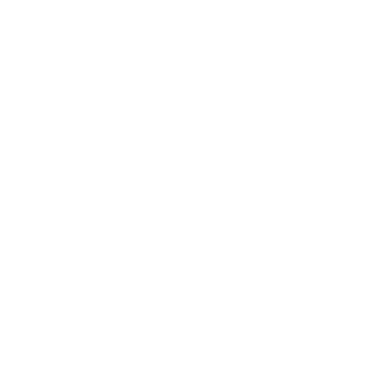 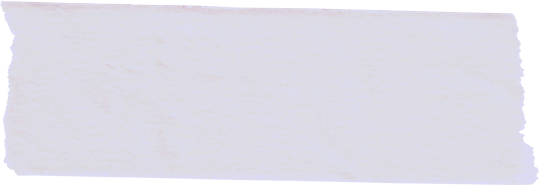 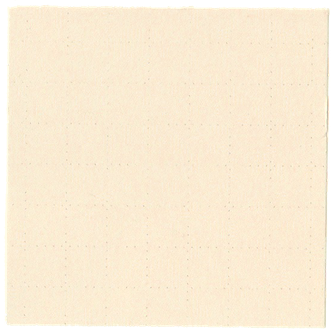 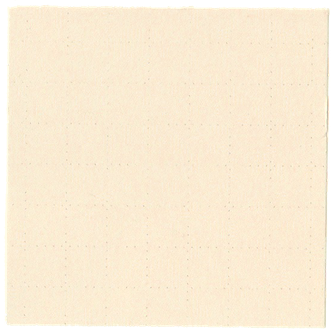 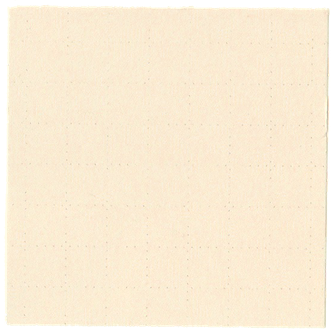 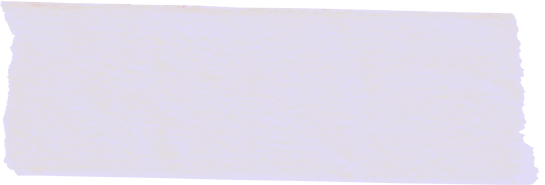 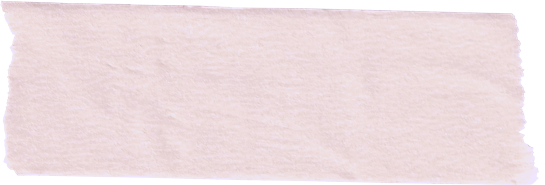 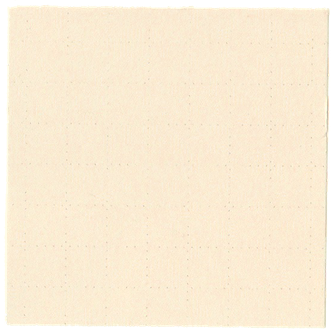 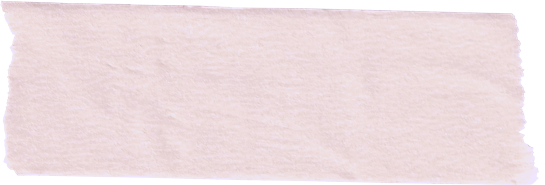 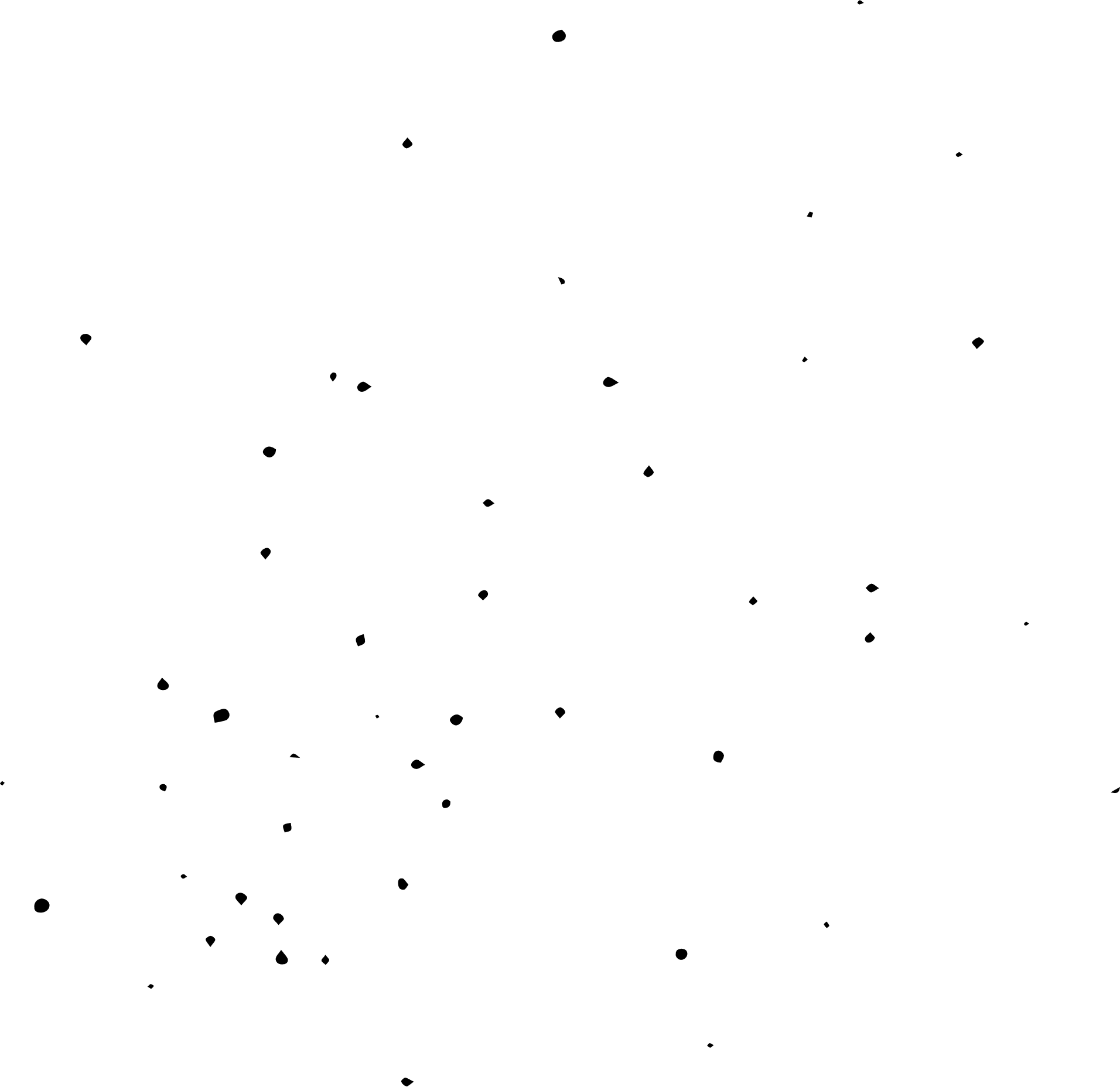 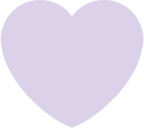 التقويم الختامي :
مهارة التذكر
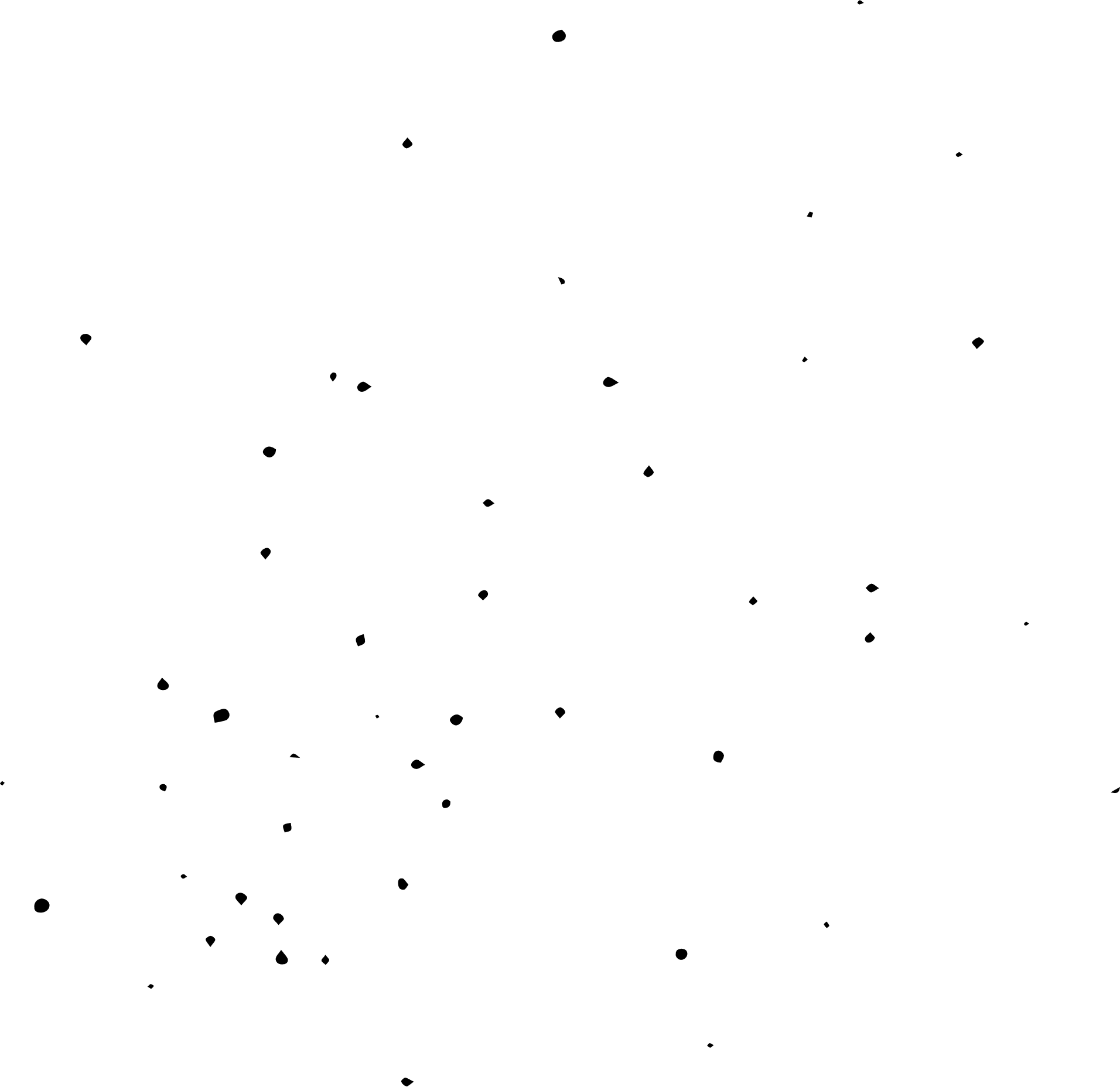 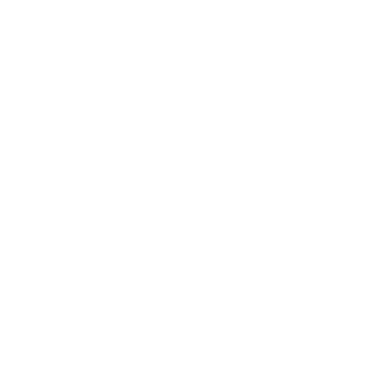 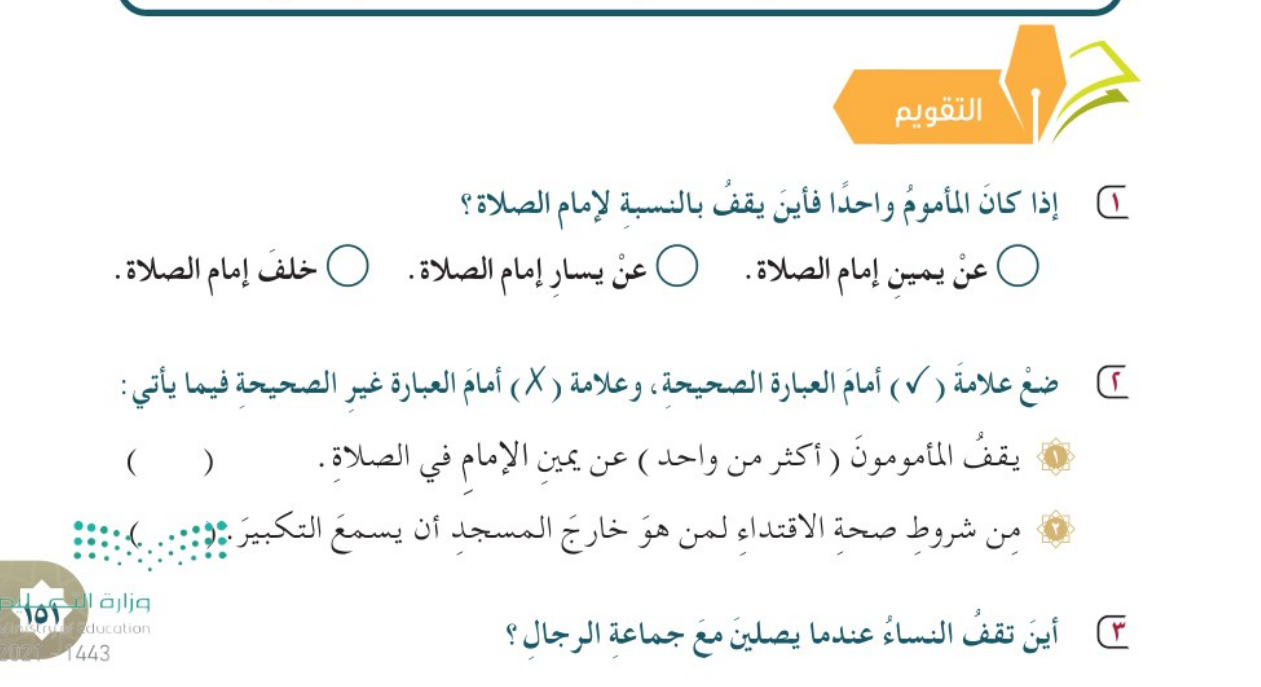 ✓
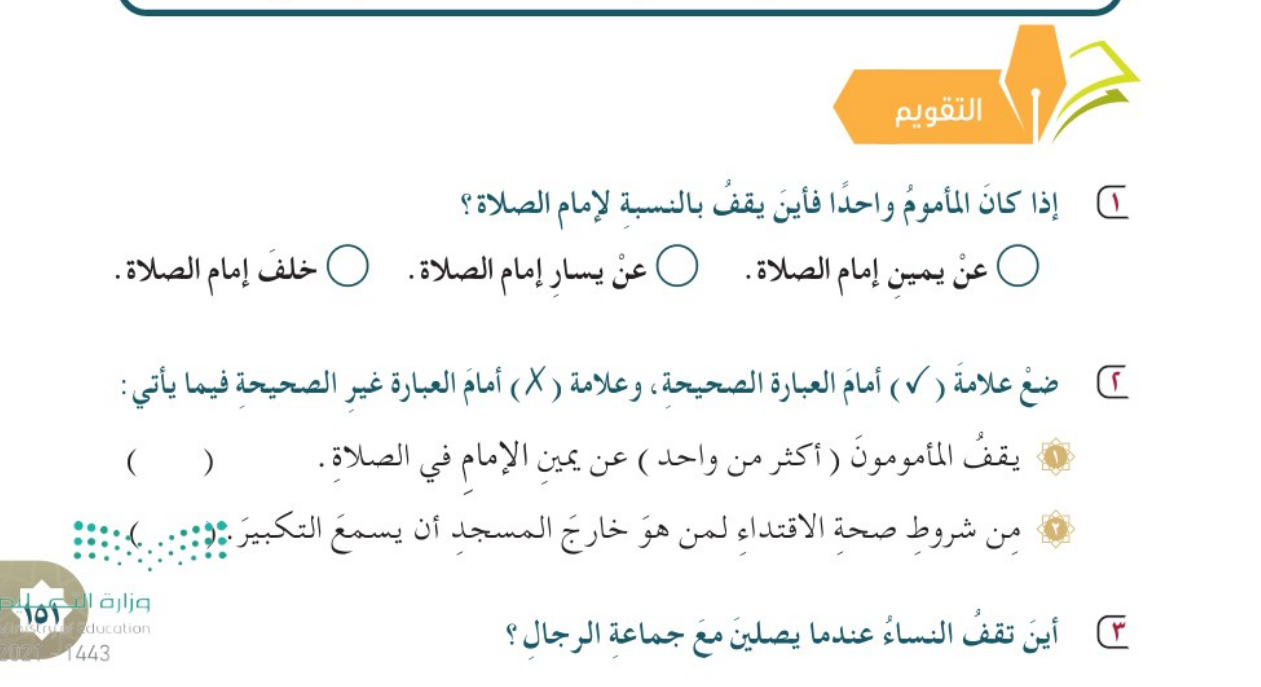 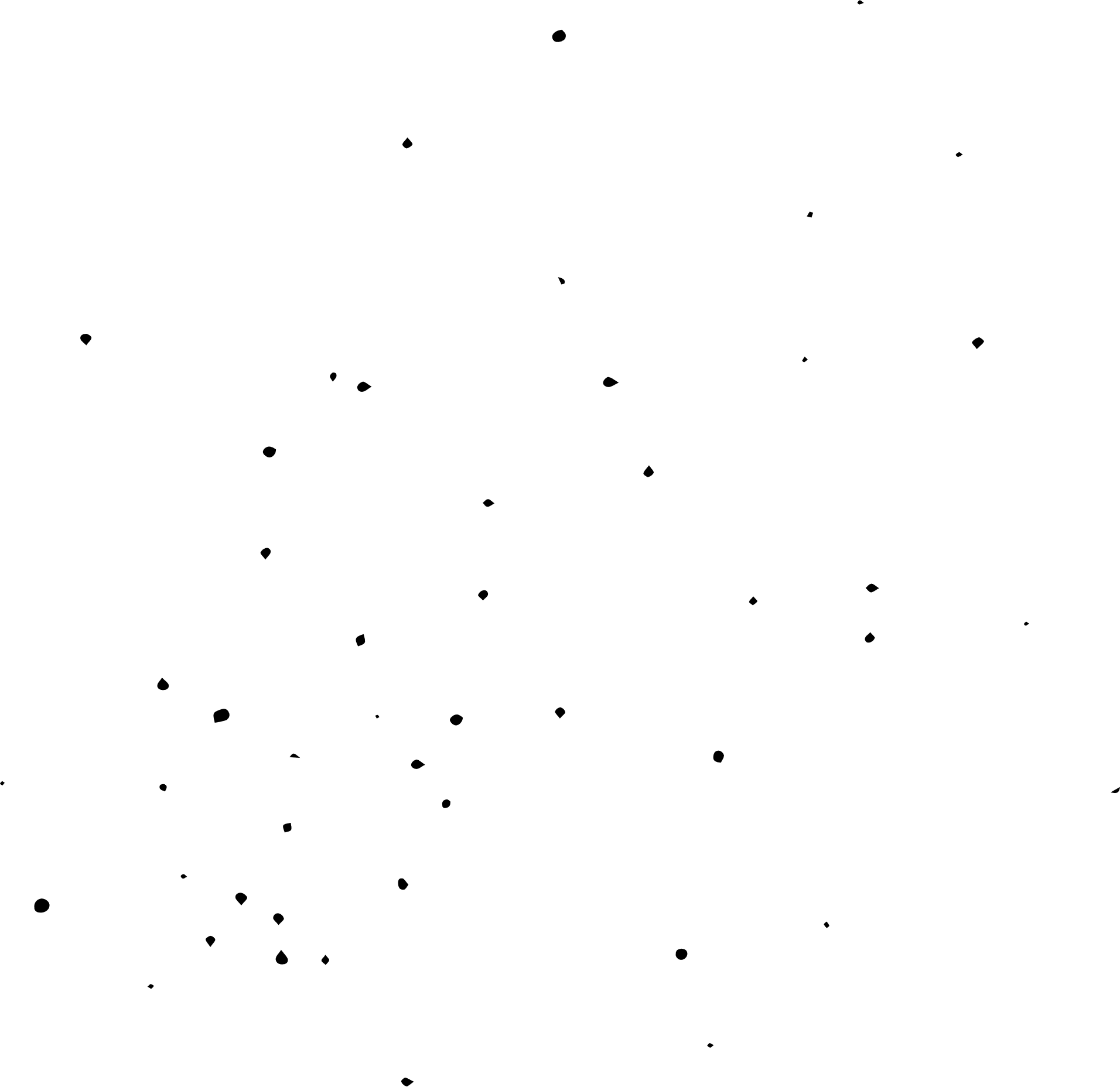 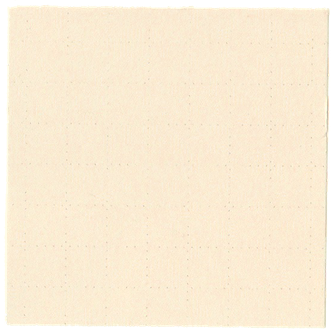 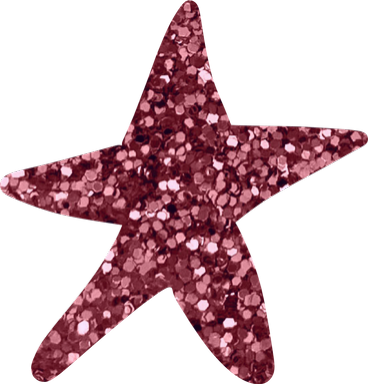 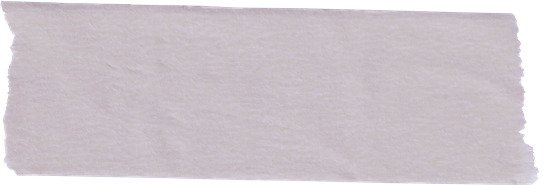 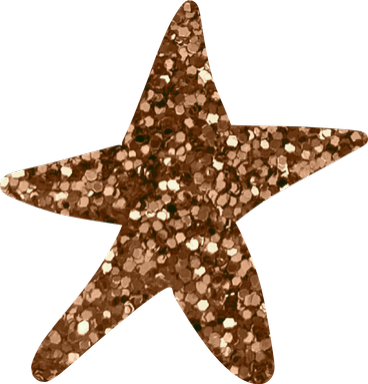 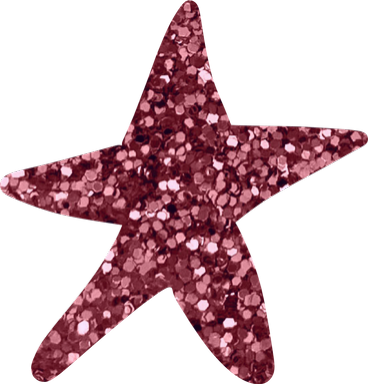 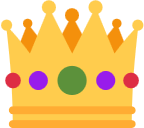 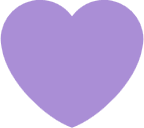 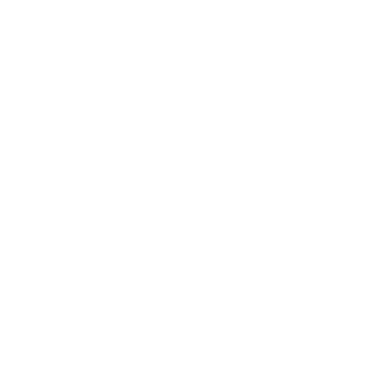 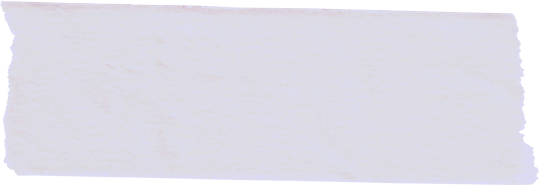 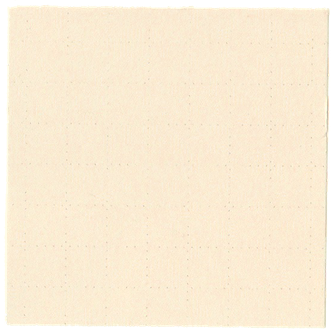 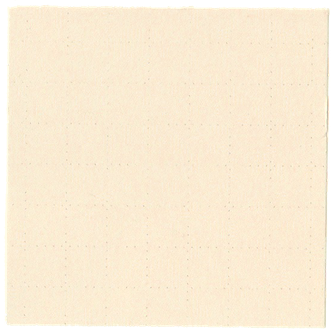 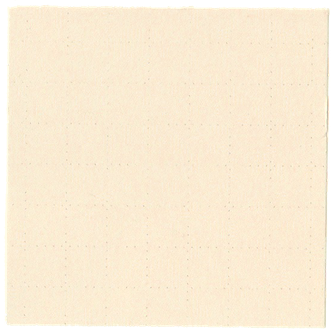 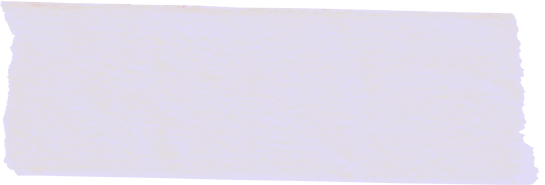 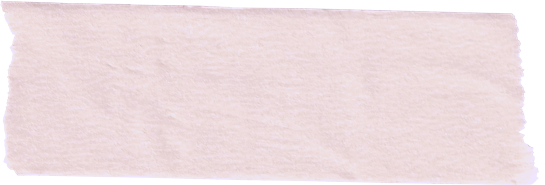 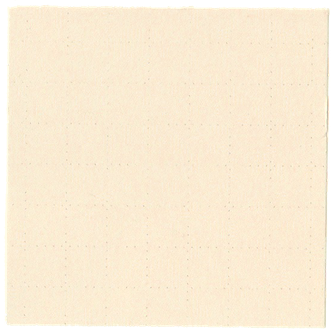 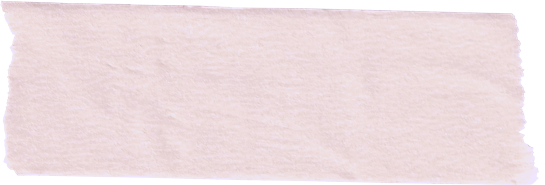 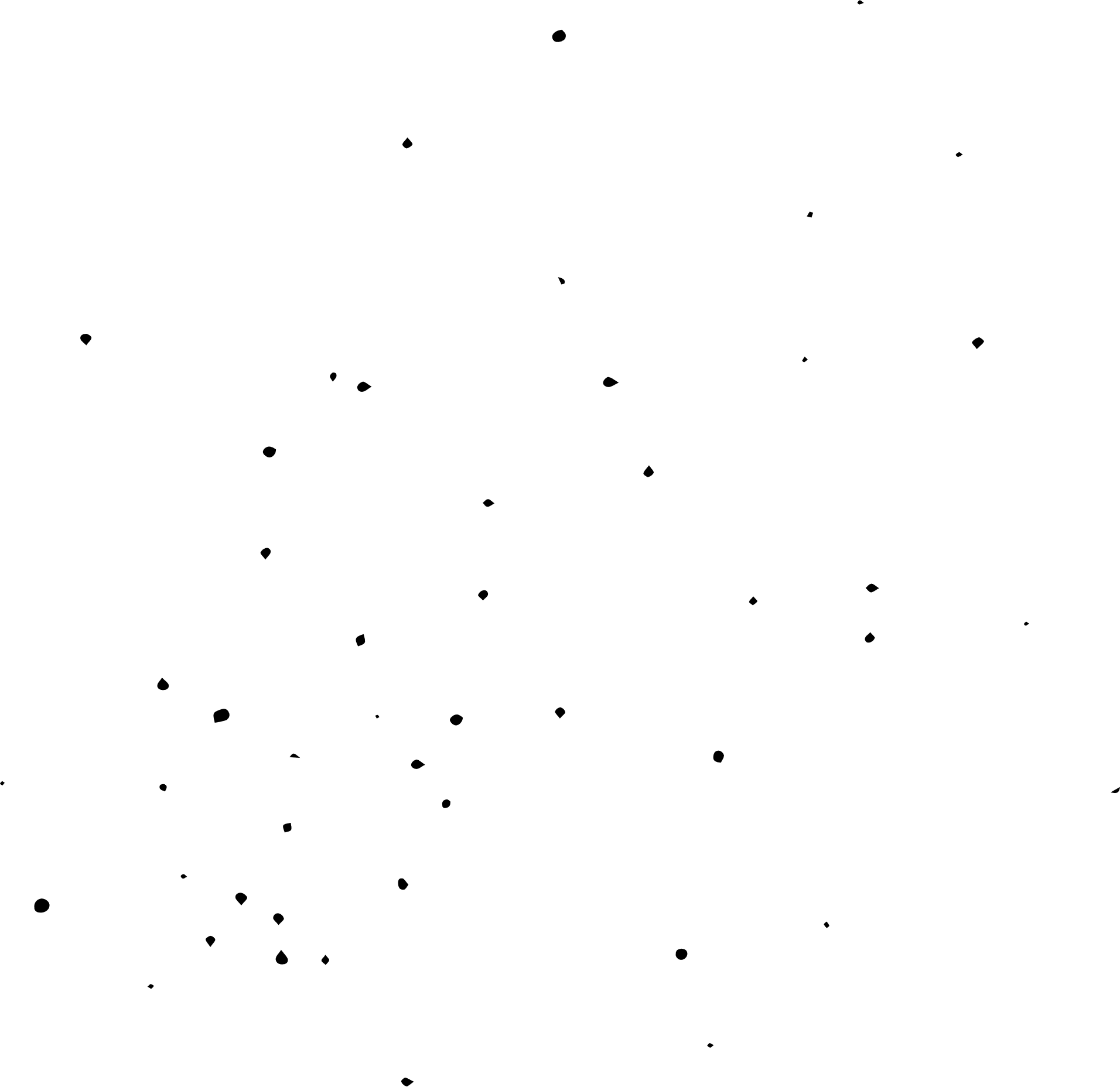 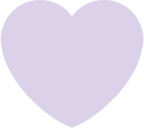 التقويم الختامي :
مهارة التصويب
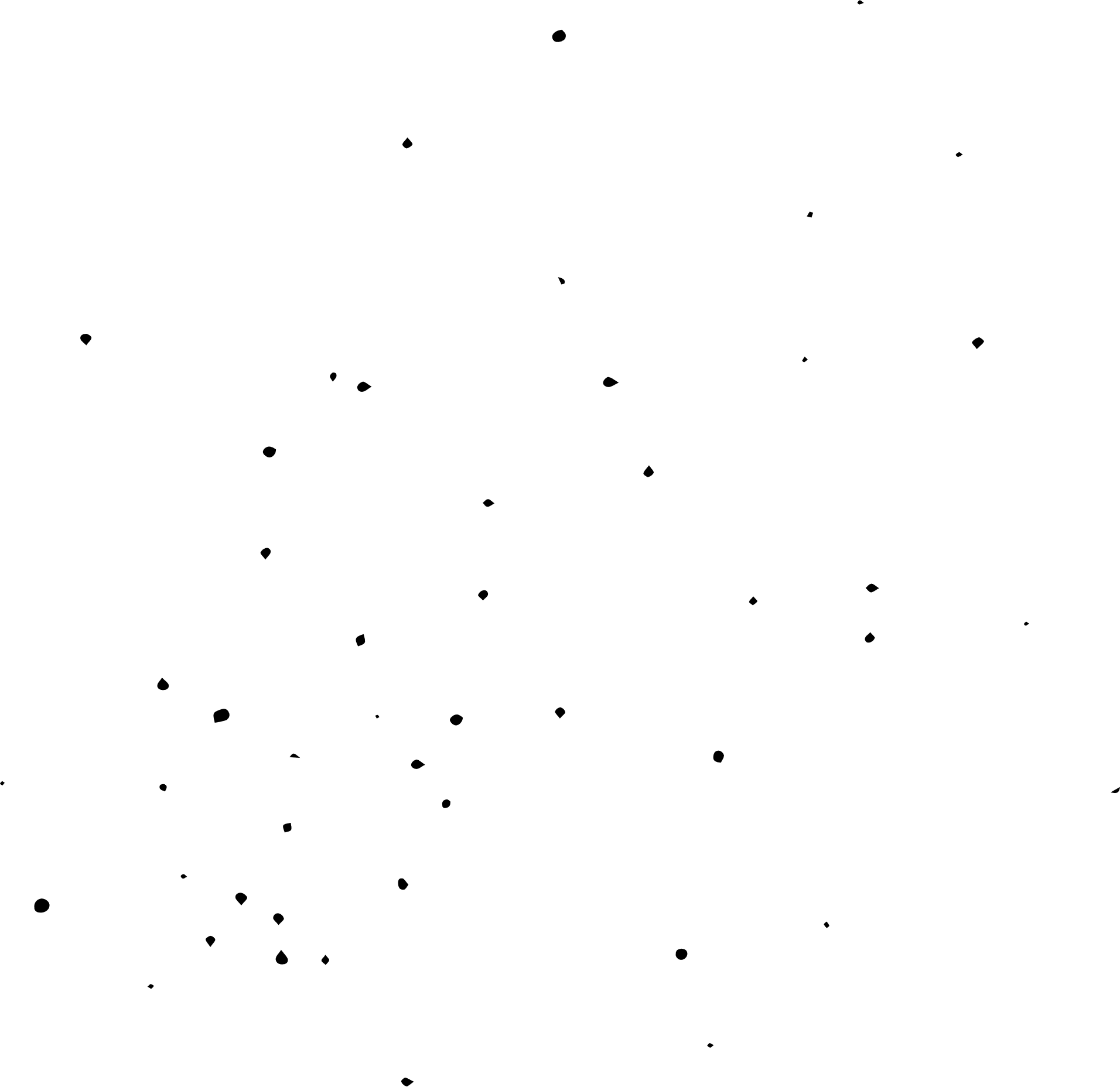 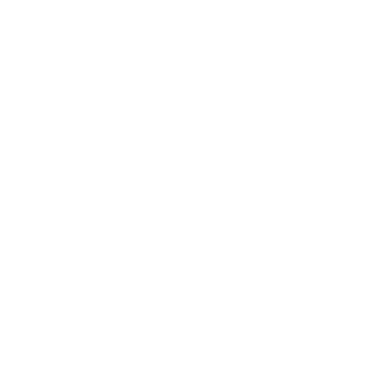 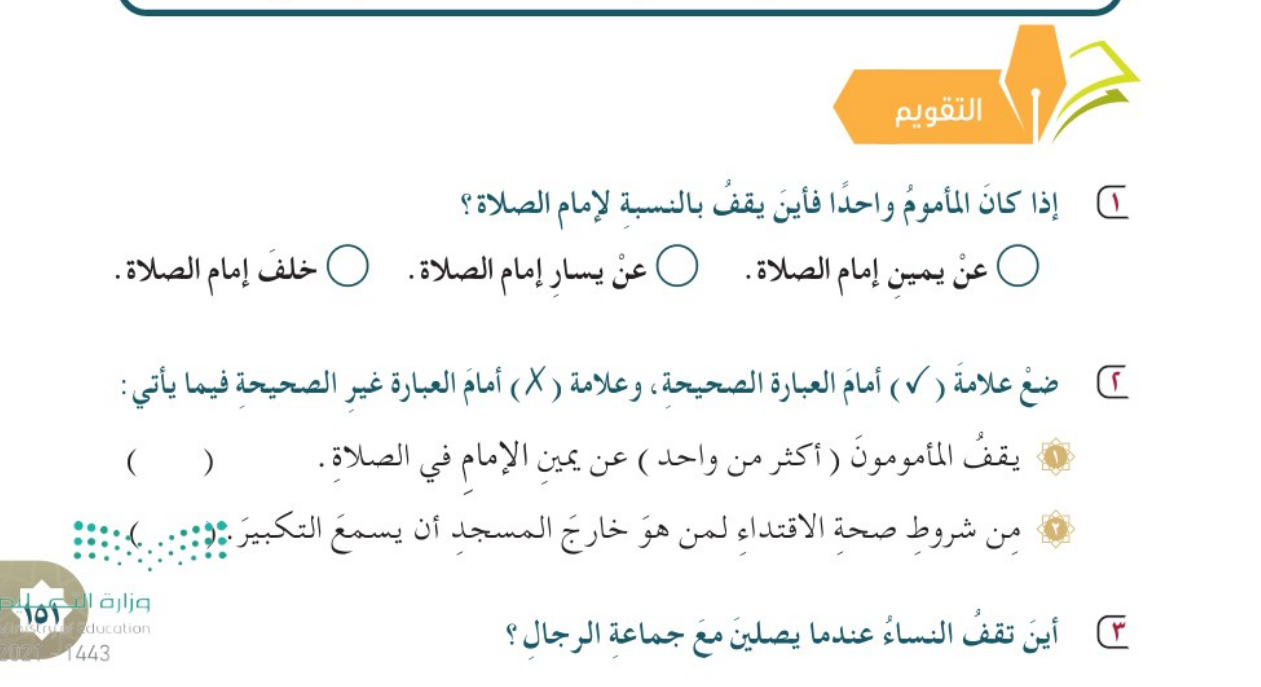 ✖
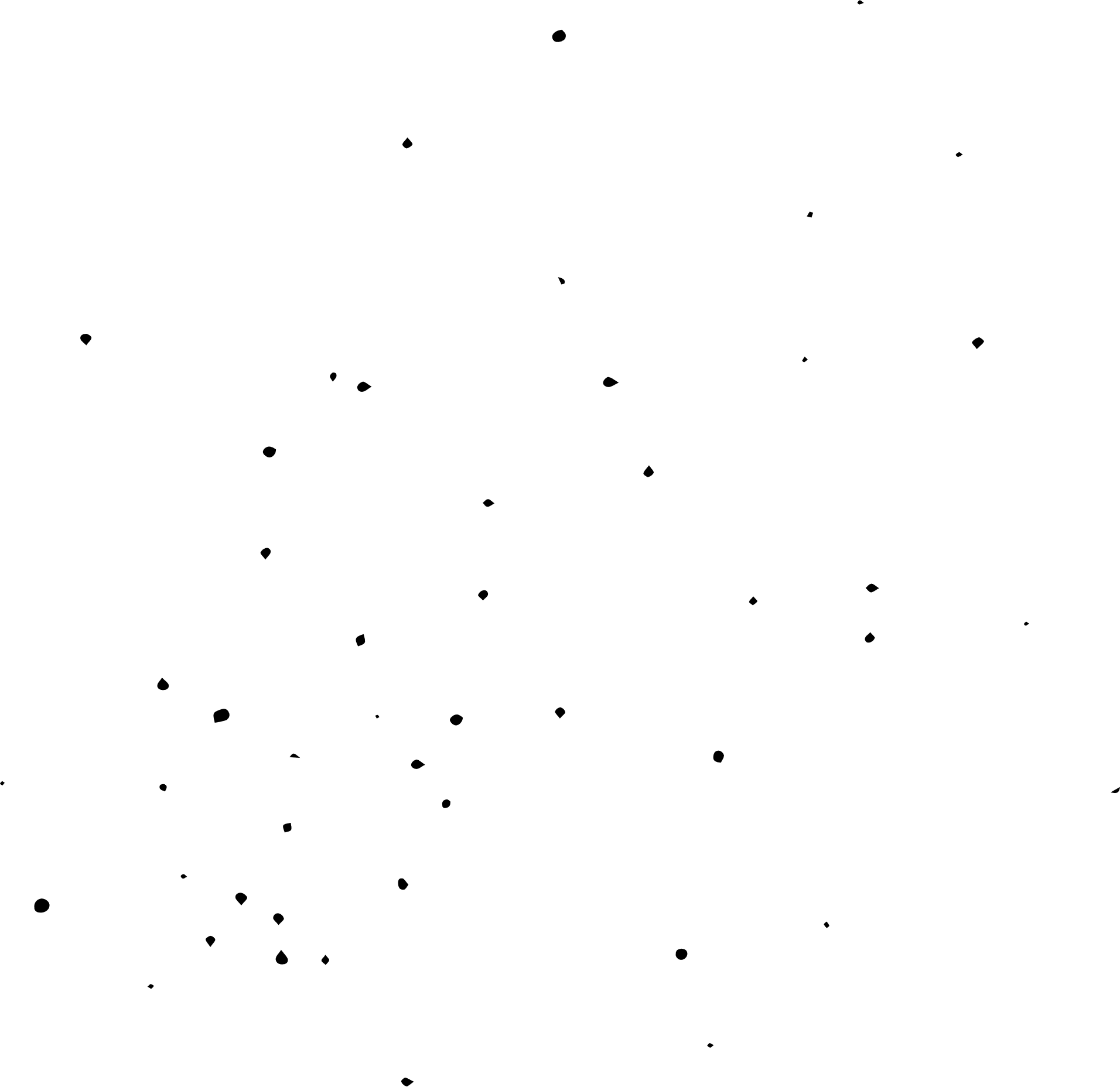 ✓
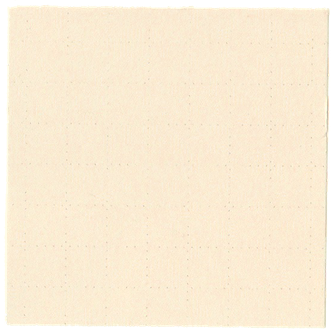 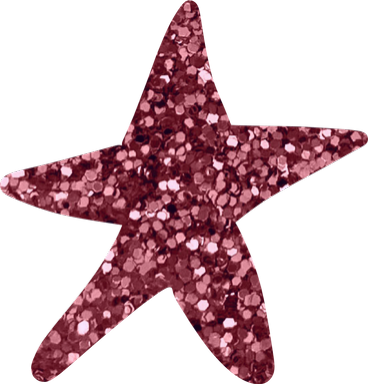 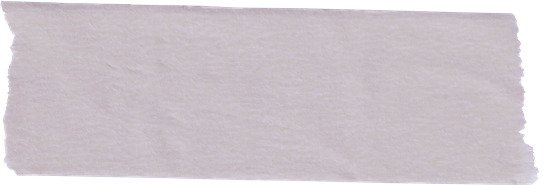 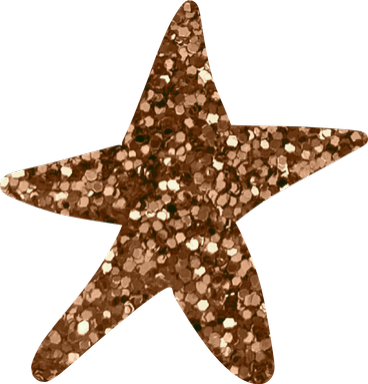 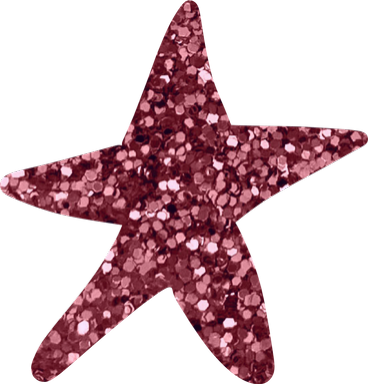 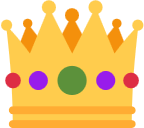 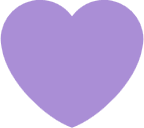 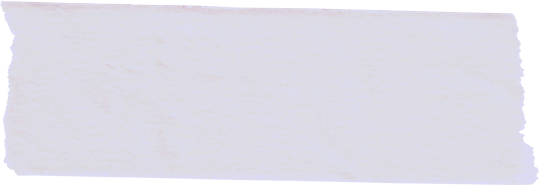 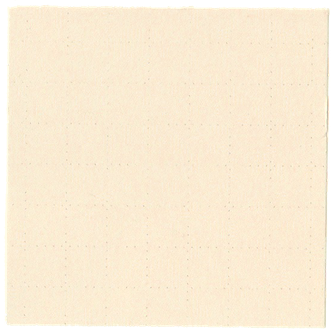 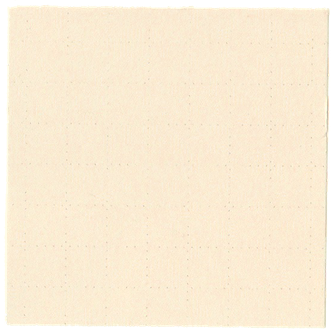 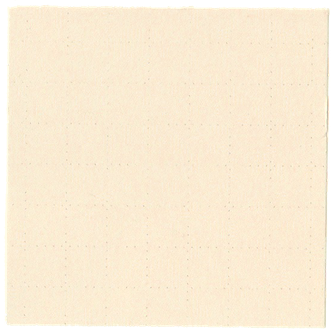 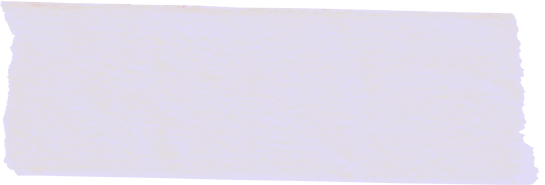 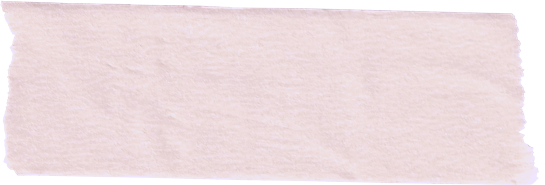 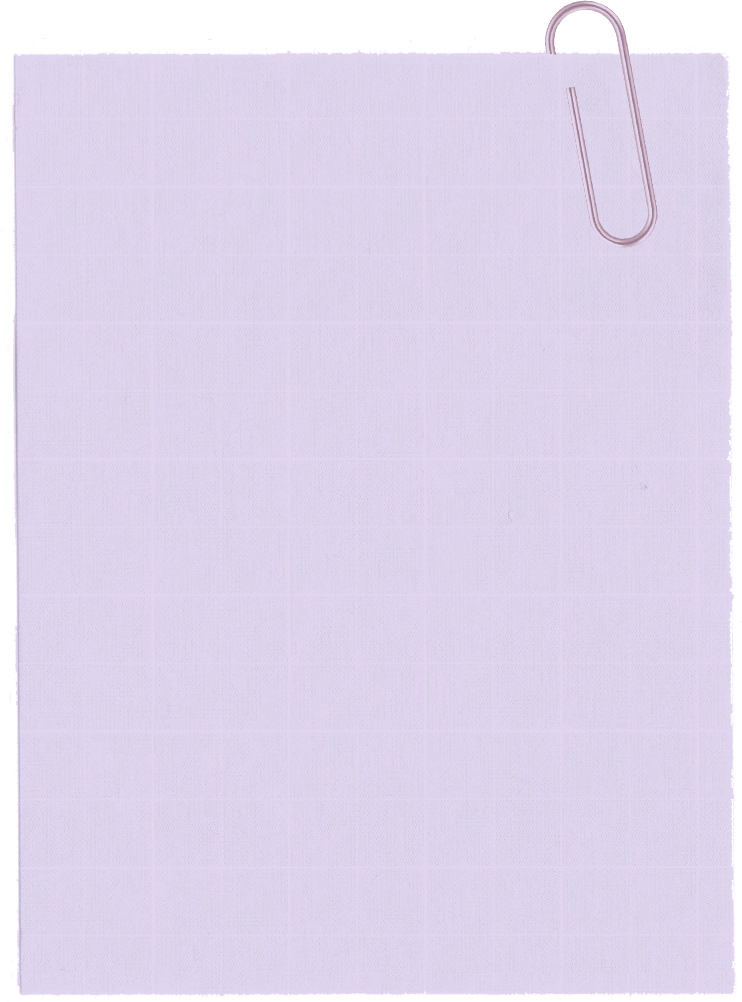 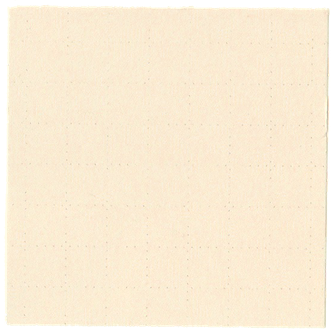 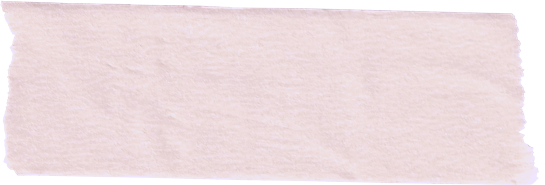 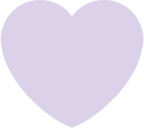 التقويم الختامي :
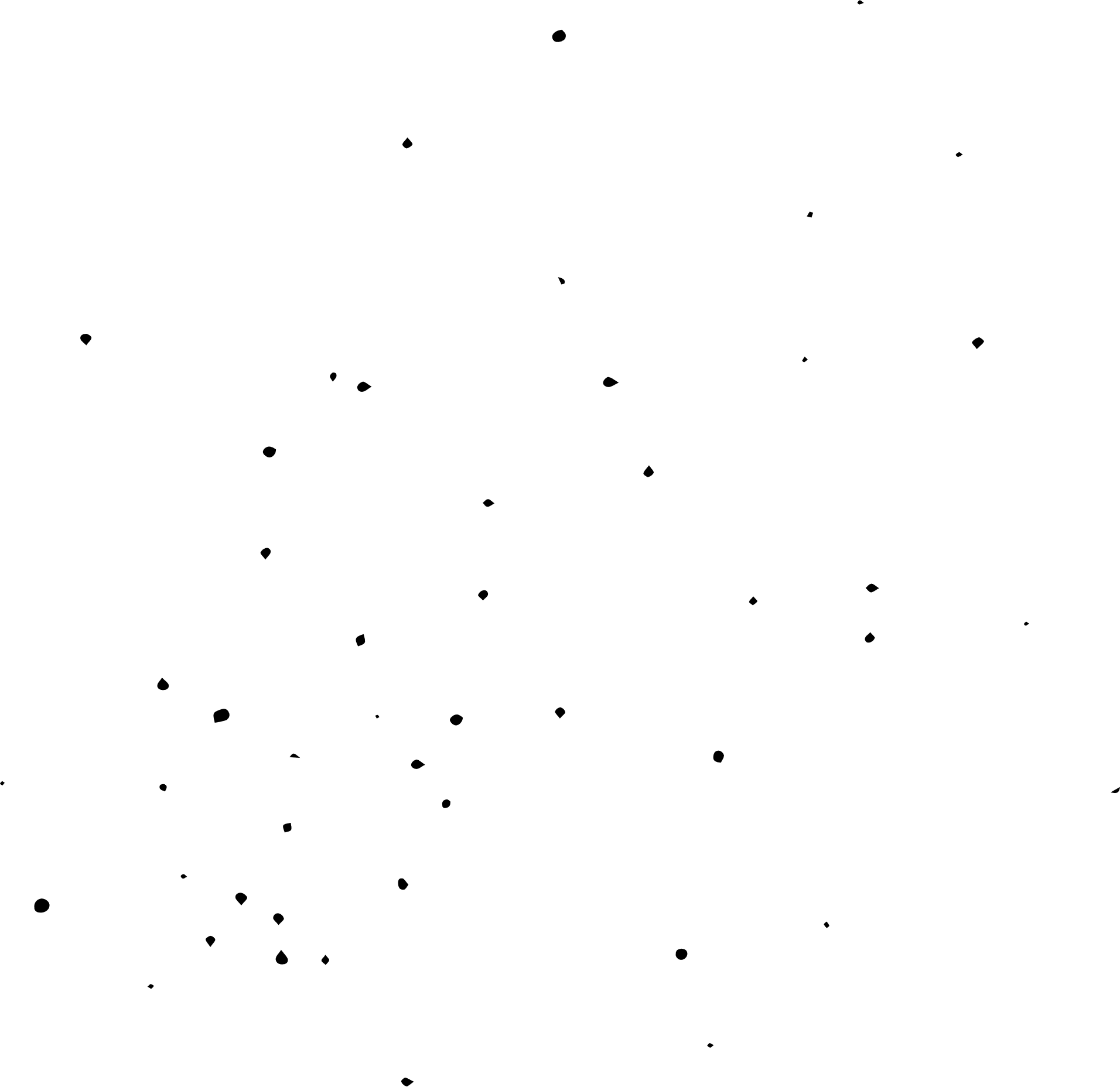 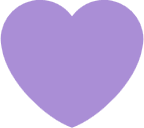 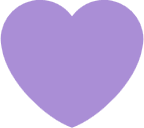 أين تقف النساء إذا صلين مع جماعة الرجال ؟
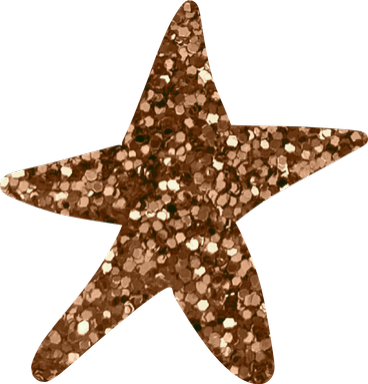 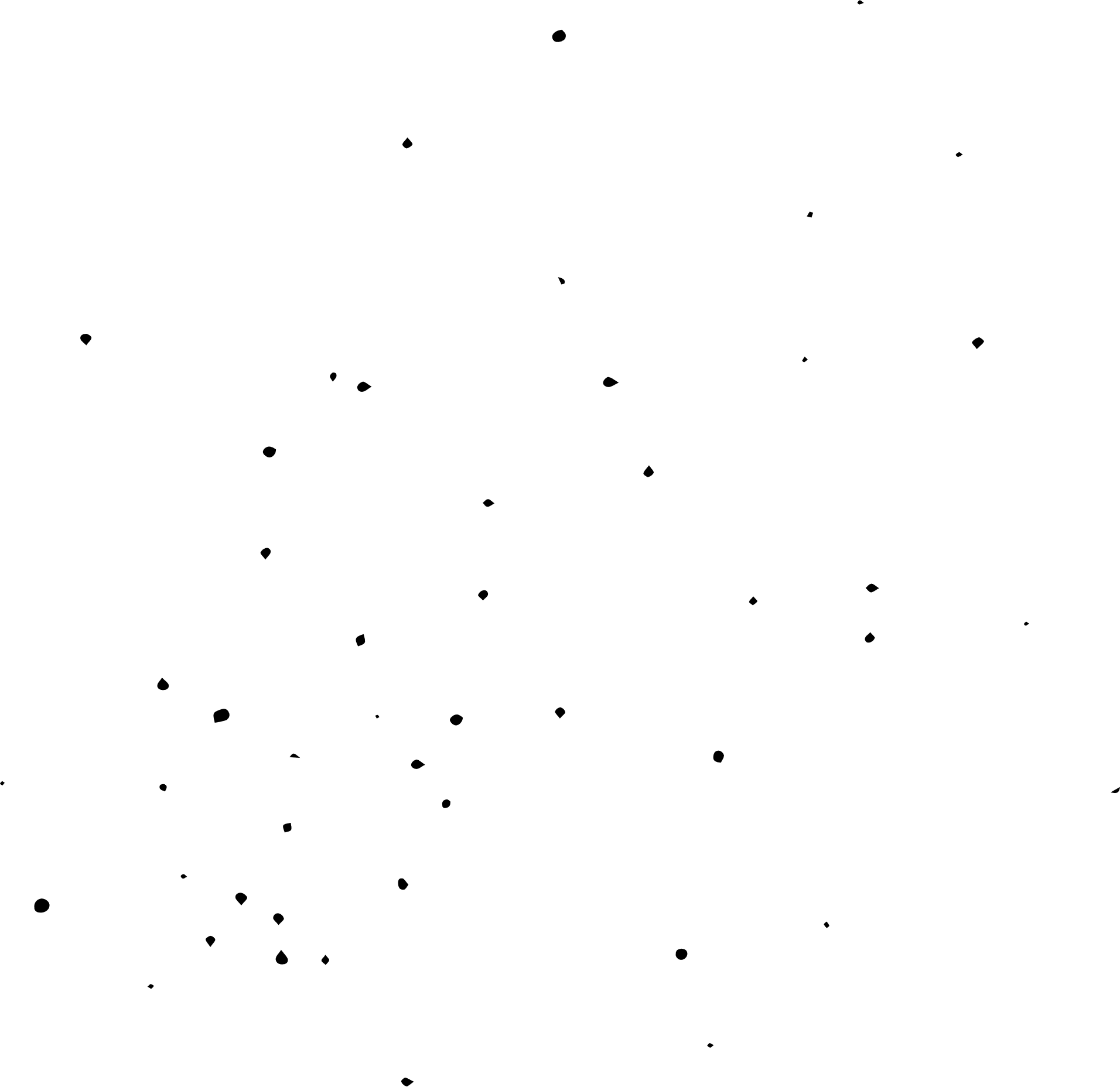 يصلين خلفهم 
ويتأخرن عنهم .
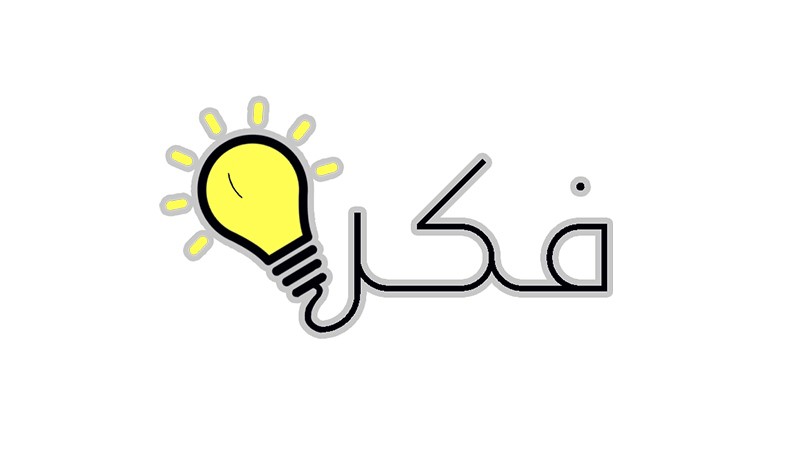 فكري
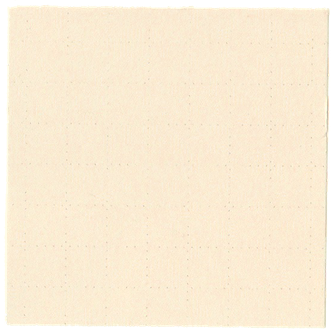 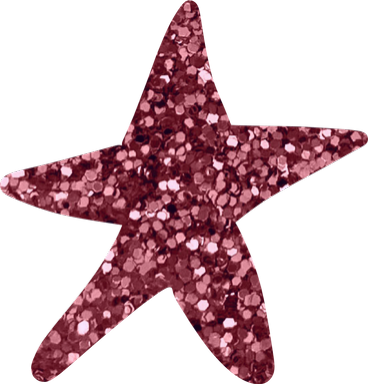 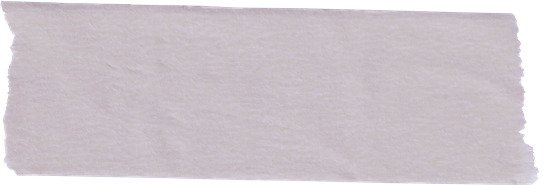 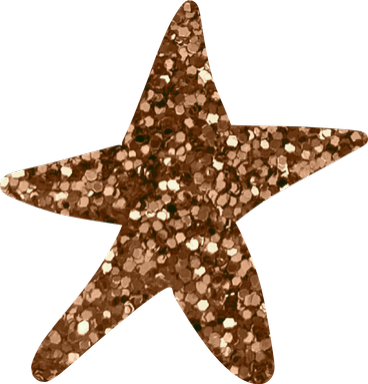 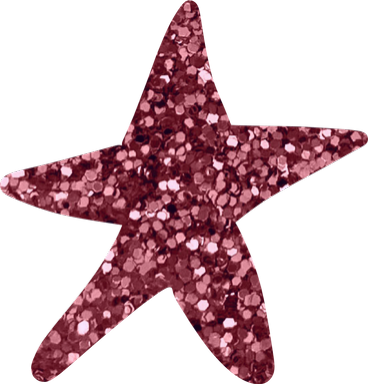 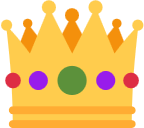 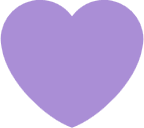 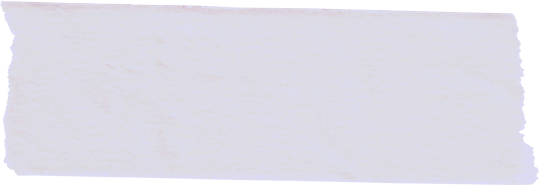 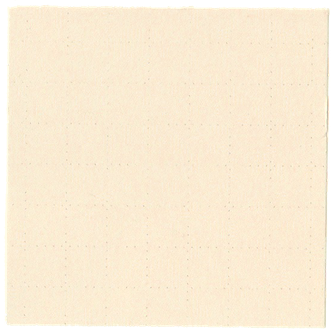 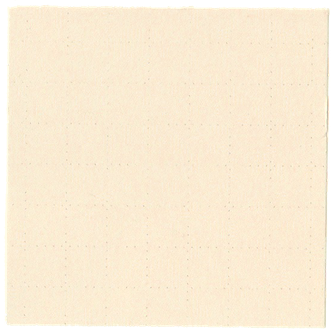 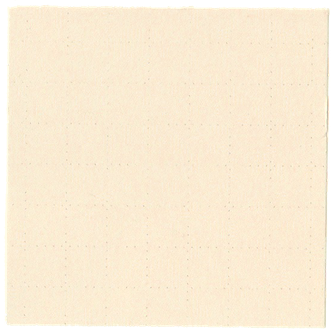 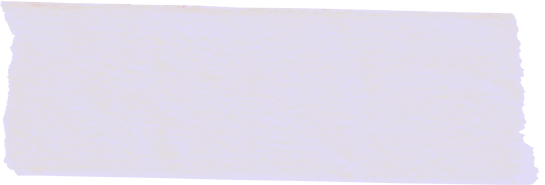 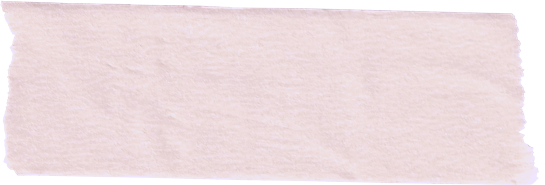 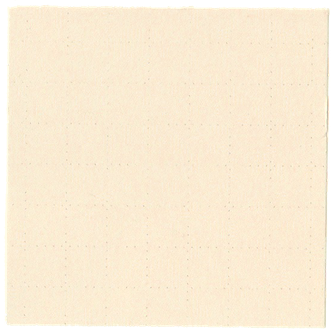 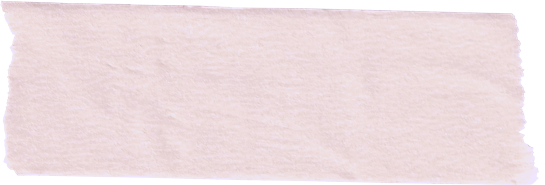 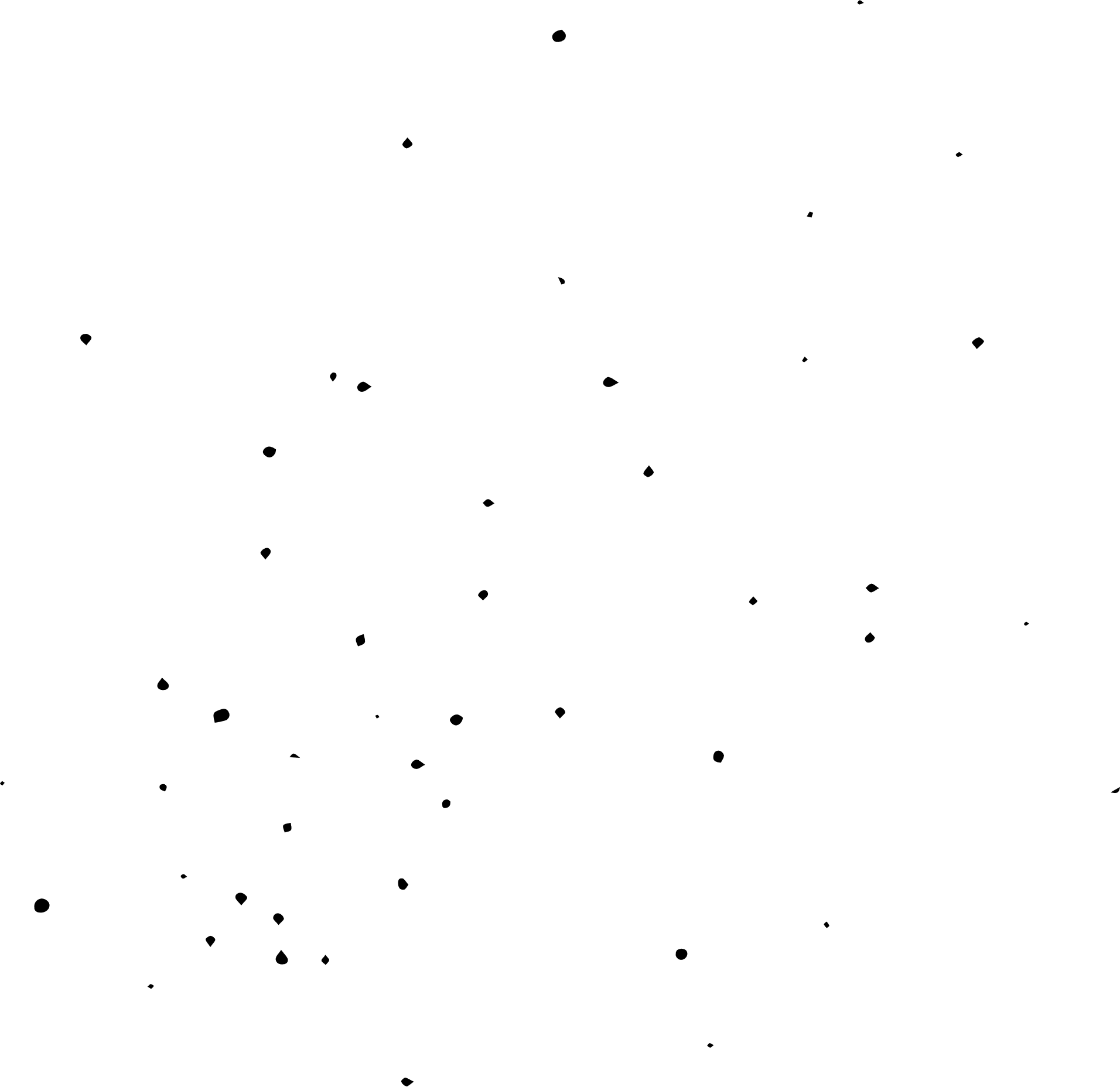 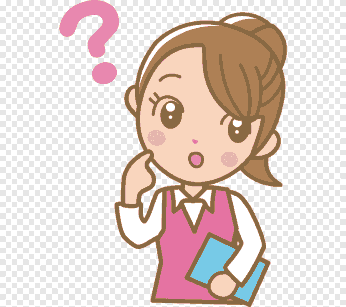 الخاتمة
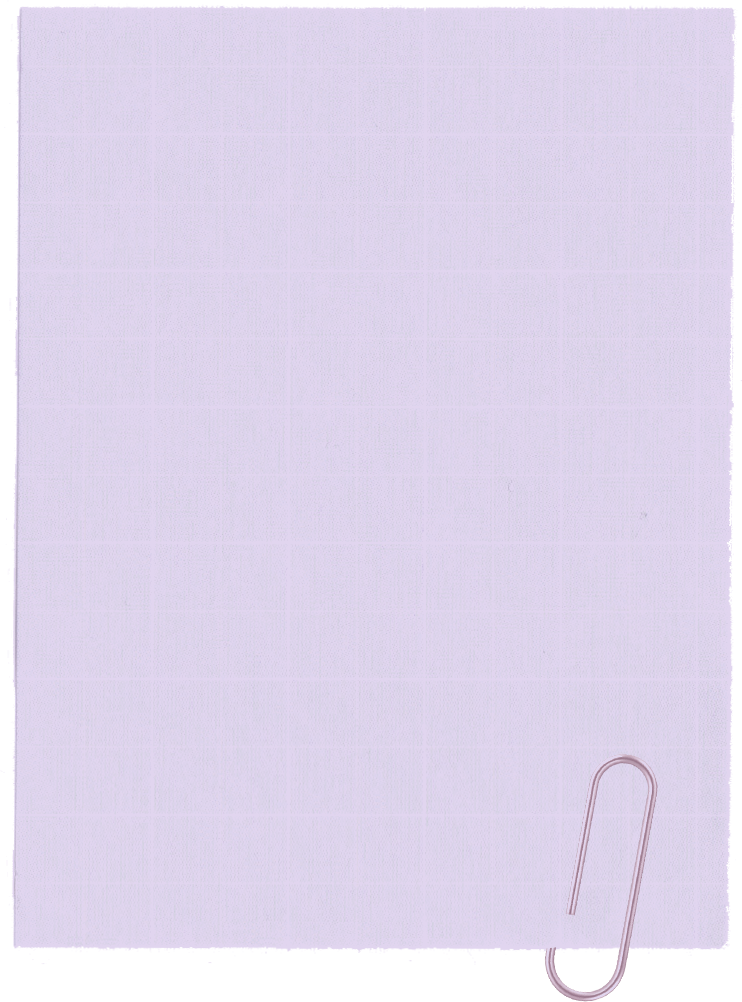 مـــاذا تـعــلـــمــنــا فـي درس الـيـوم ؟
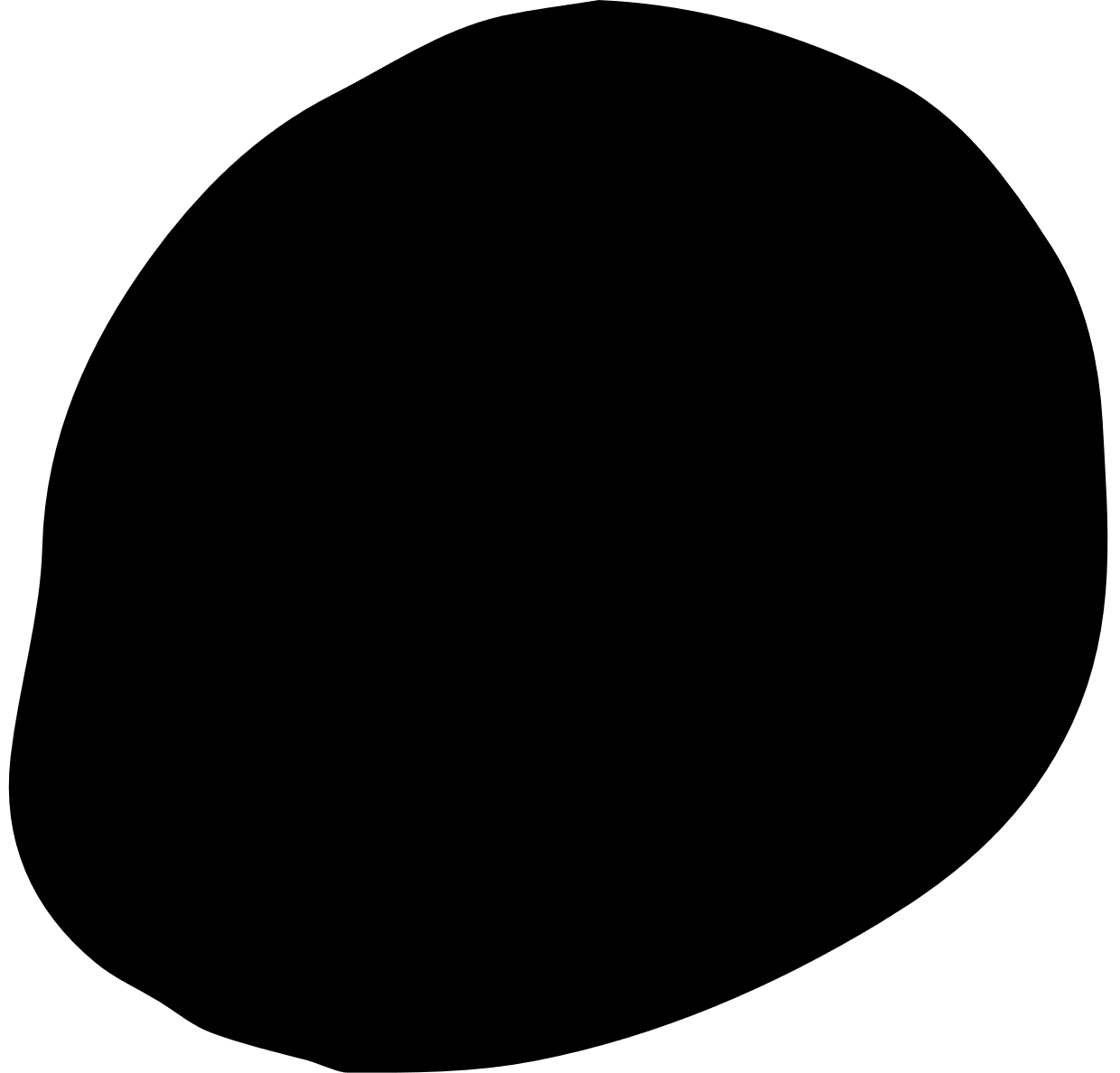 1
موقف الإمام الواحد
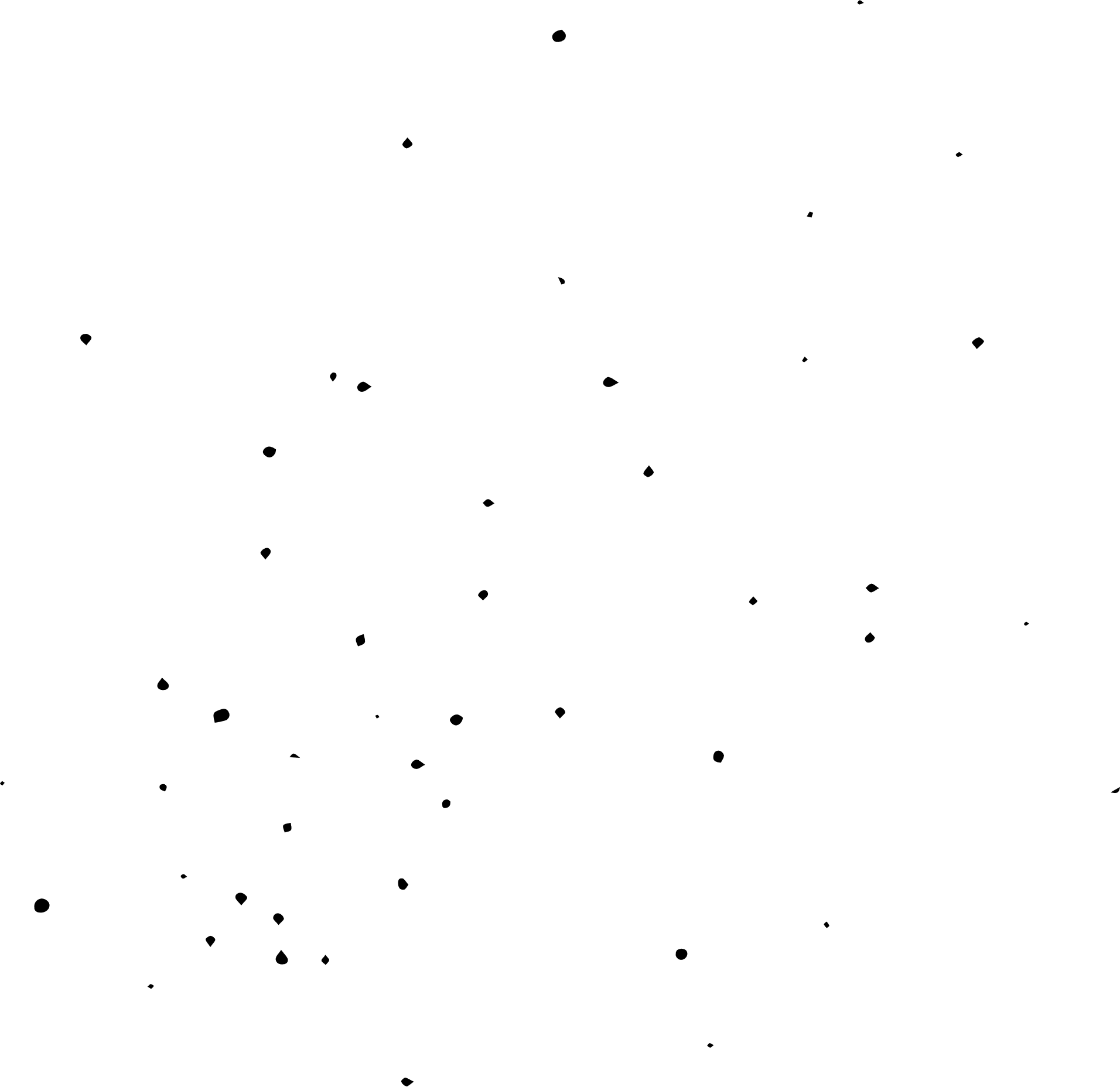 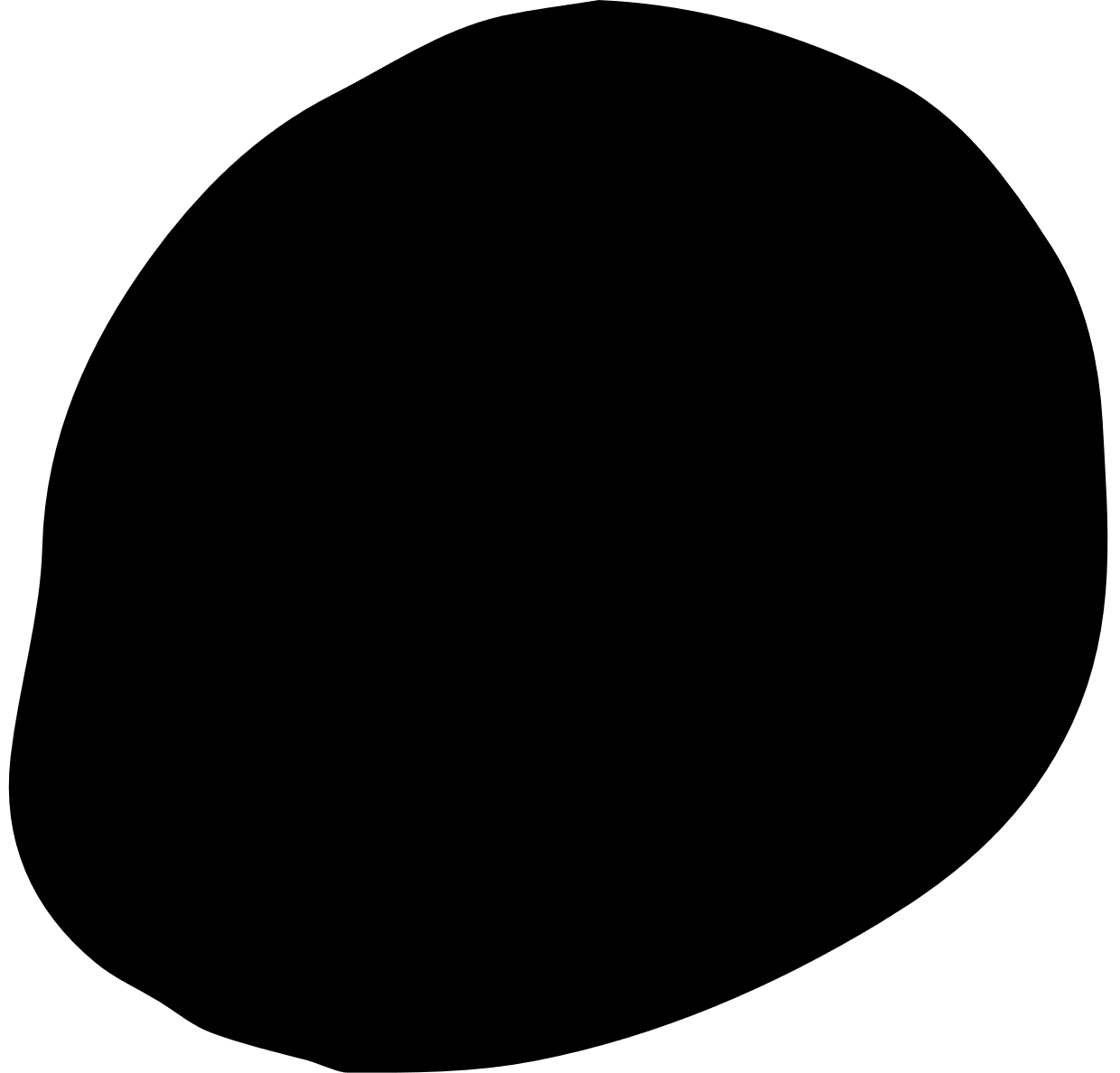 2
موقف المأمومين
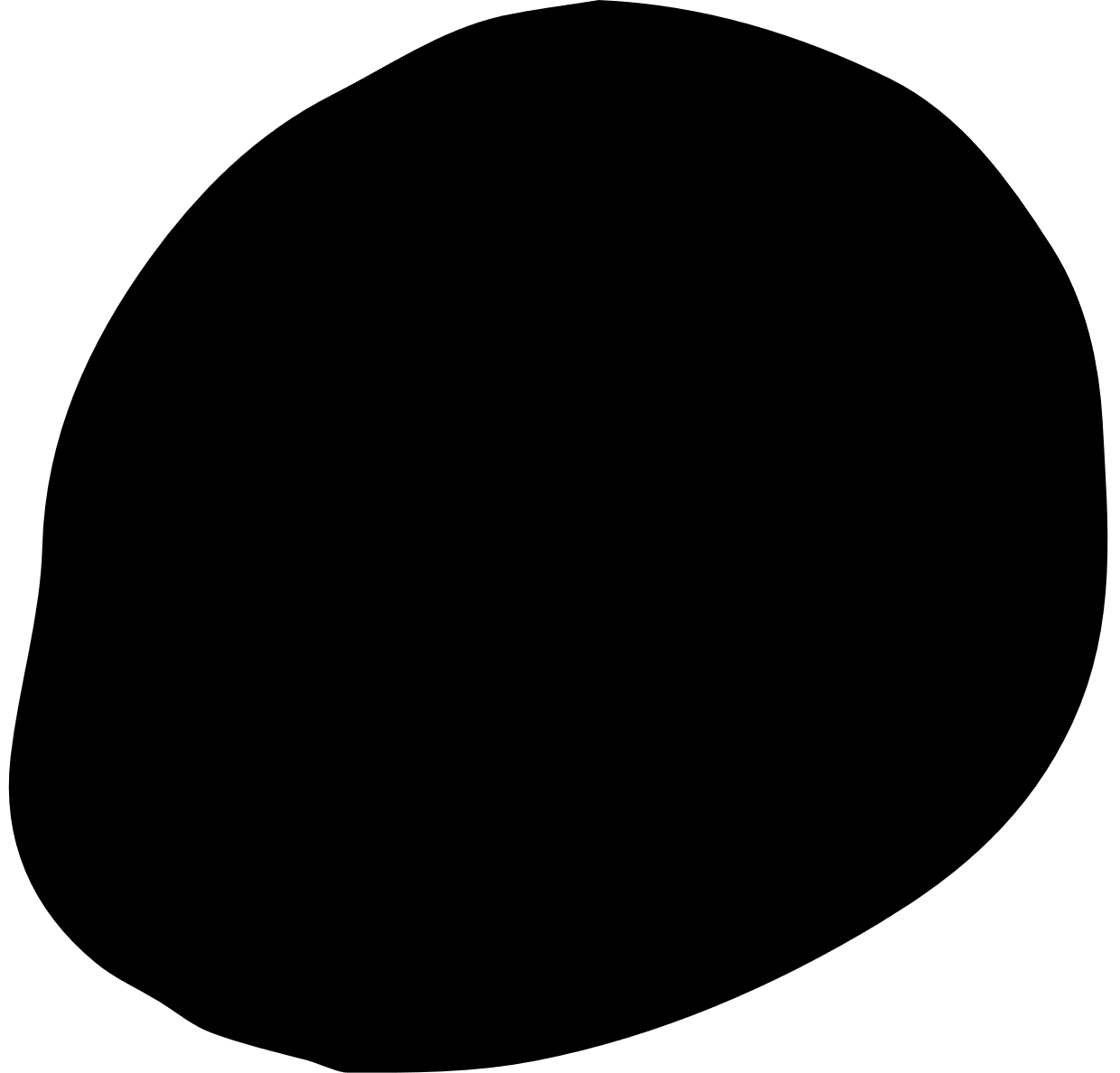 شروط صحة الاقتداء بالإمام
3
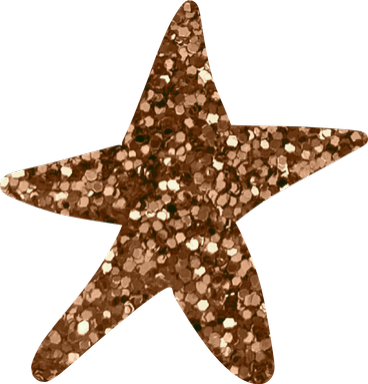 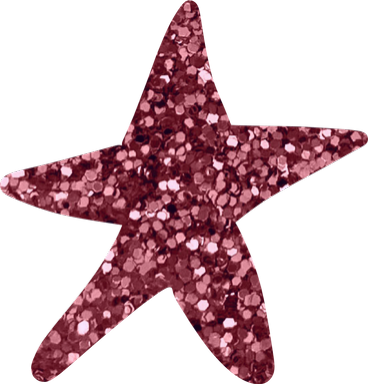 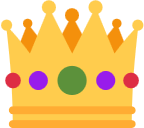 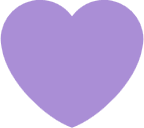 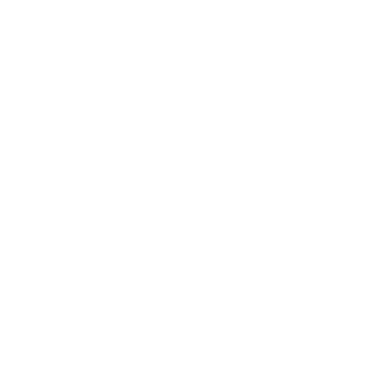 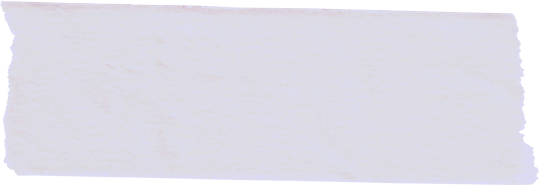 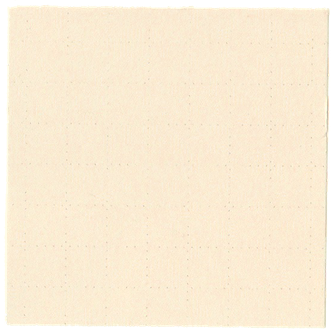 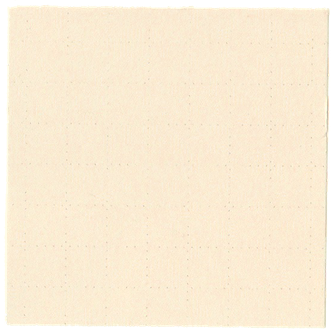 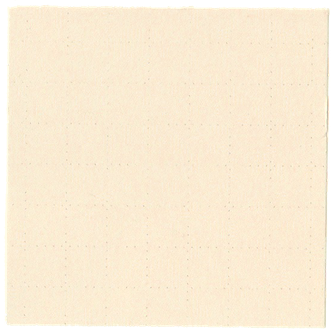 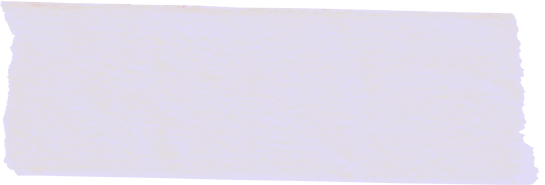 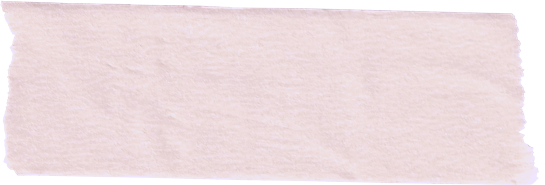 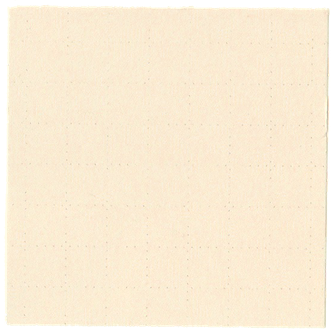 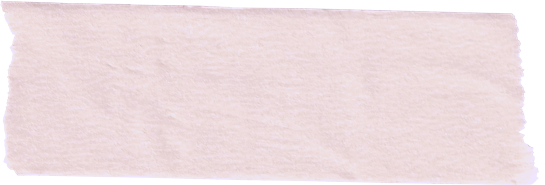 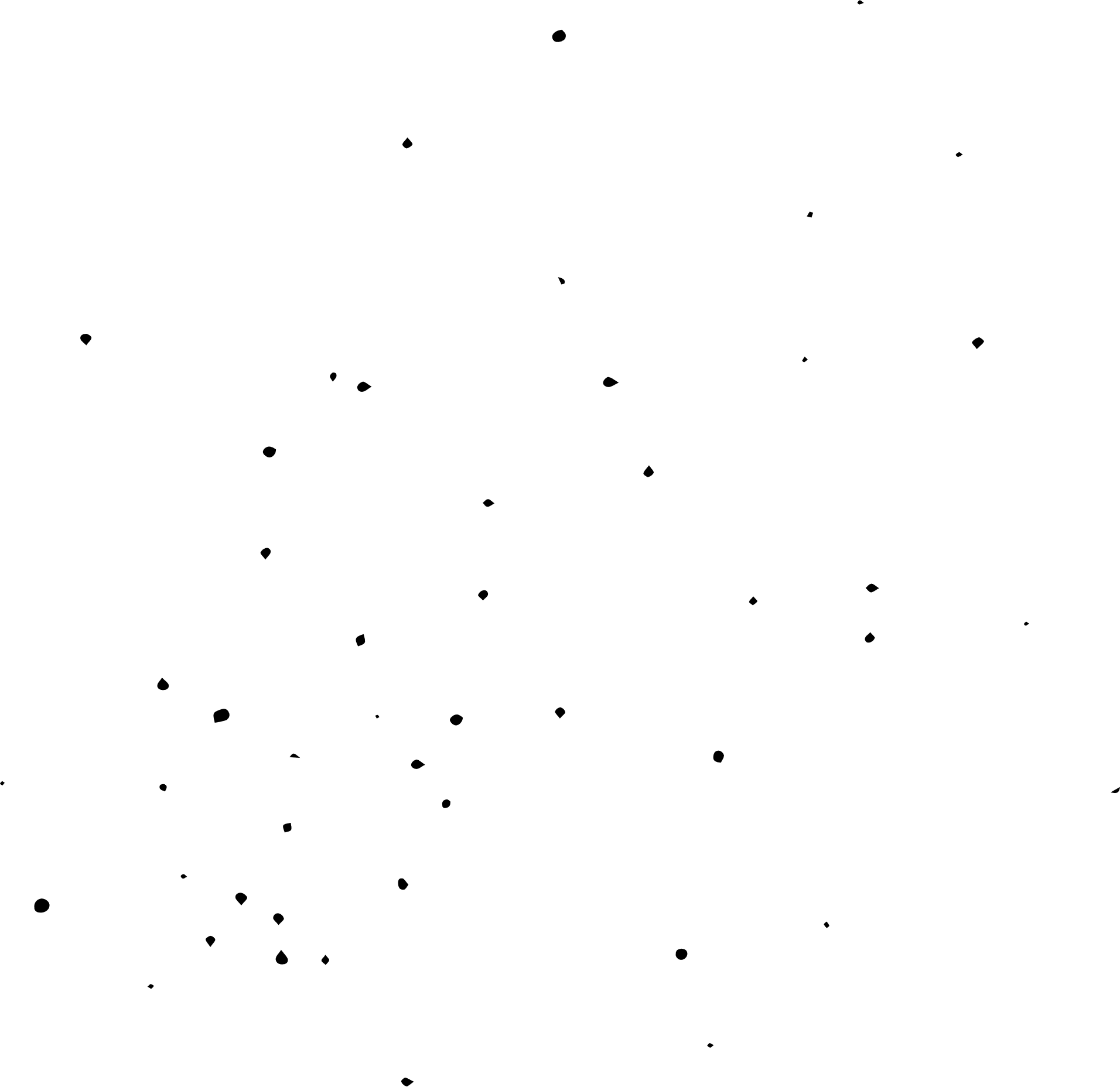 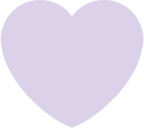 بطاقة خروج :
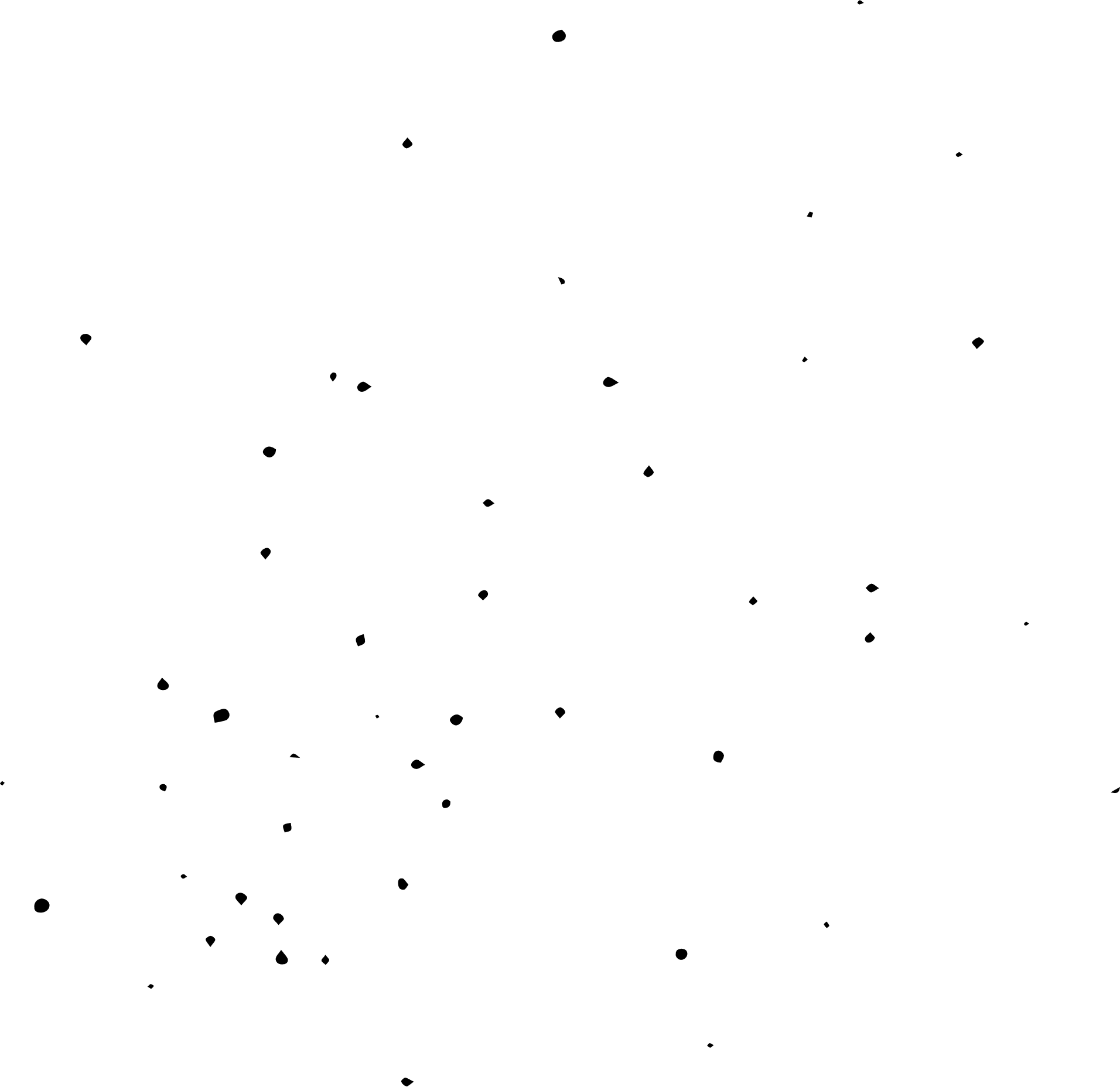 أ . آسية مسعود
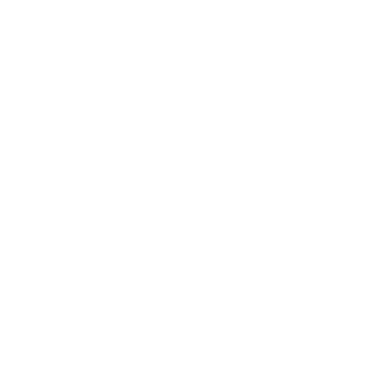 انتهى الدرس أميرتي ...
احرصي على اتباع هدي النبي صلى الله عليه وسلم ..
 وتطبيق ما تعلمتي في كل شؤونك لتنالي شفاعته .. 
                            أحبكم كثيرا .. أستودعكم الله
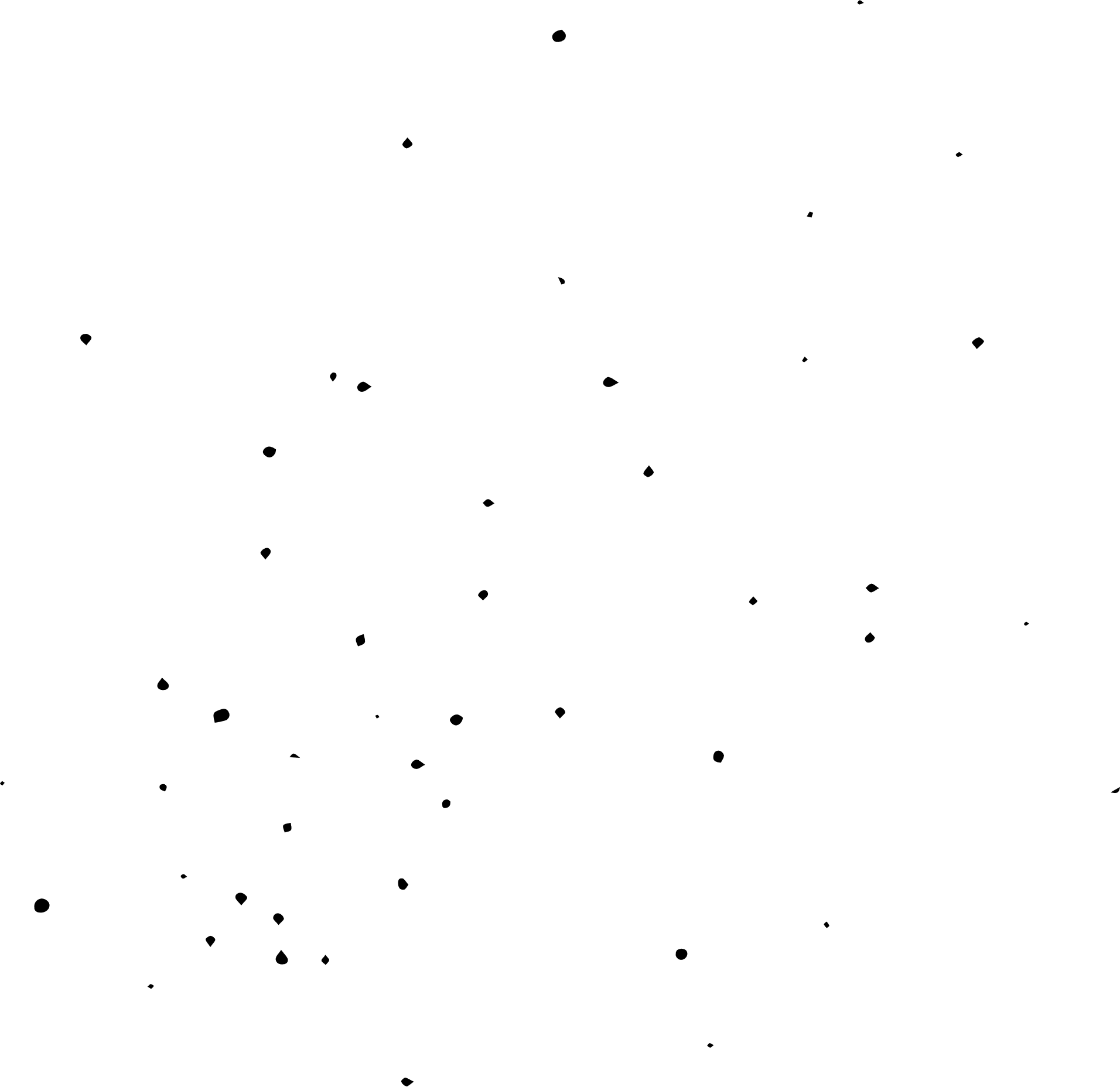 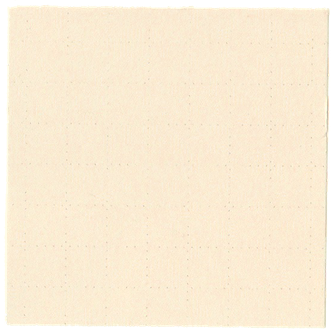 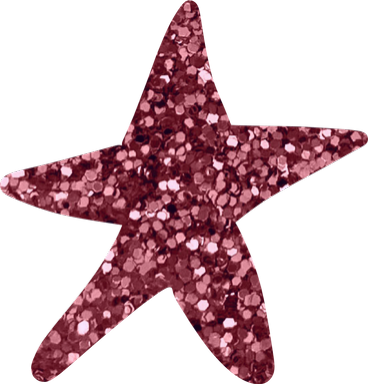 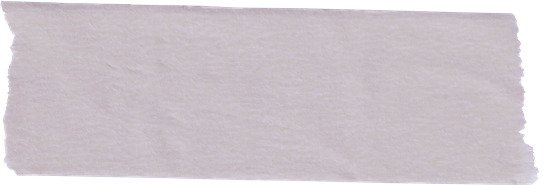 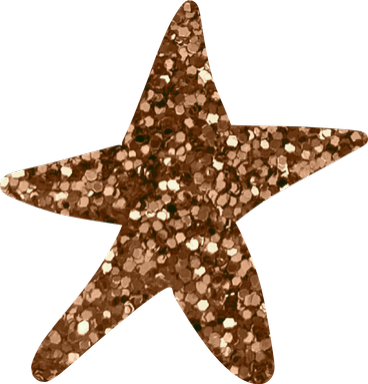 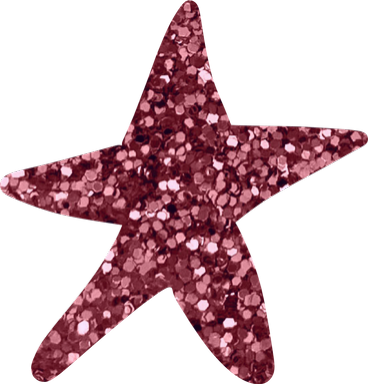 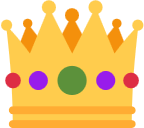 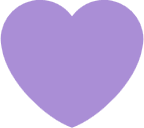 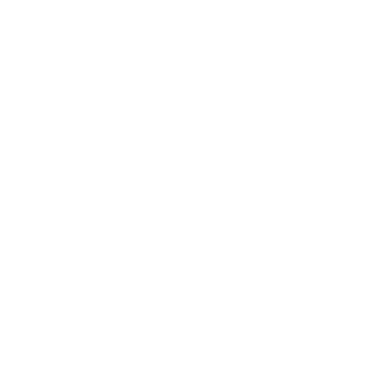 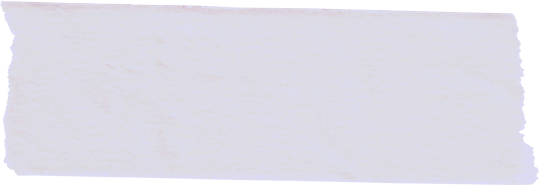 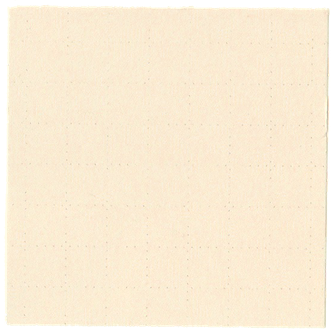 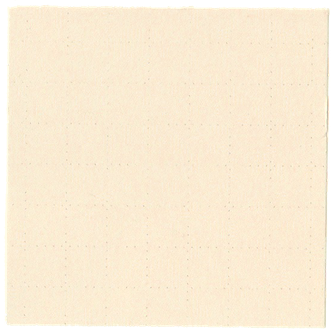 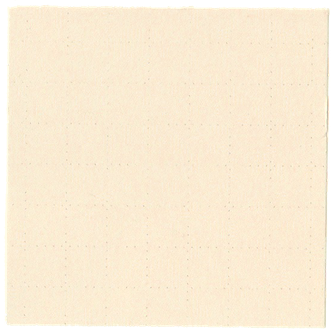 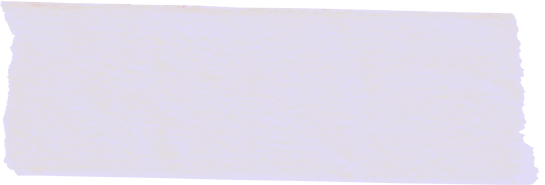 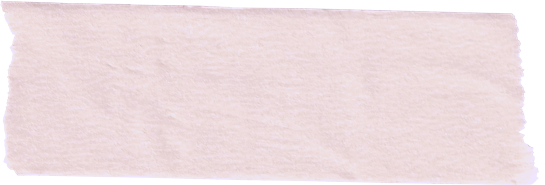 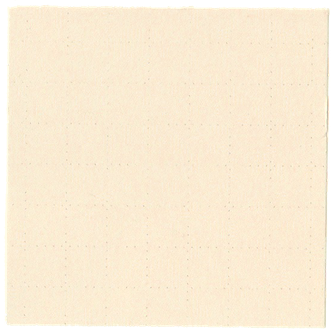 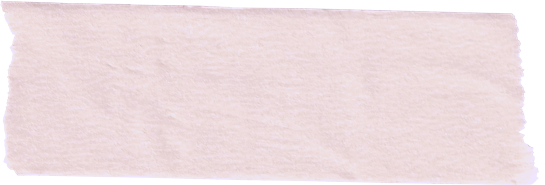 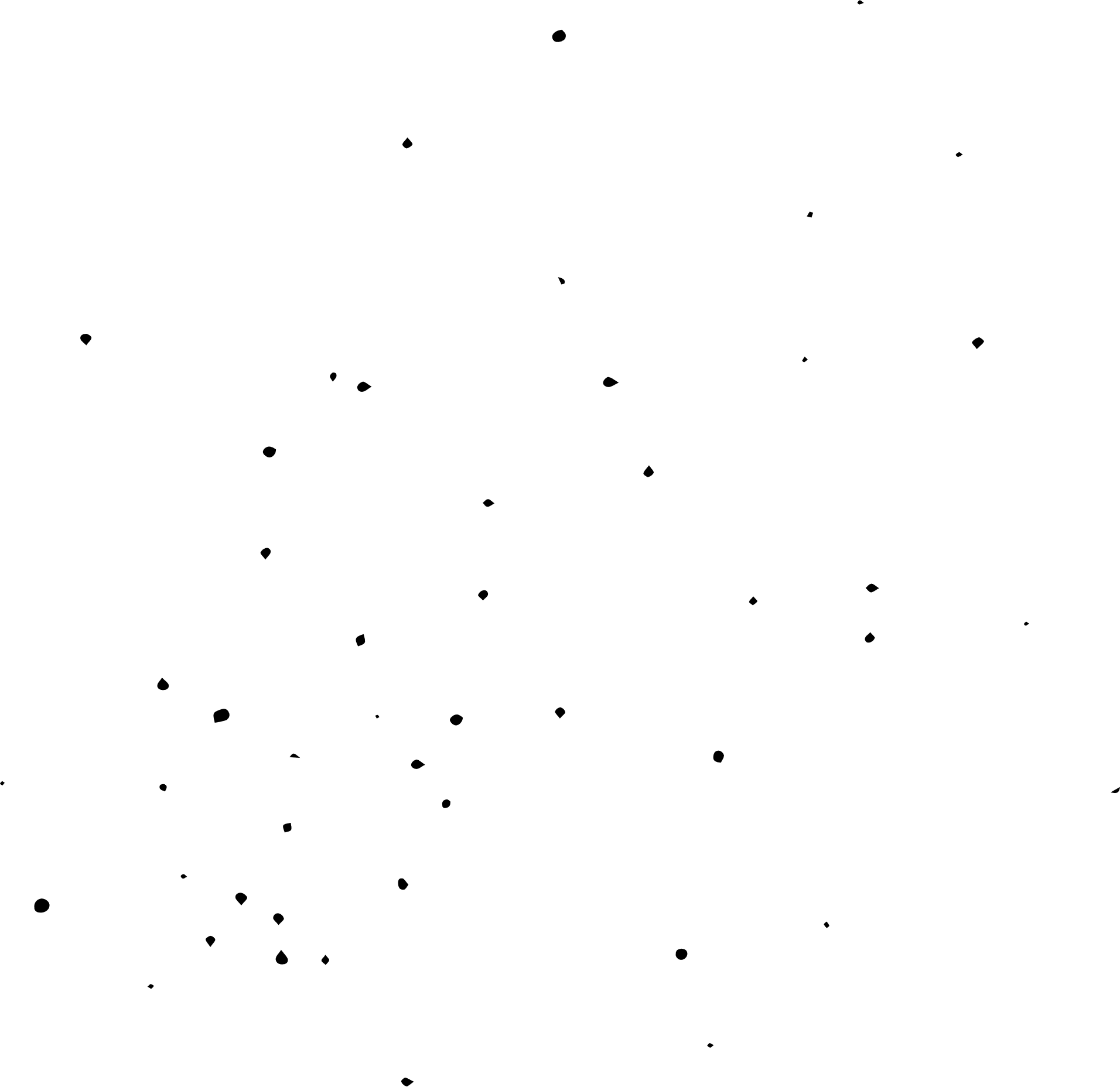 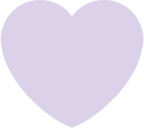 بطاقة خروج :
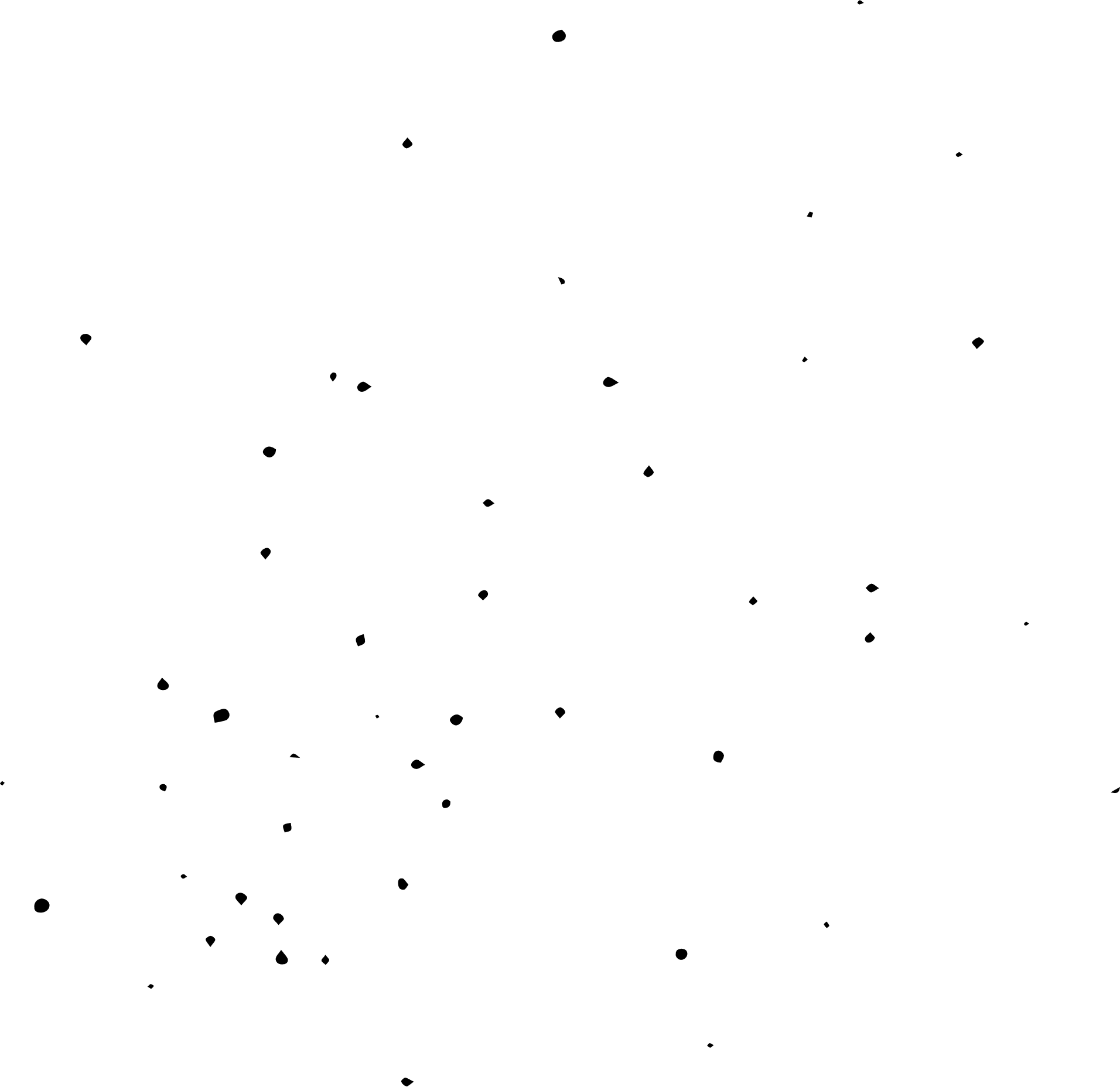 أ. آسية مسعود .
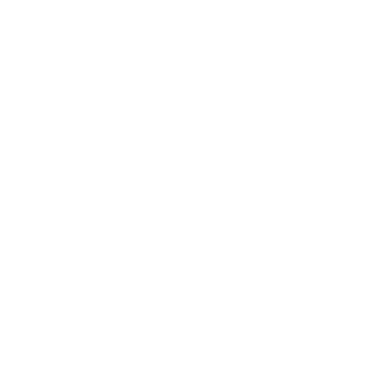 الشكر لله تعالى من قبل ومن بعد ثم لمن شاركني تصميم الشرائح ..
اللهم اجعل عملي خالصا لك مباركا ..وشافعا لي ولوالدي عندك ..
اختمي اعجابك بما شاء الله لا قوة الا بالله ..
أقدم أعمالي مجانا ولا أحلل بيعها ..
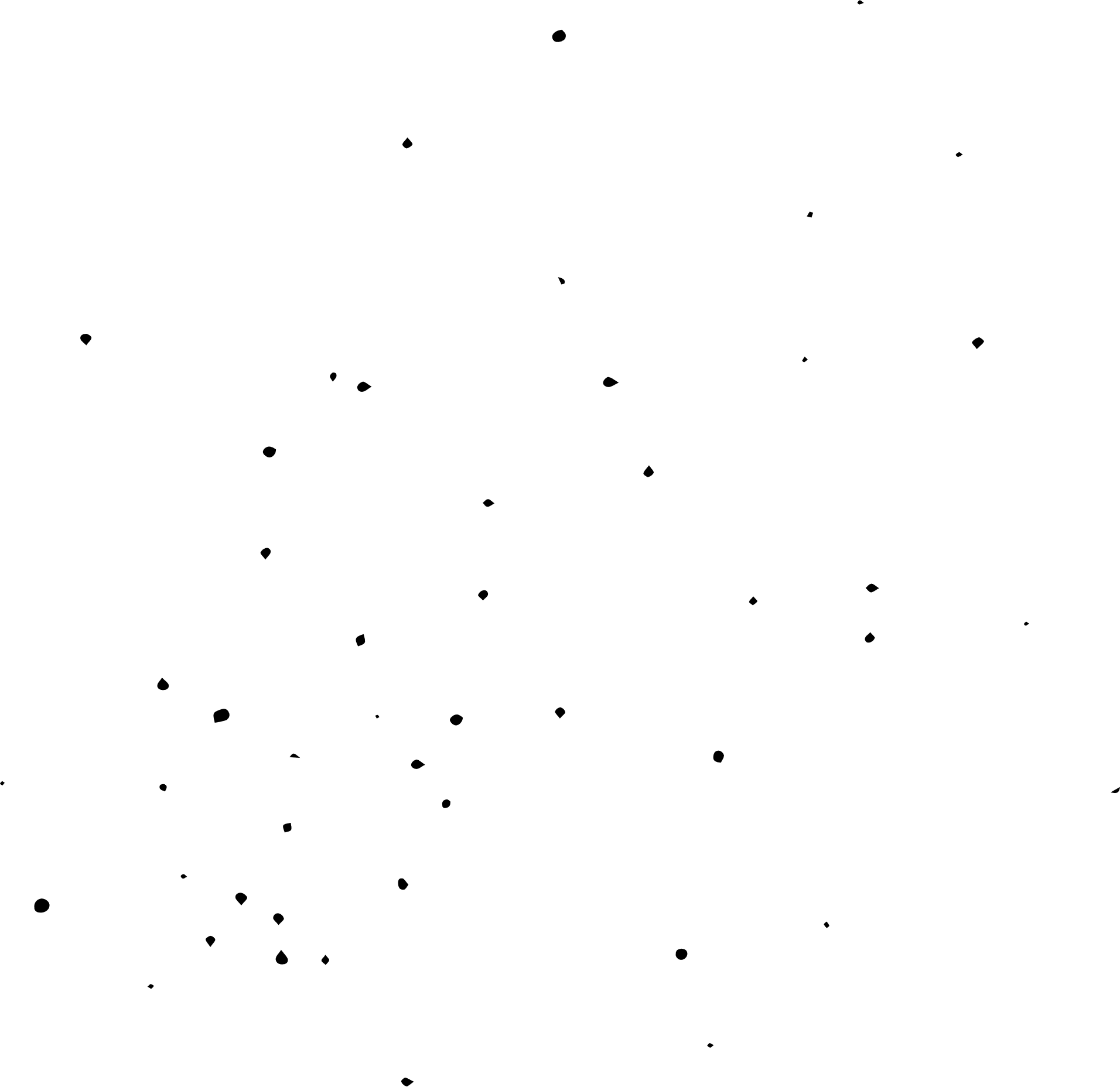 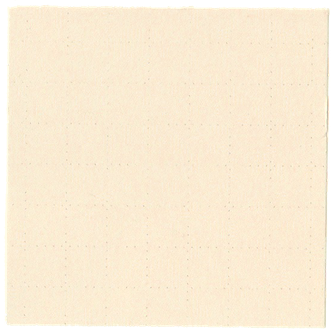 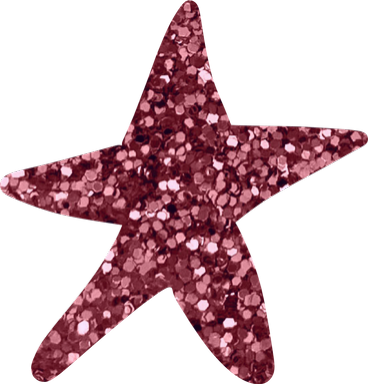 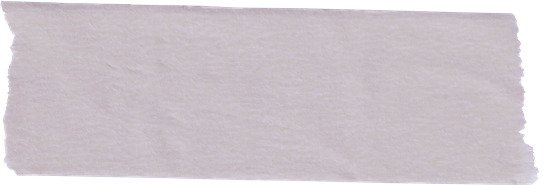 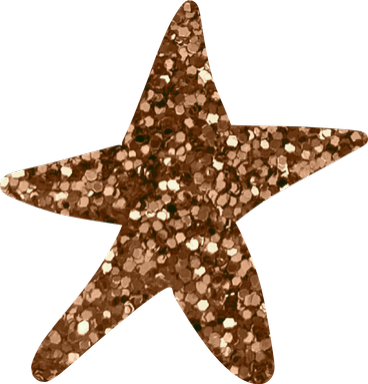 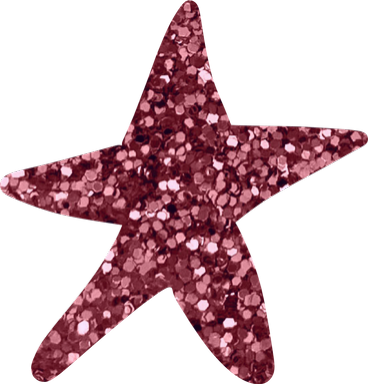 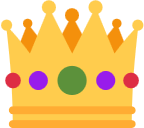 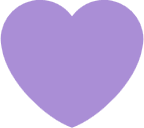